AnyLogic
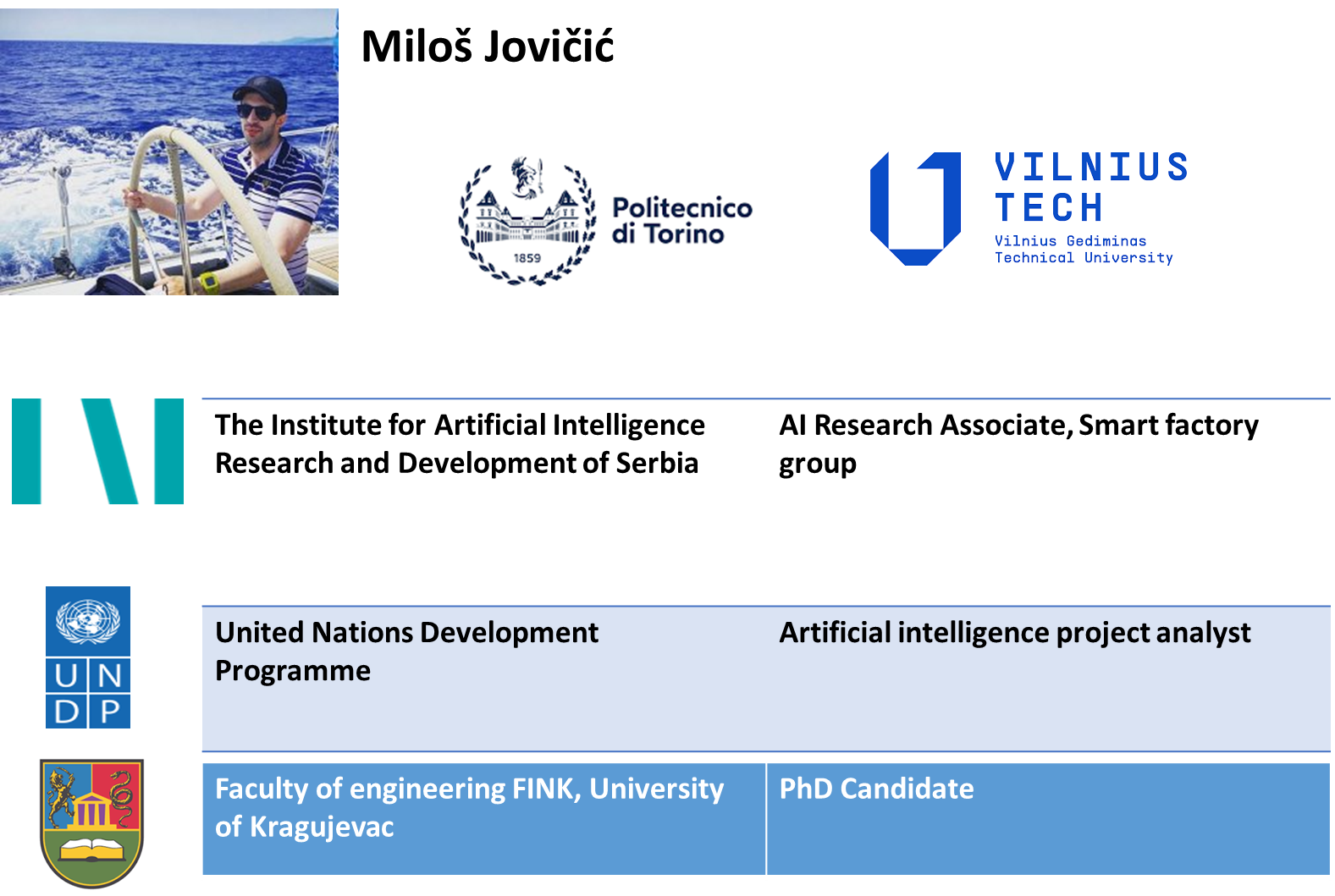 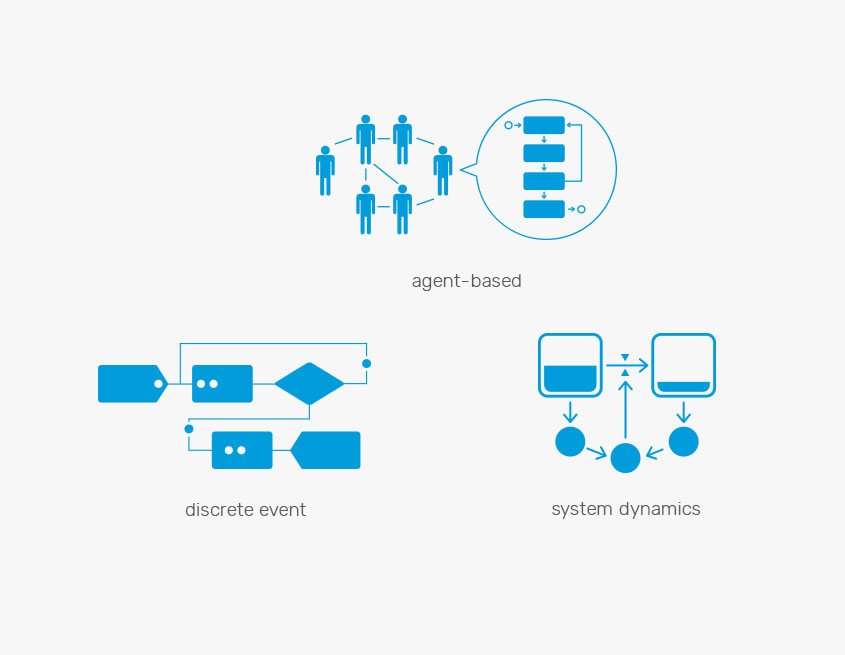 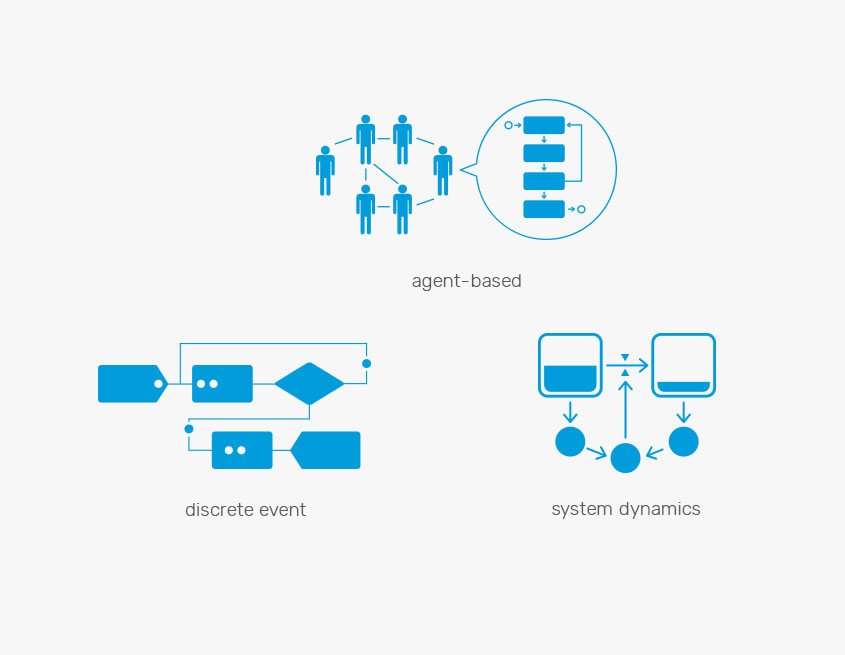 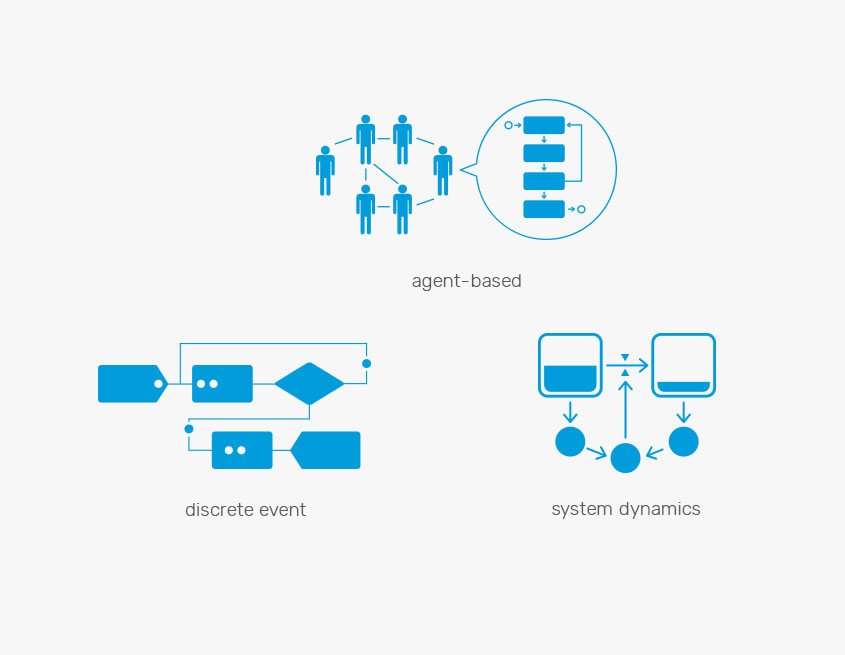 Osnovne vrste simulacionih modela
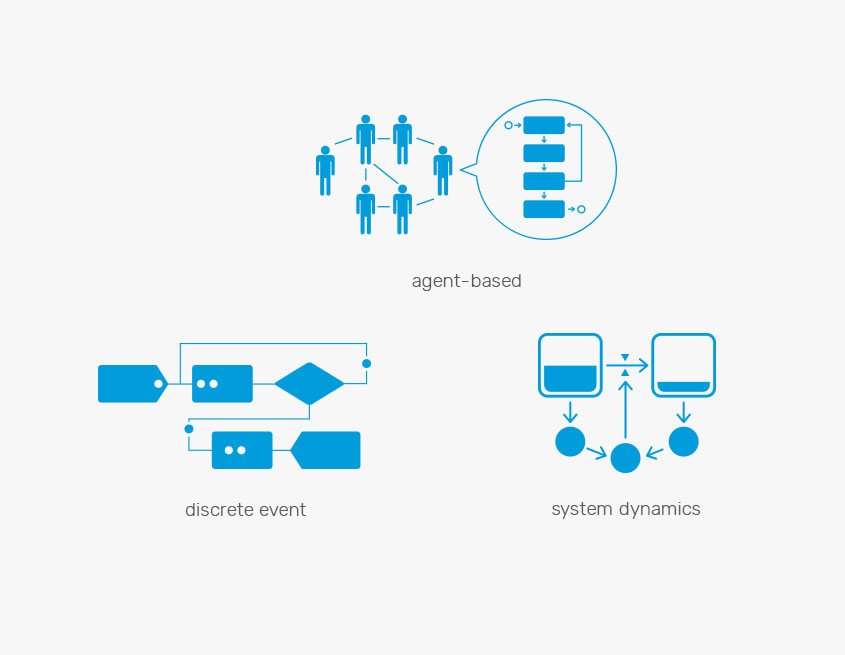 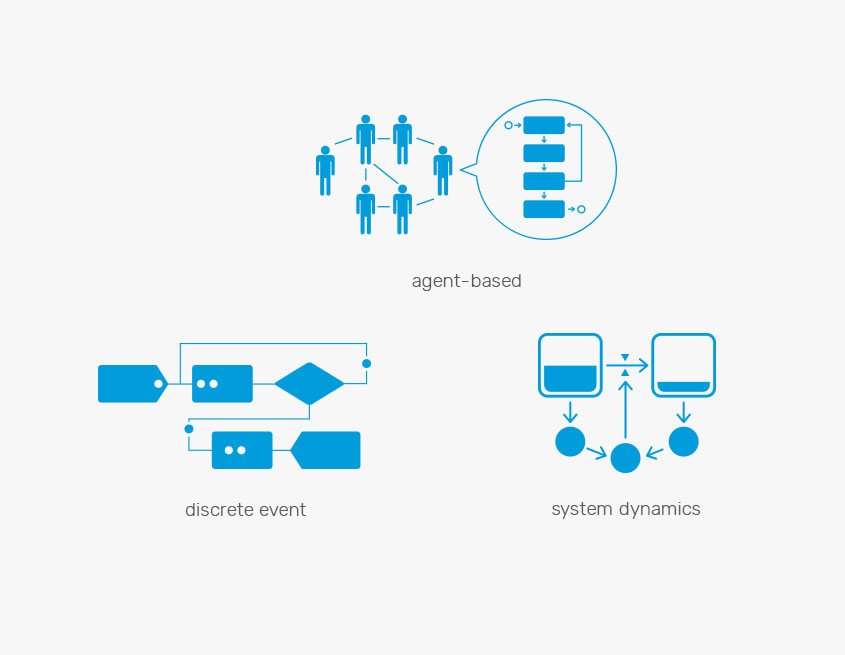 Simulacije zasnovane na agentima
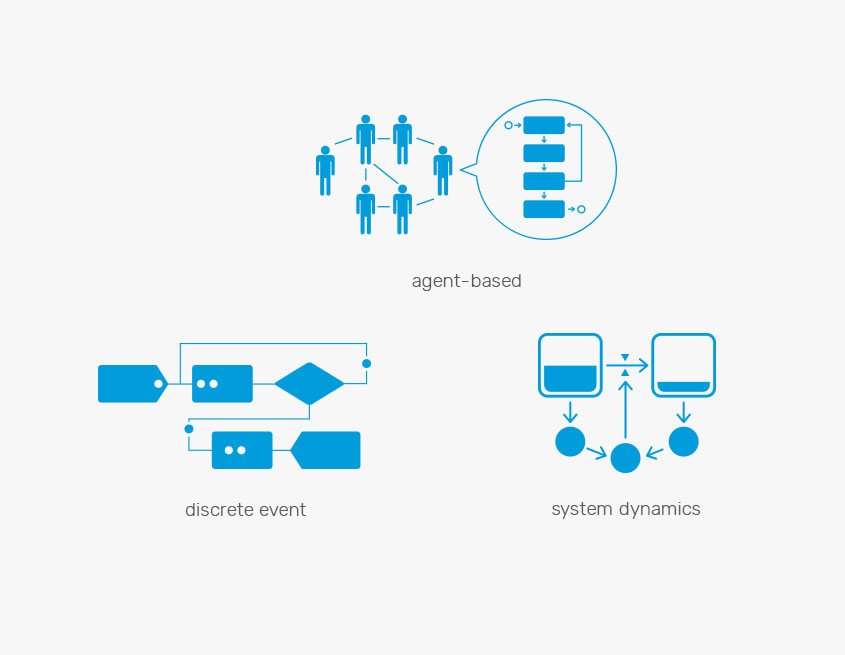 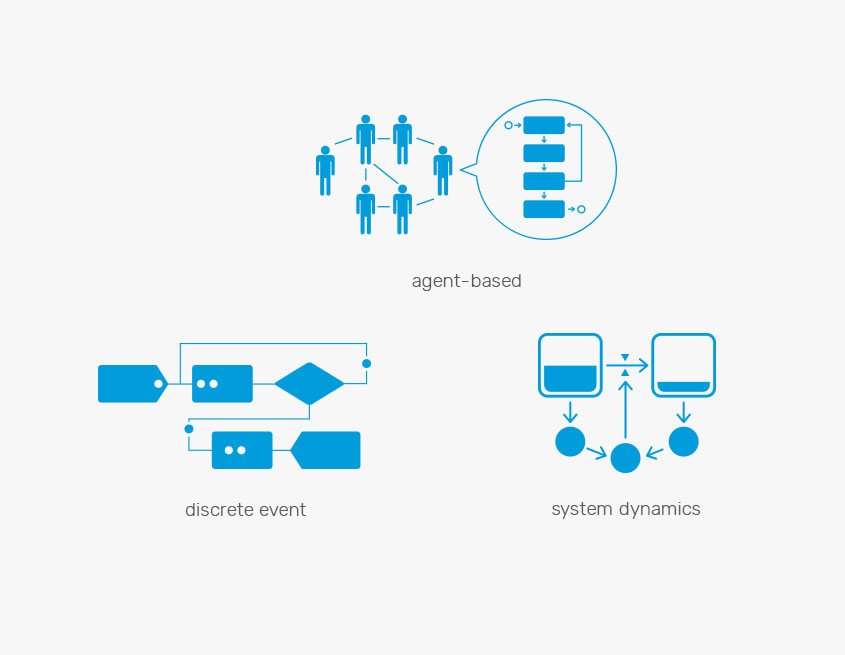 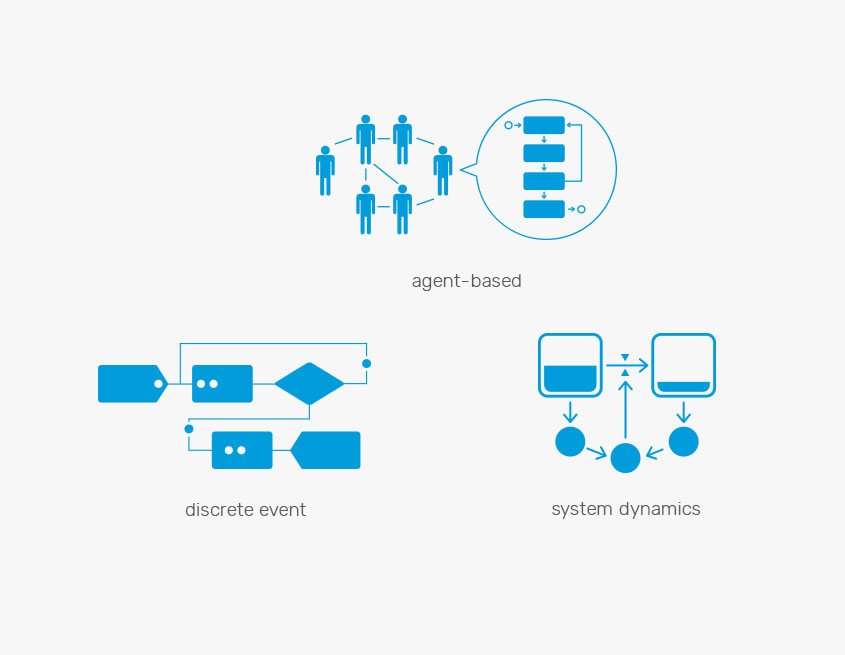 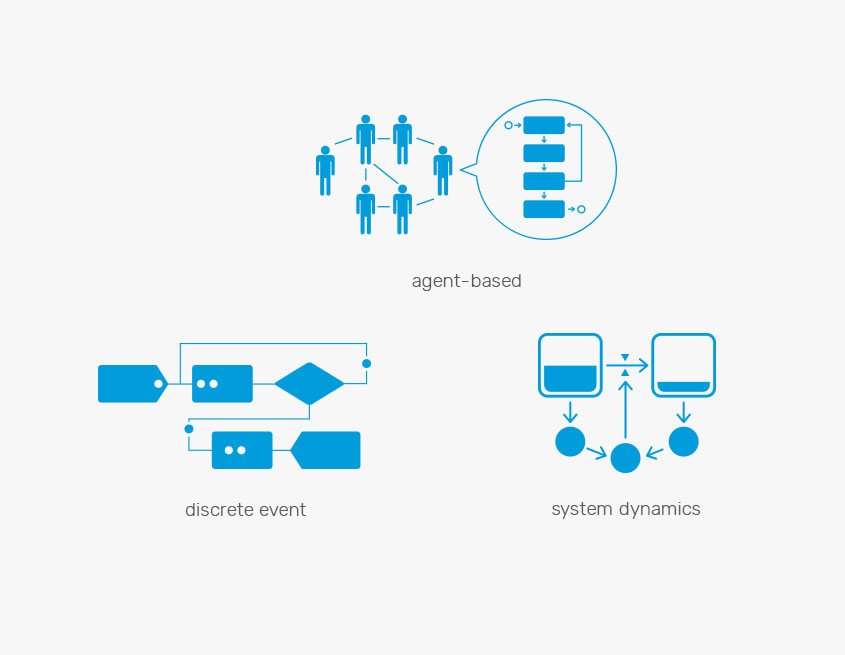 Simulacije diskretnih događaja
Dinamika sistema
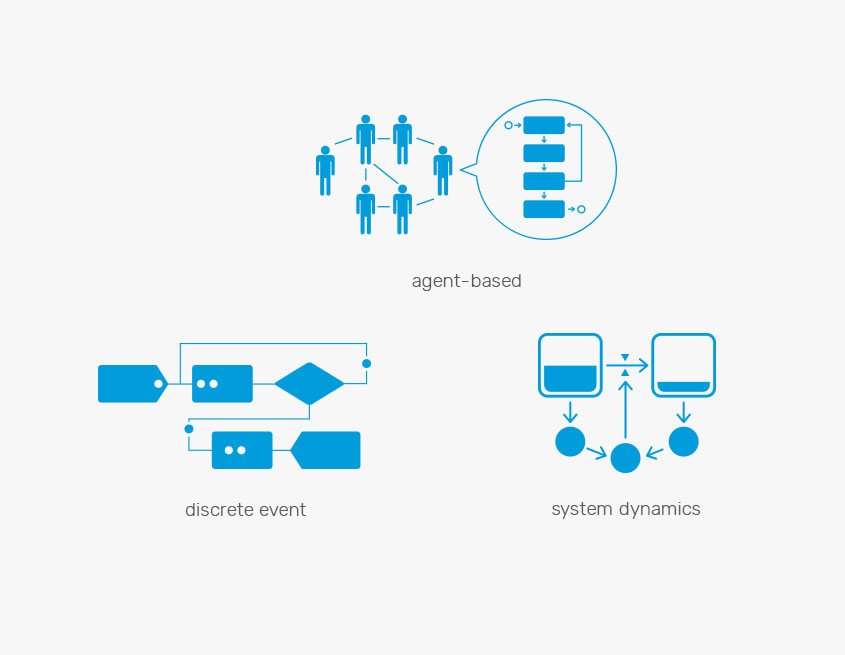 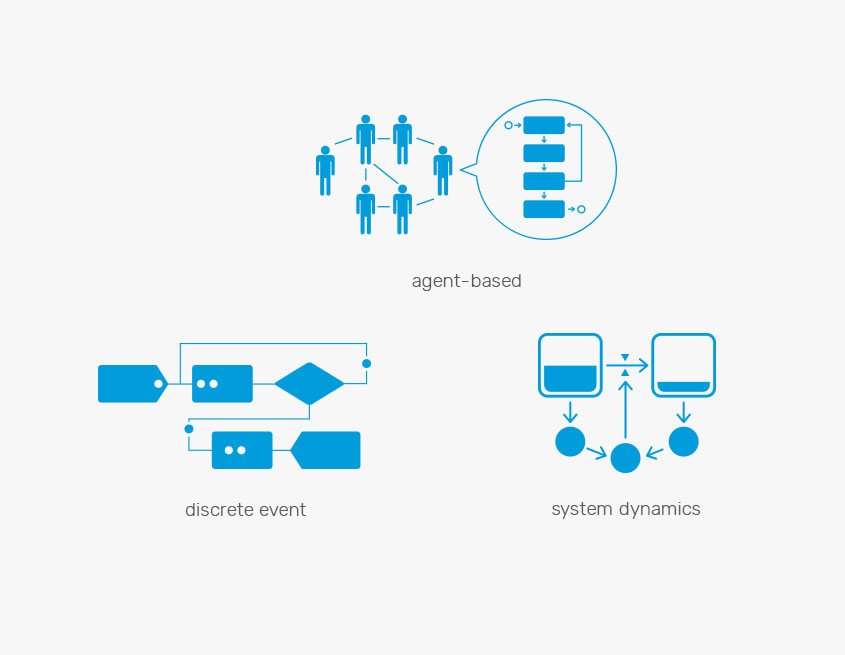 Osnovne vrste simulacionih modela
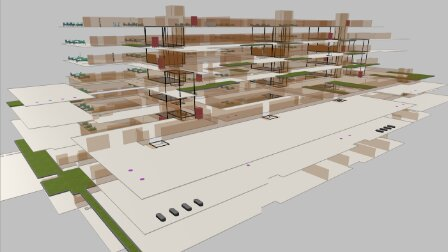 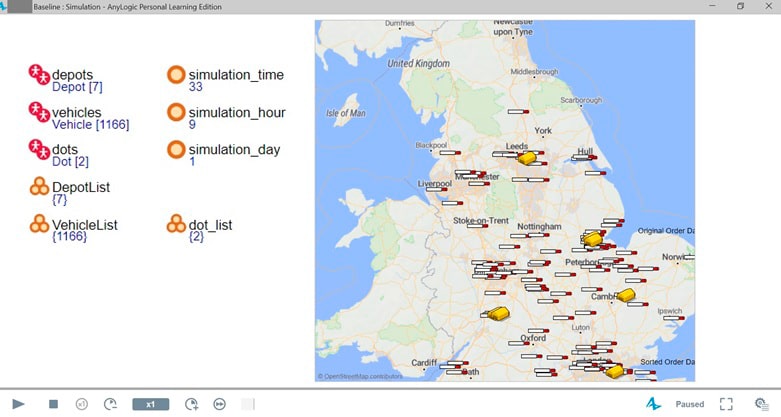 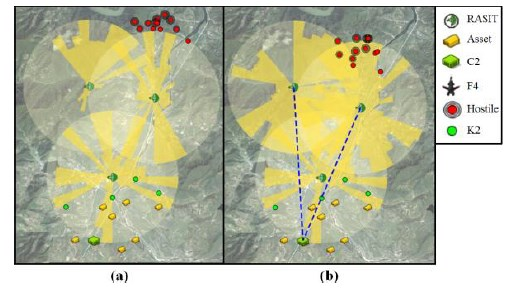 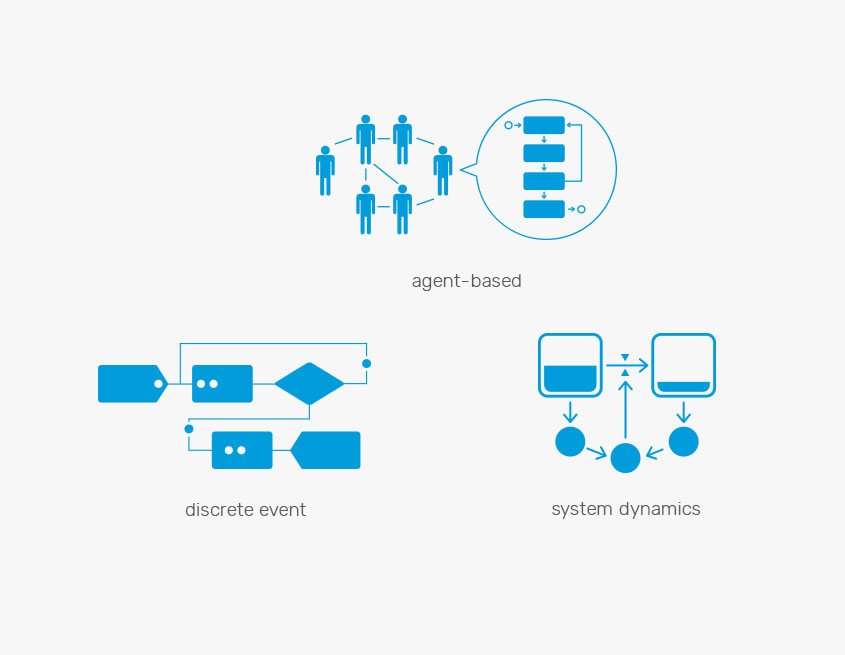 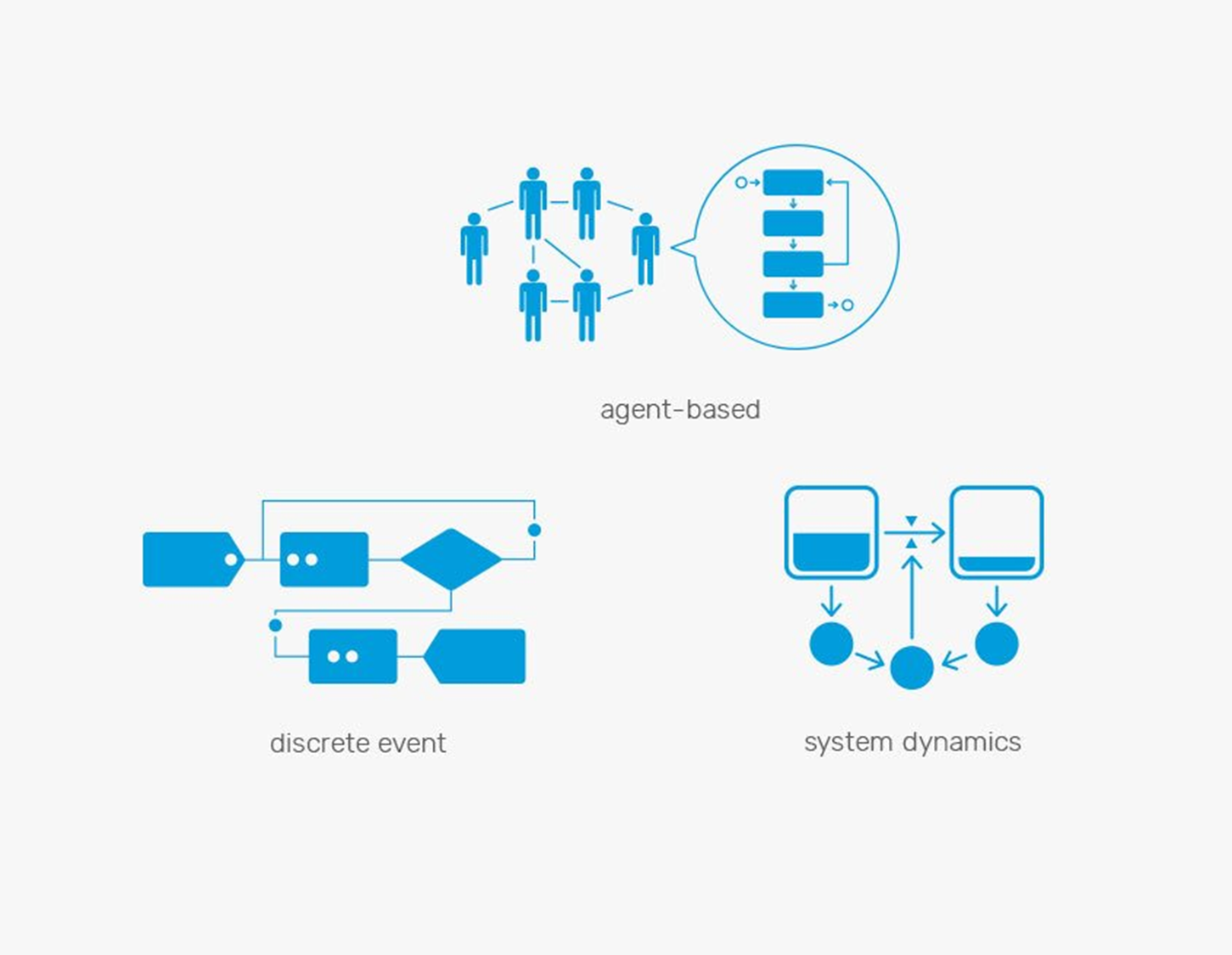 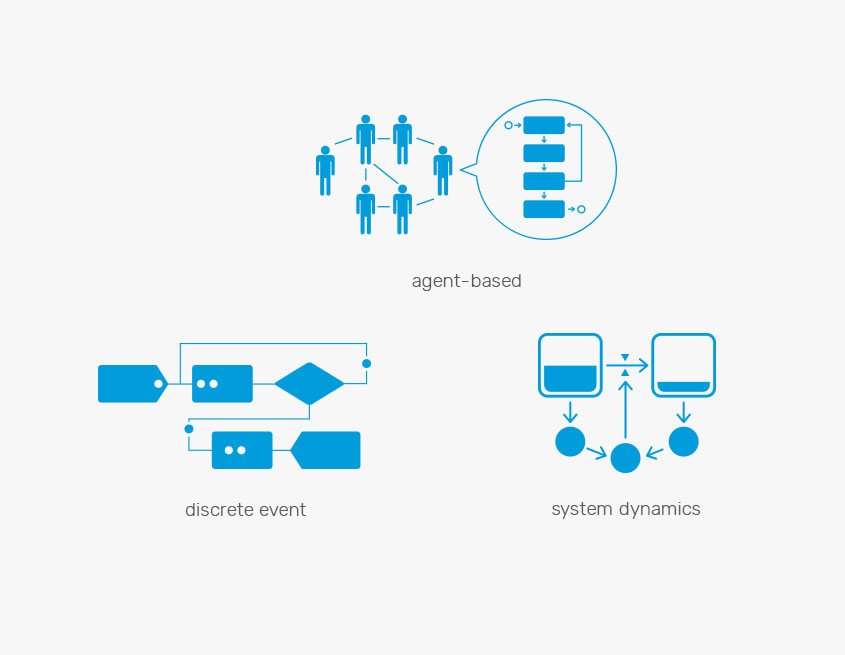 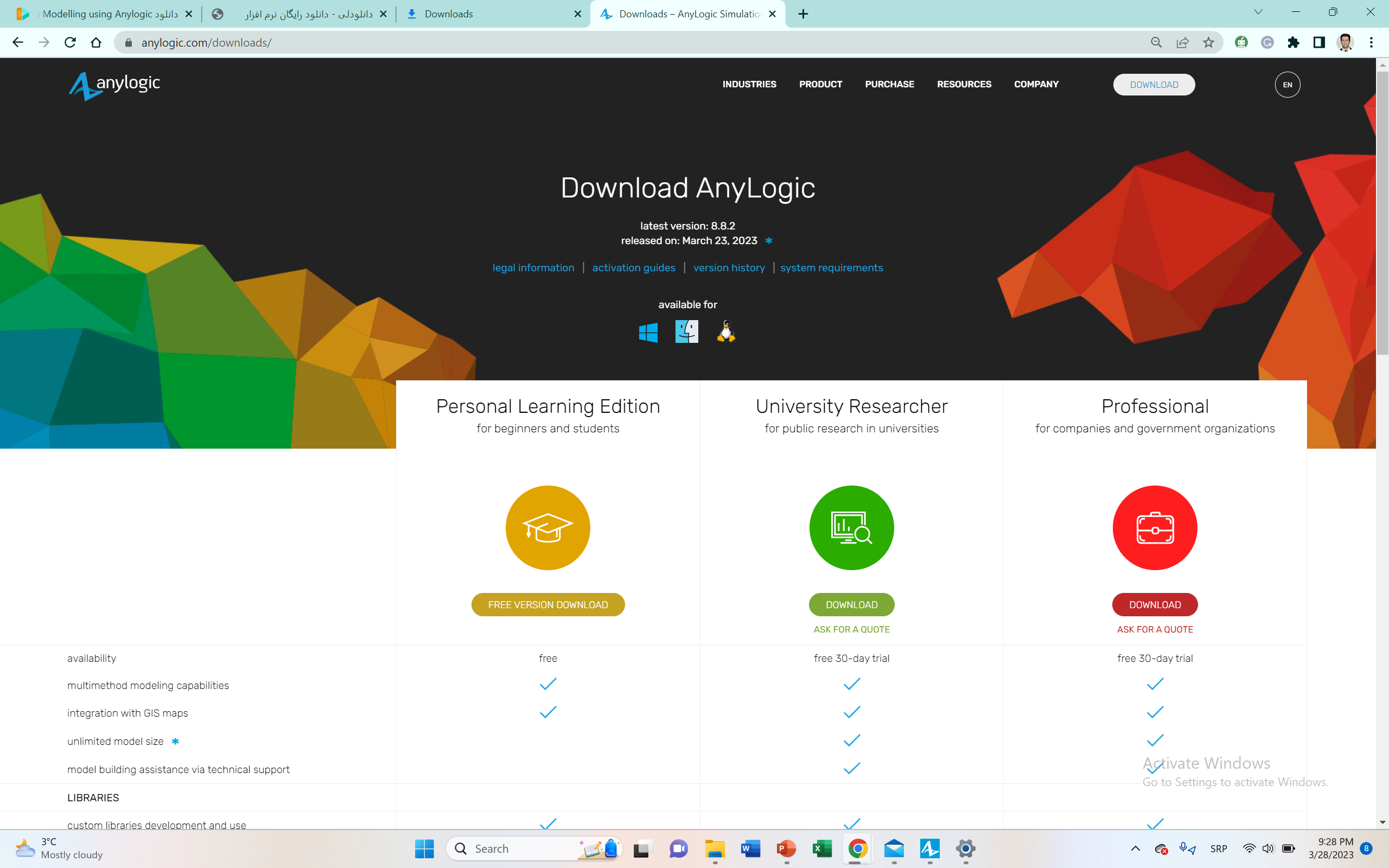 Instalacija Anylogic softvera
Osnove Anylogic softvera
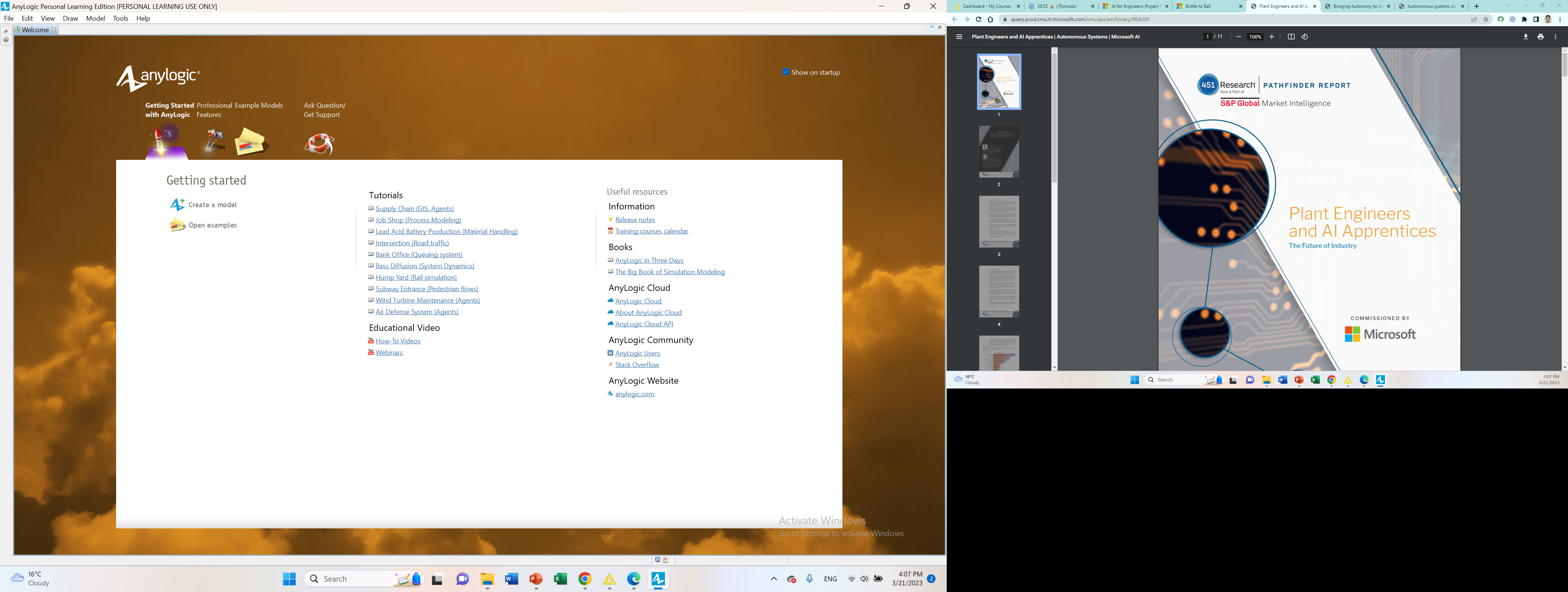 Osnove Anylogic softvera
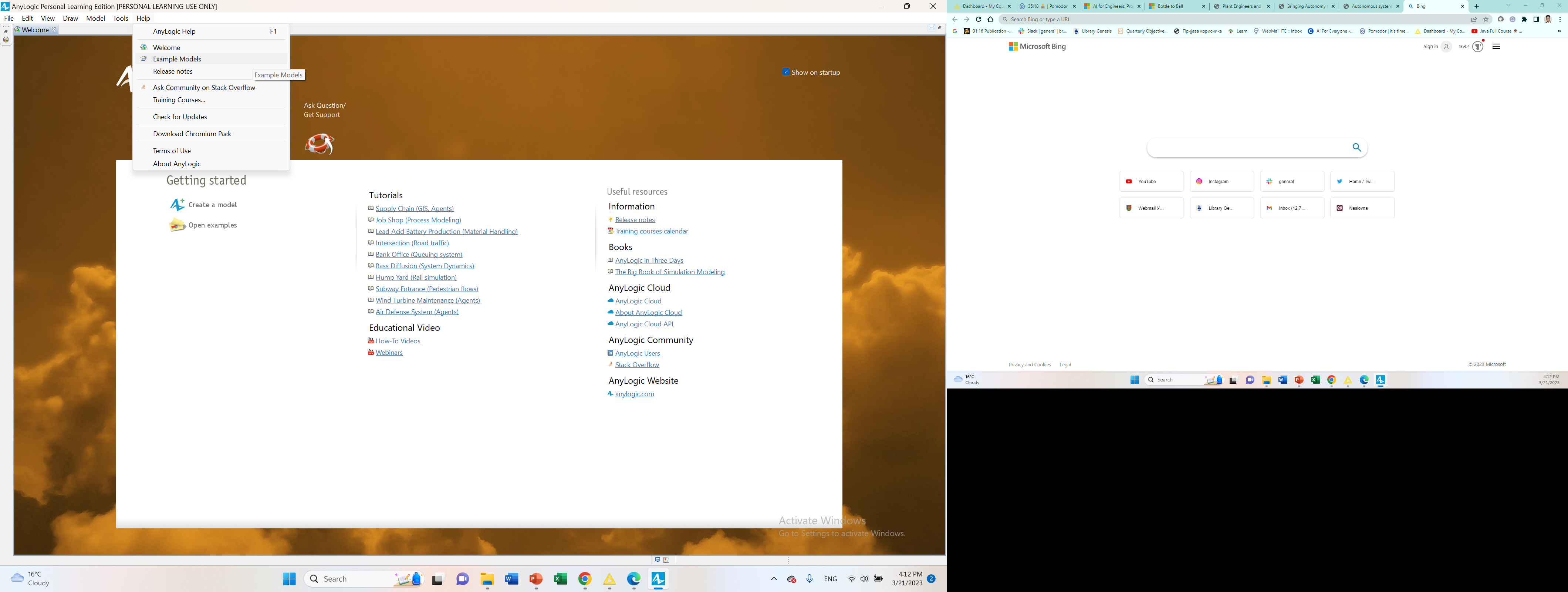 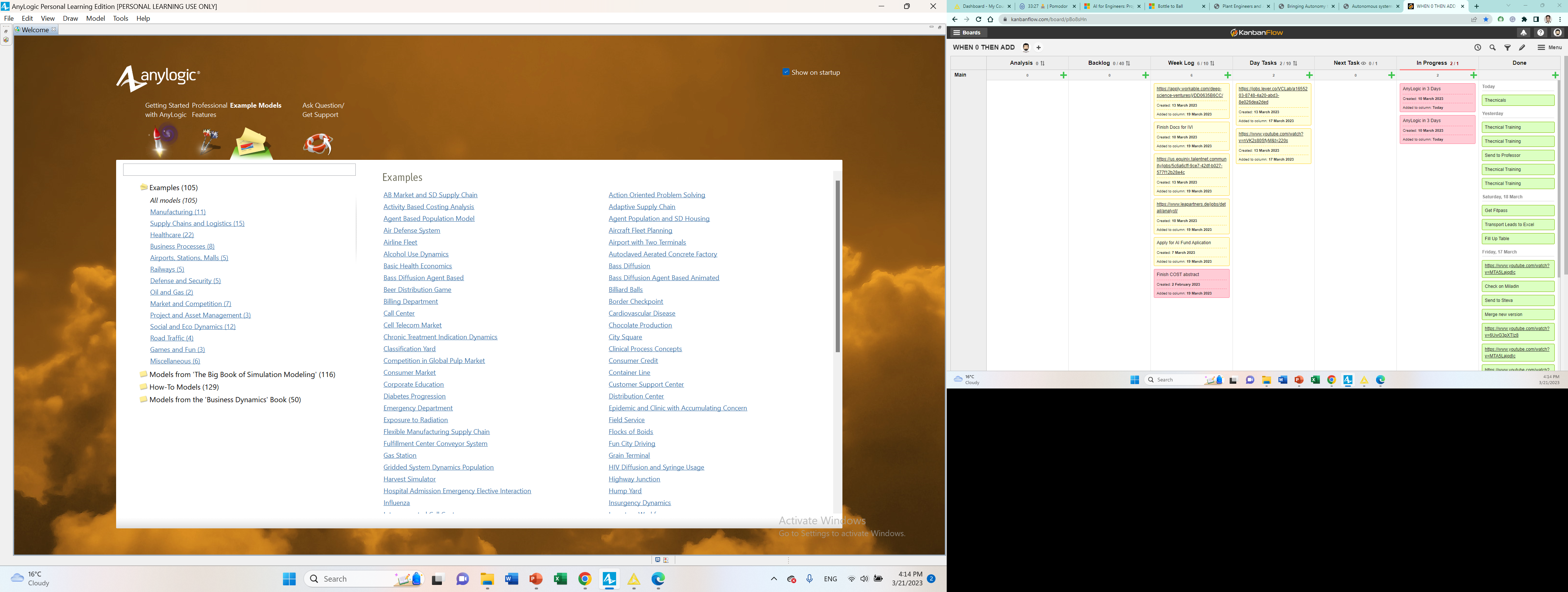 Osnove Anylogic softvera
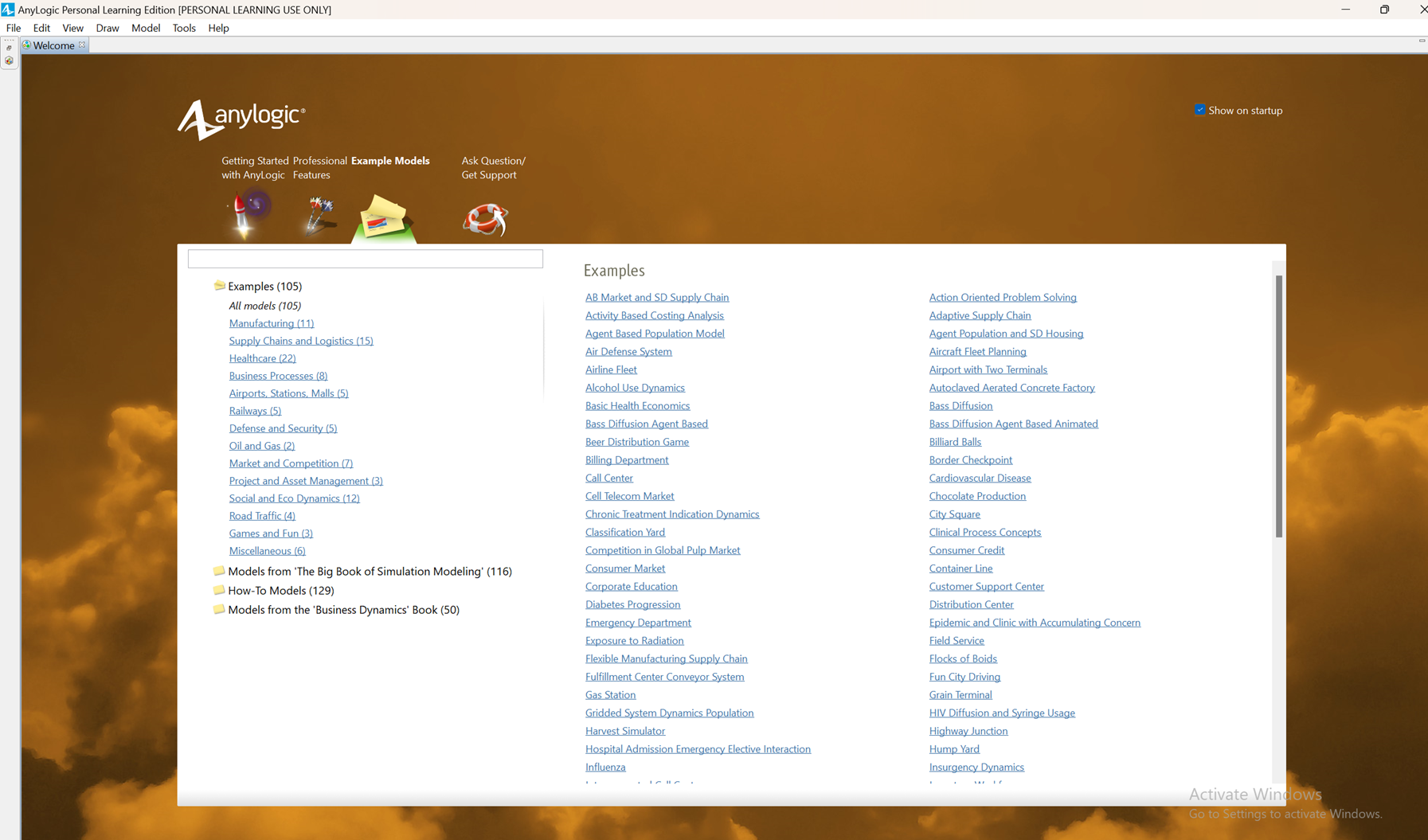 Osnove Anylogic softvera
AnyLogic interfejs
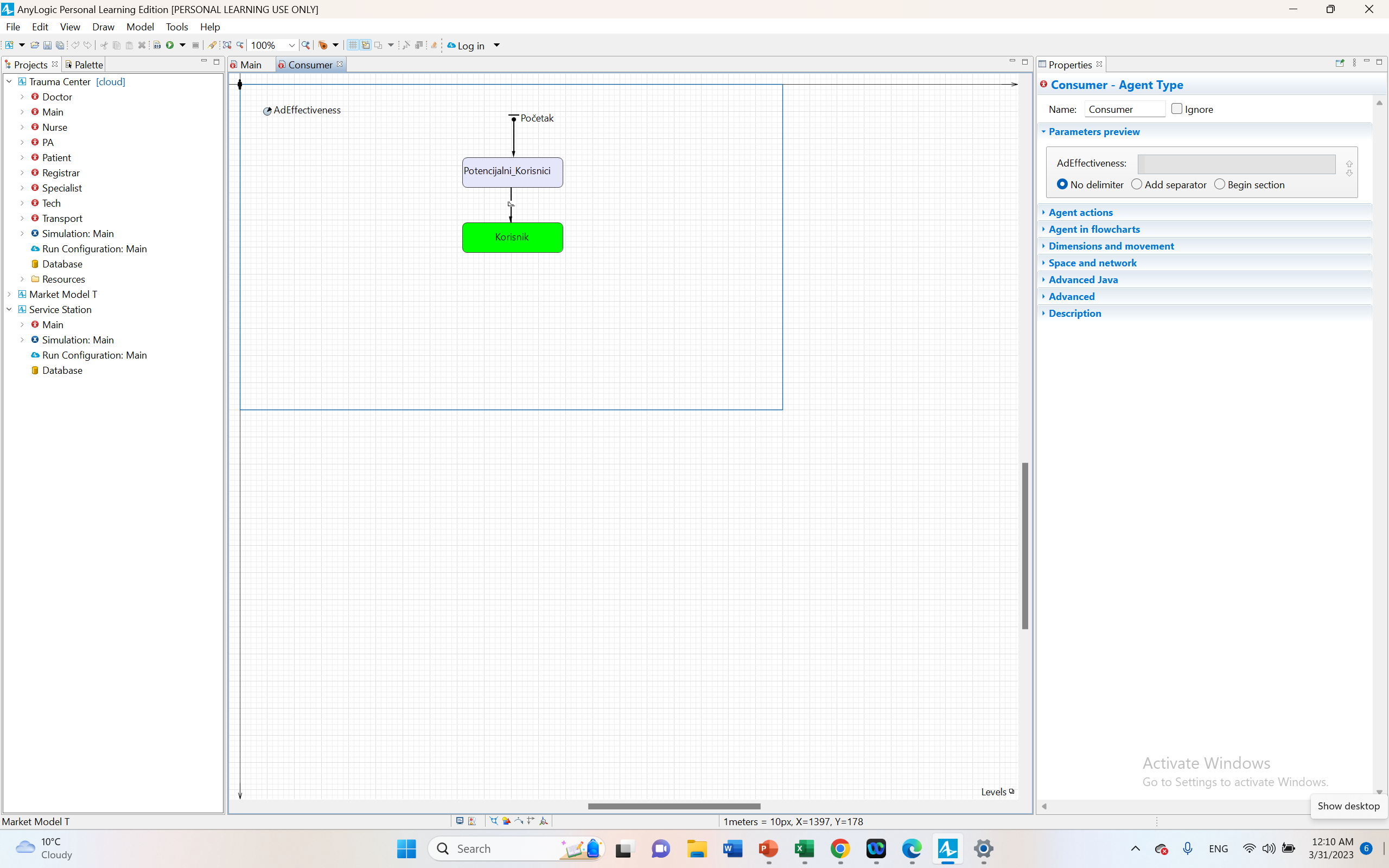 AnyLogic Biblioteke
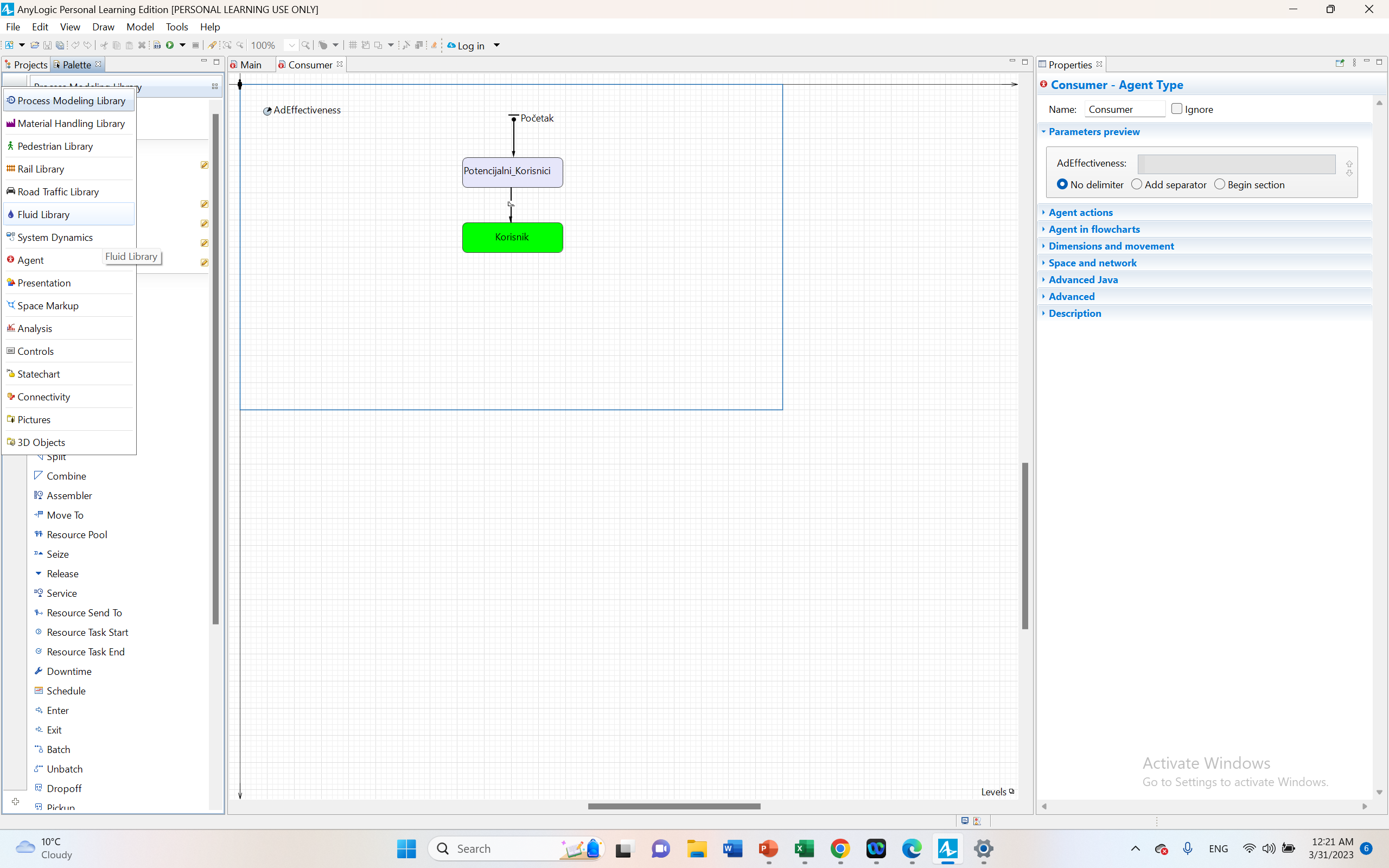 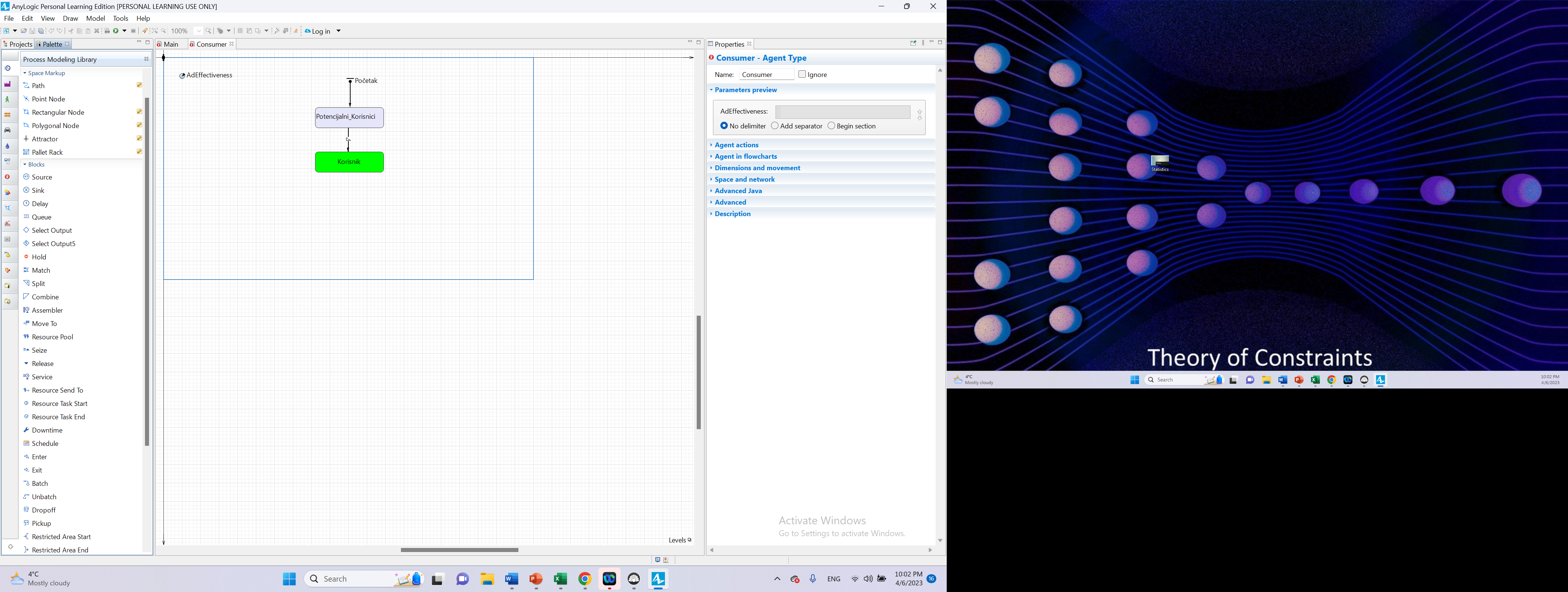 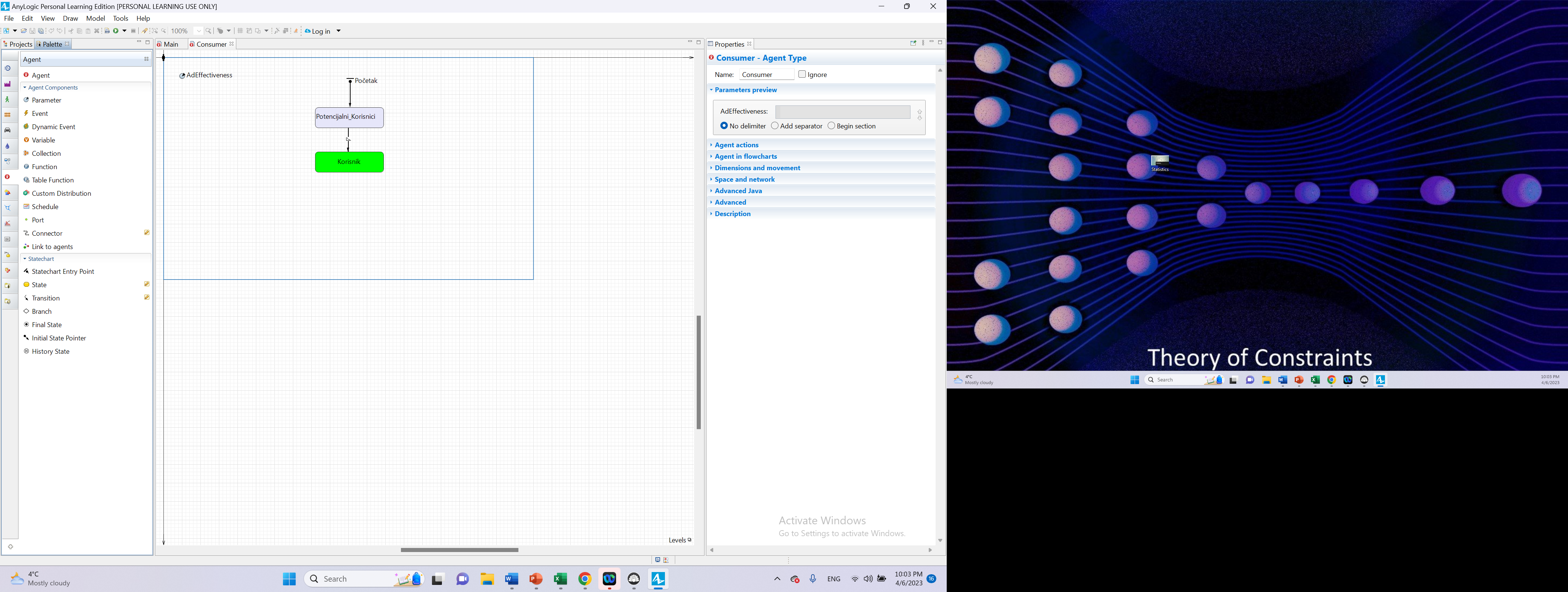 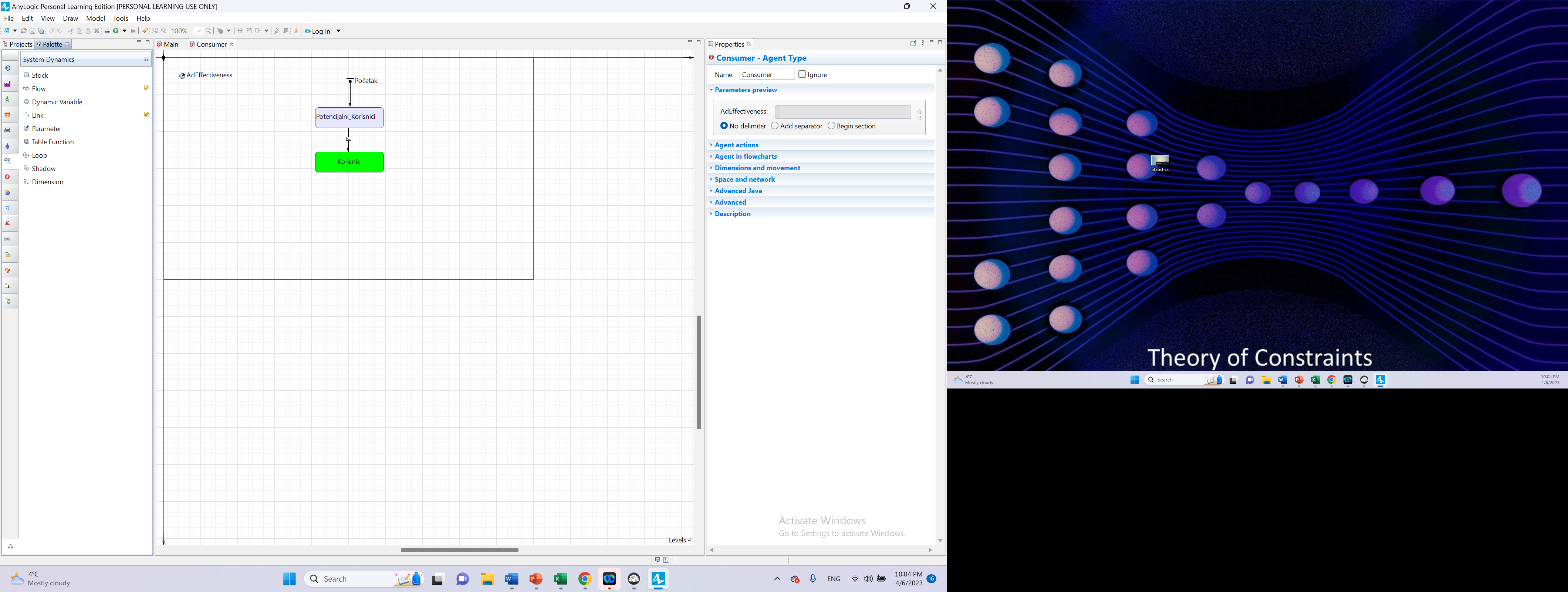 Osnove Anylogic softvera
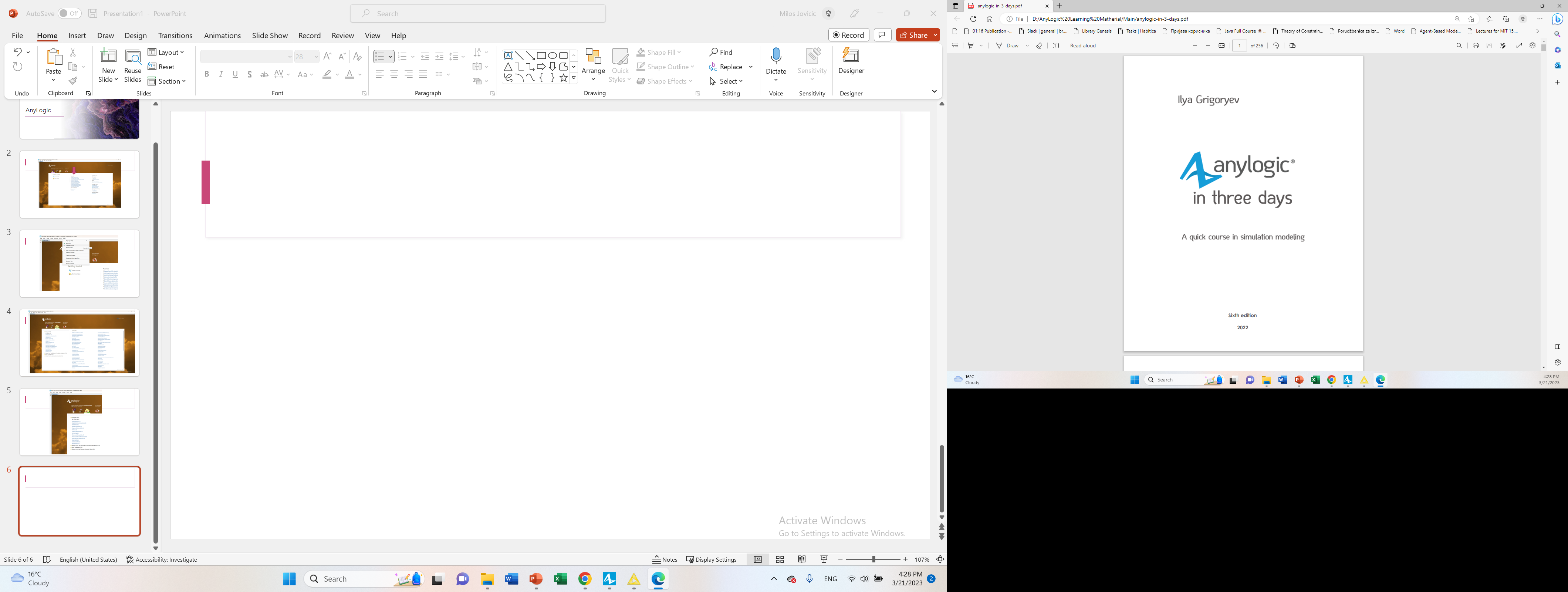 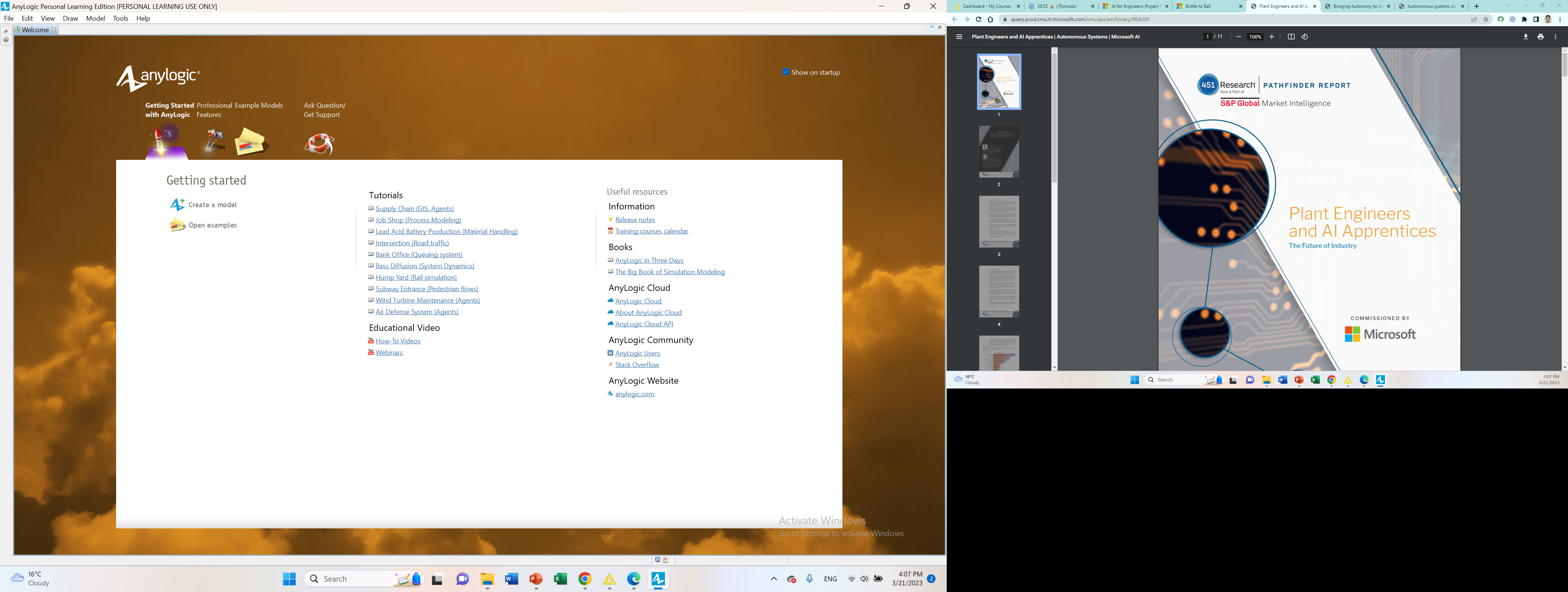 Osnove Anylogic softvera
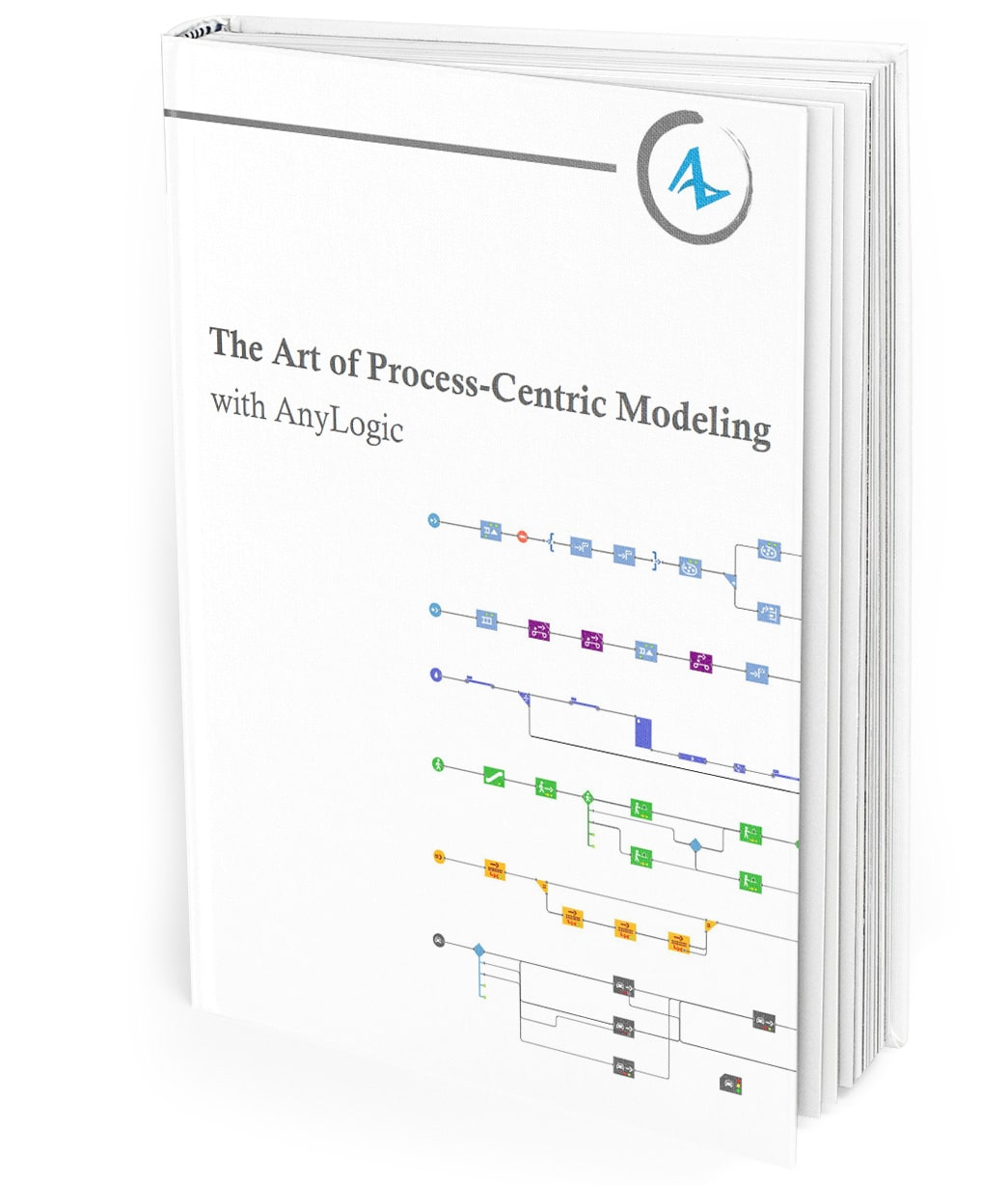 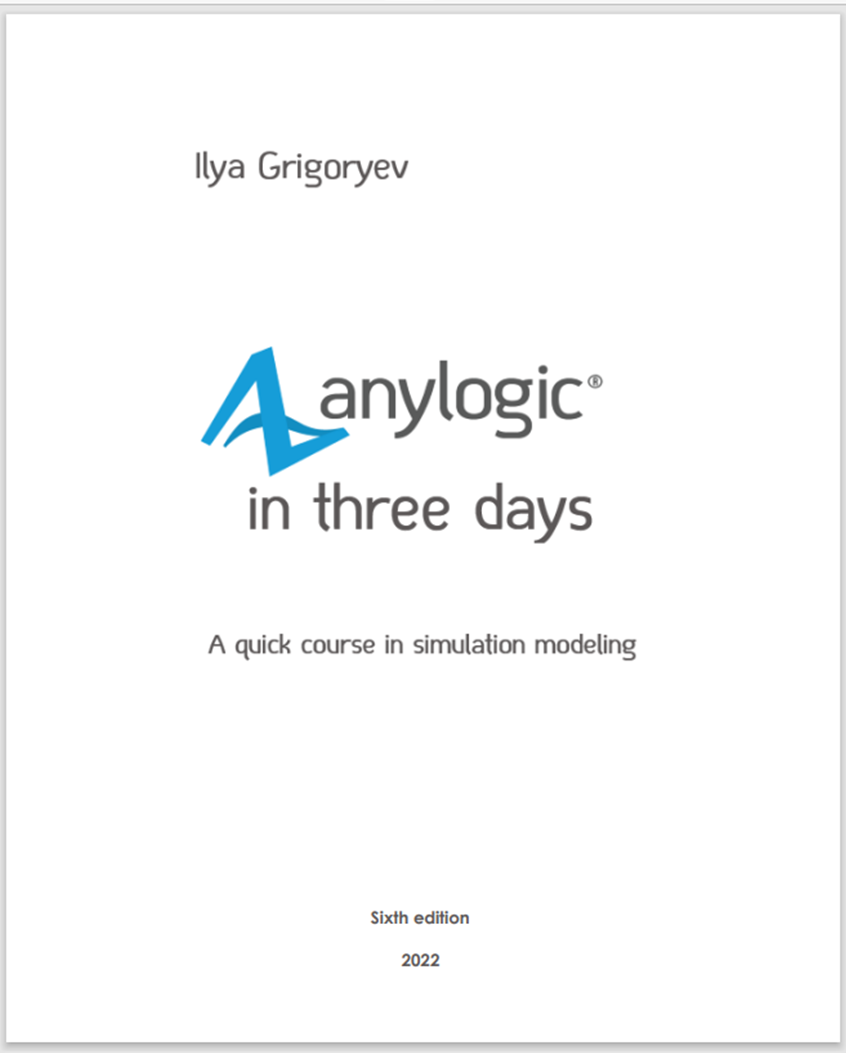 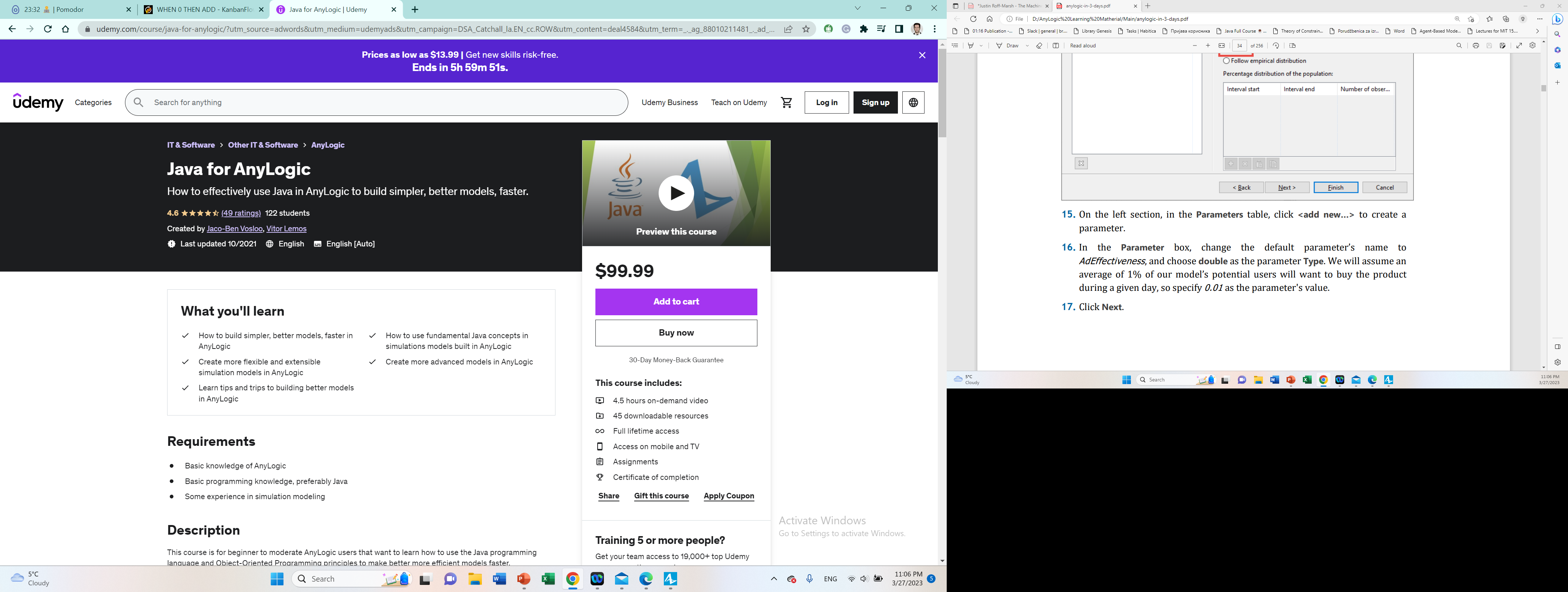 Osnove Anylogic softvera
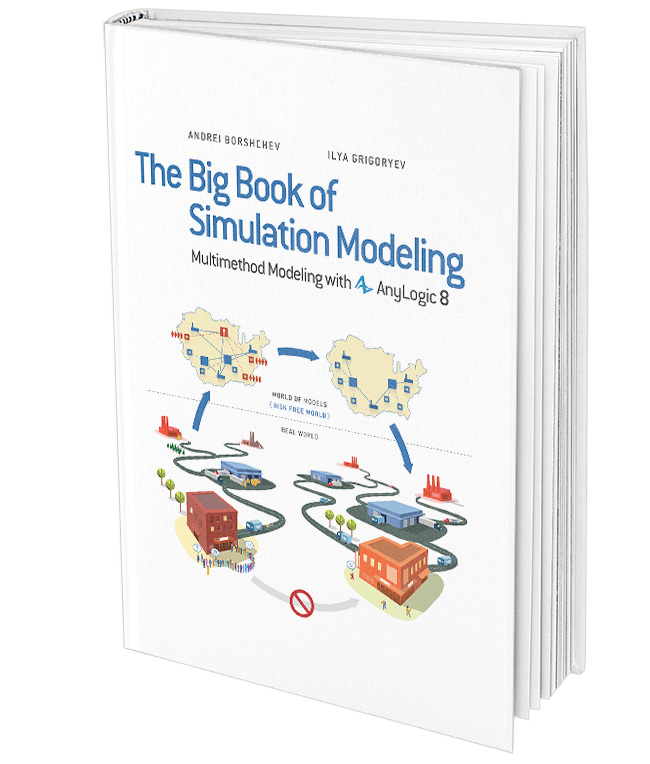 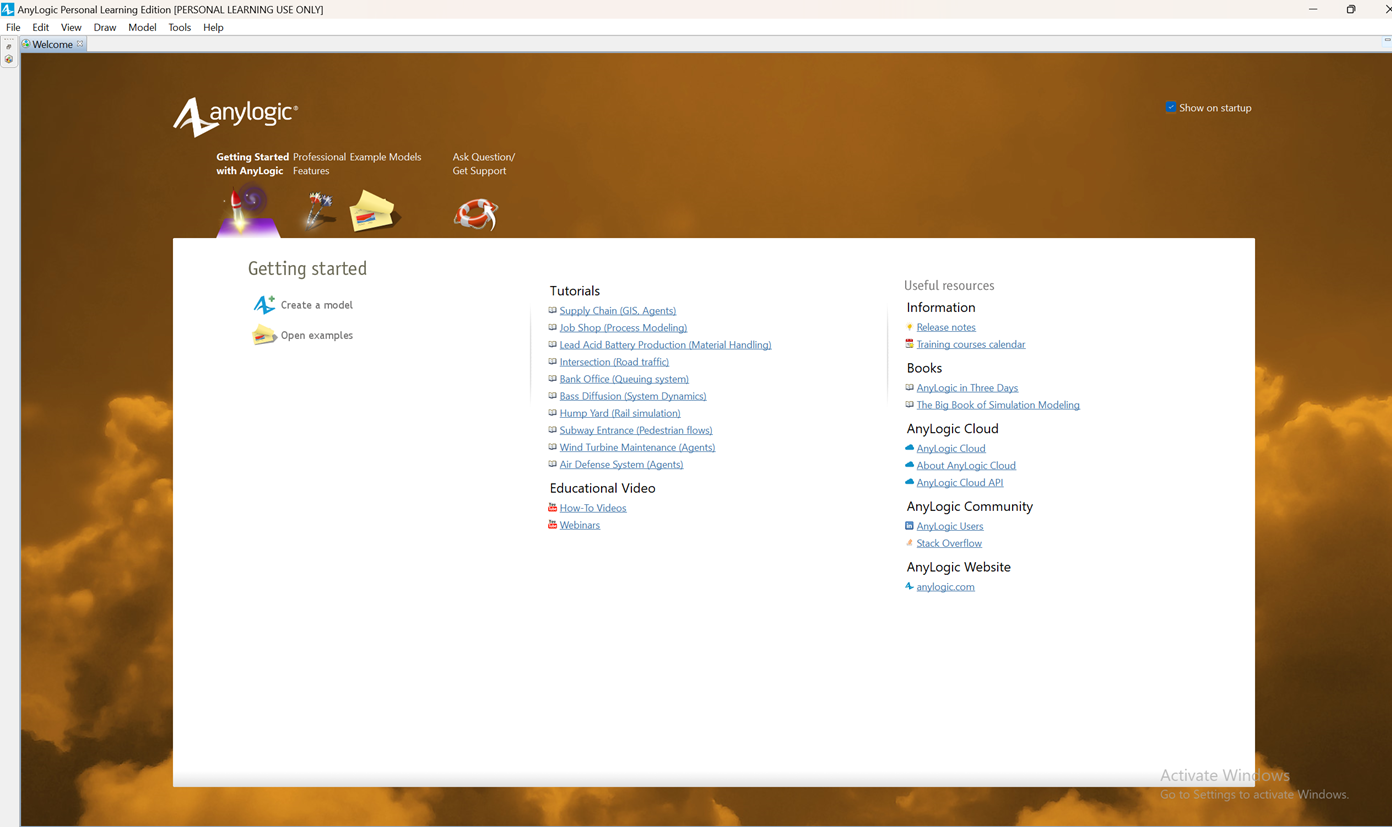 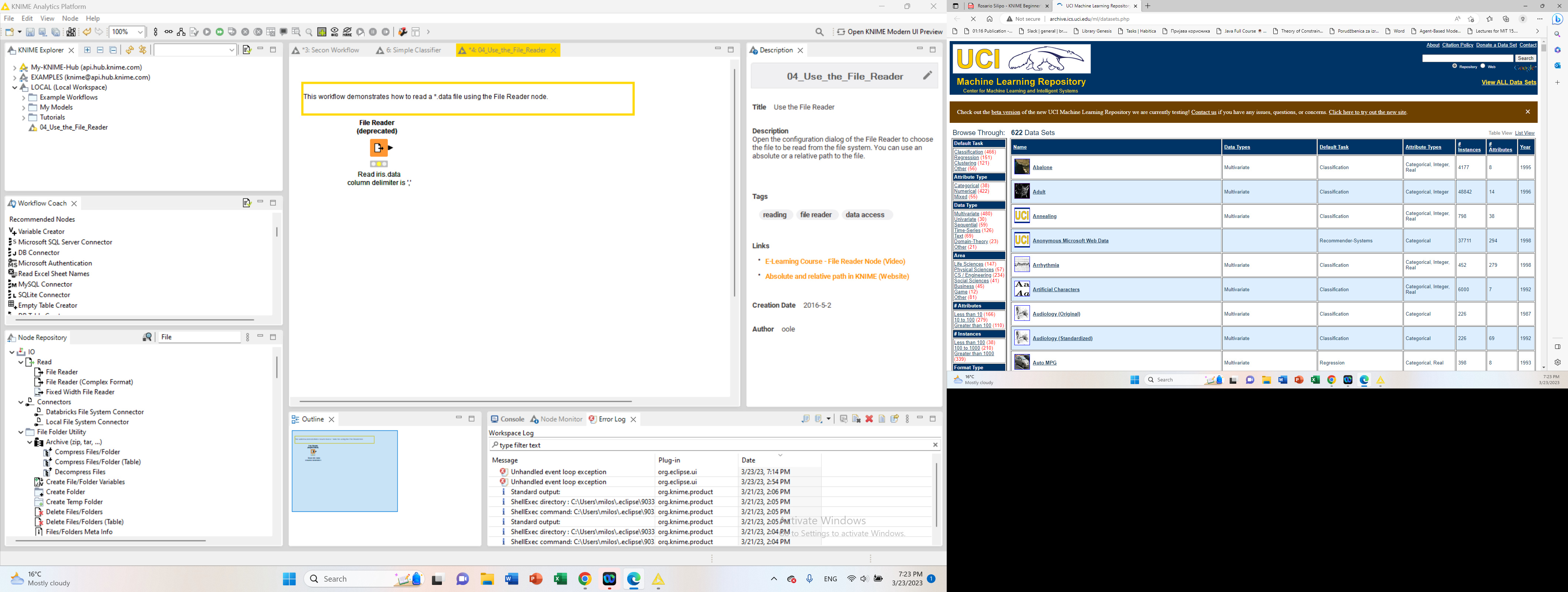 Osnove Anylogic softvera
Obrada podataka pre i posle simulacije
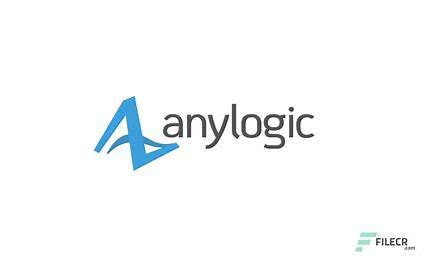 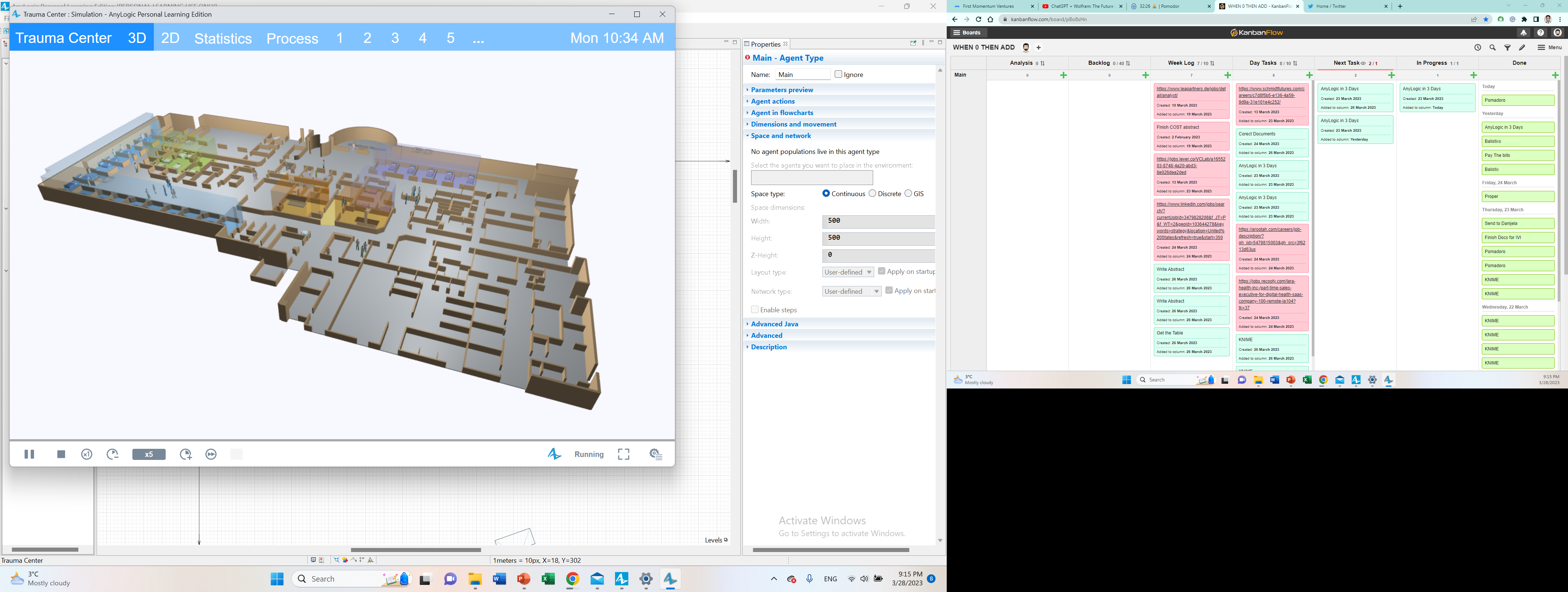 Obrada podataka pre i posle simulacije
Obrada podataka pre i posle simulacije
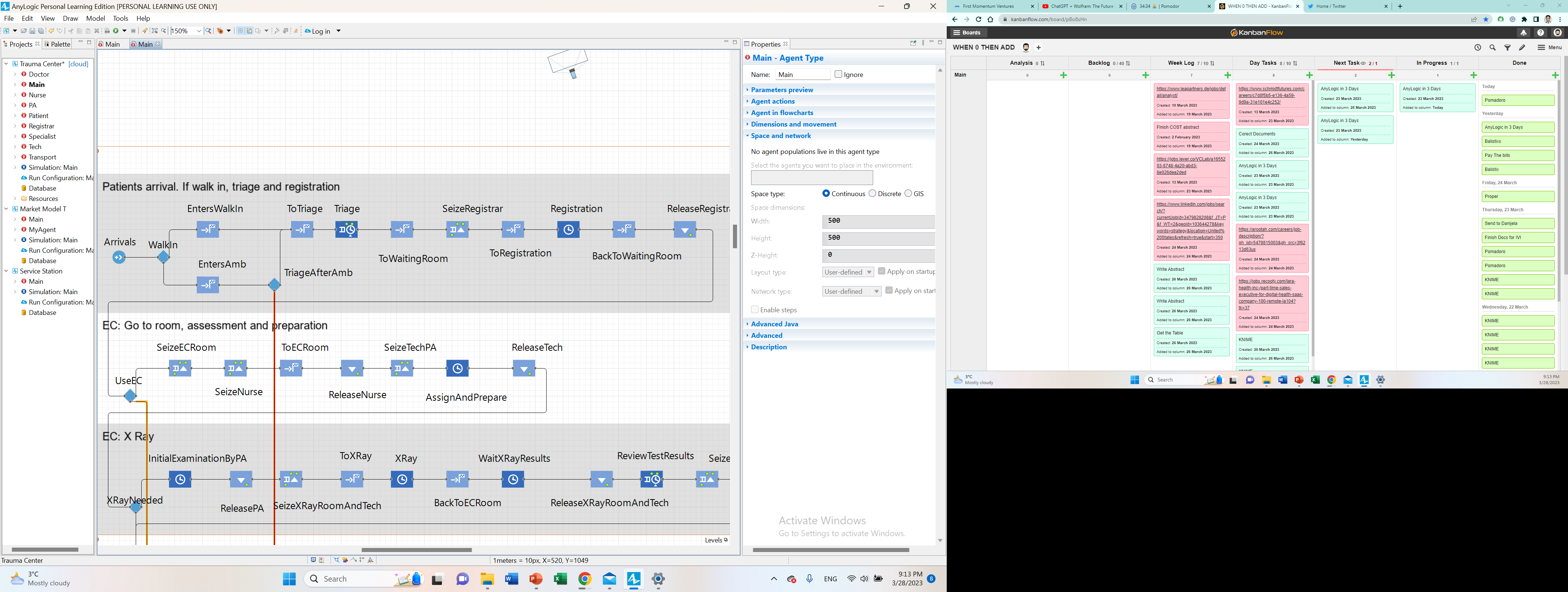 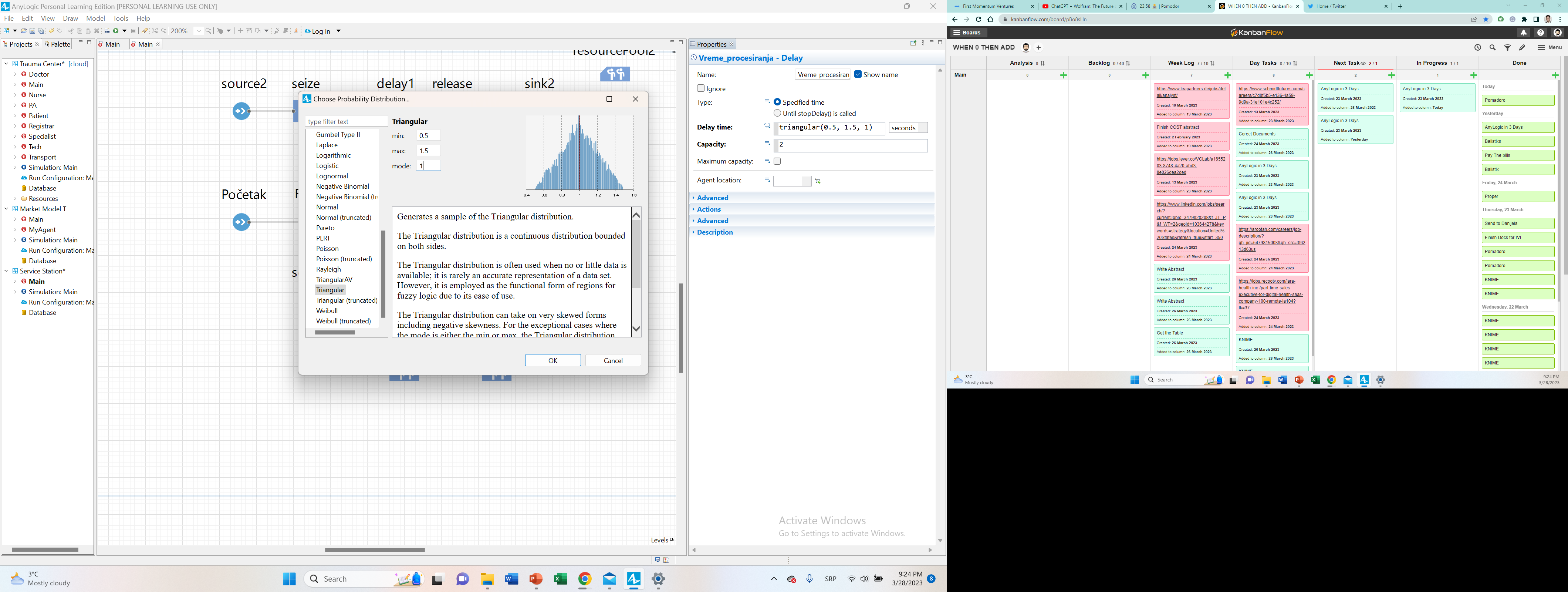 Obrada podataka pre i posle simulacije
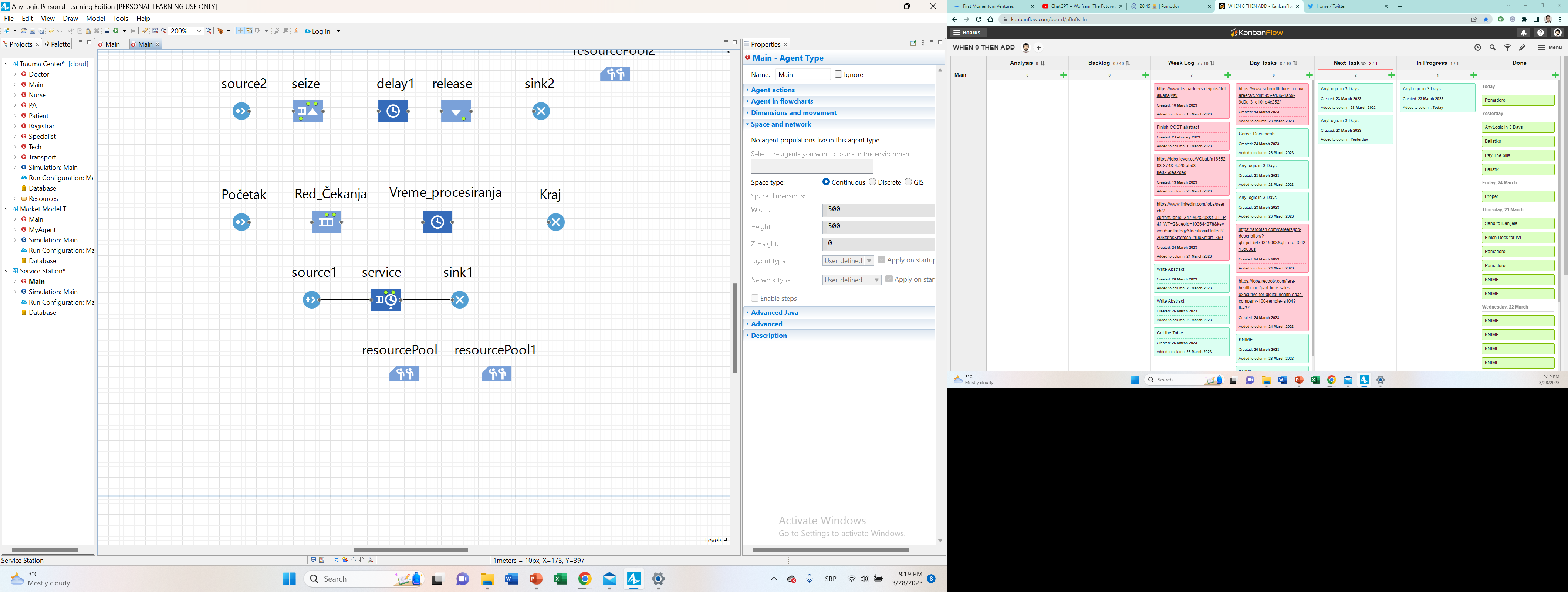 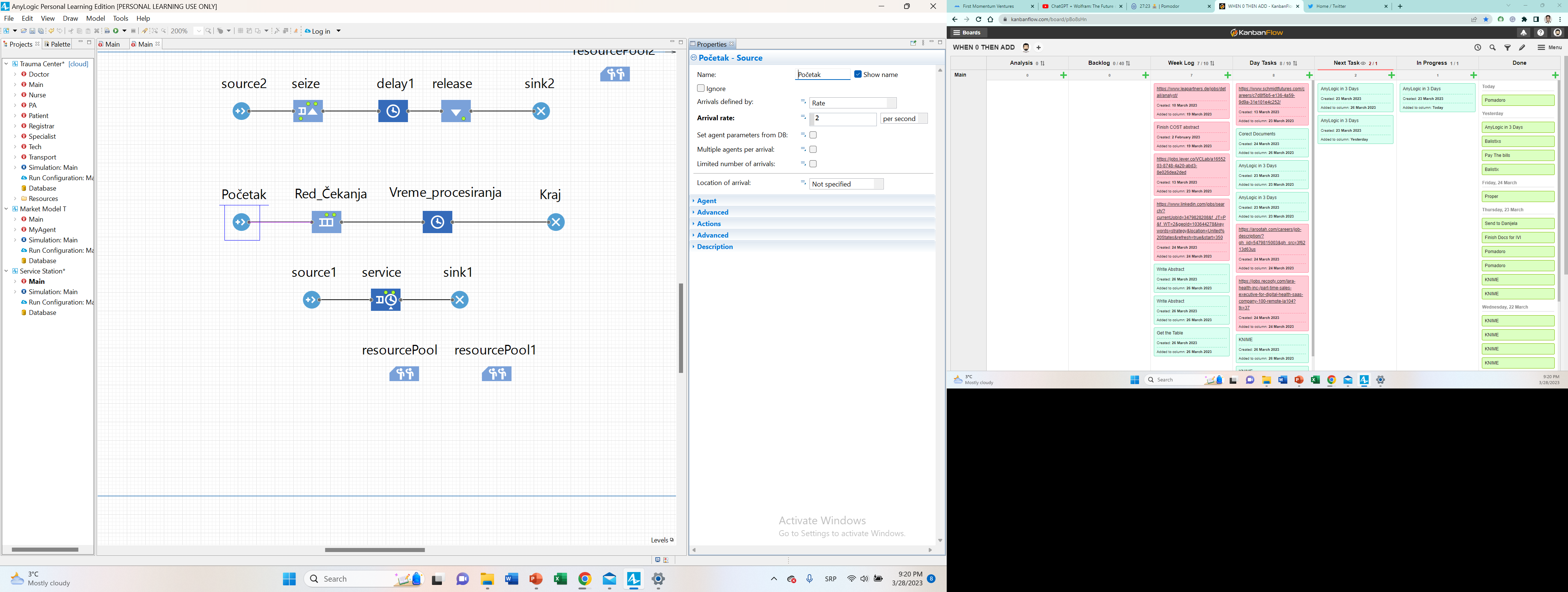 Obrada podataka pre i posle simulacije
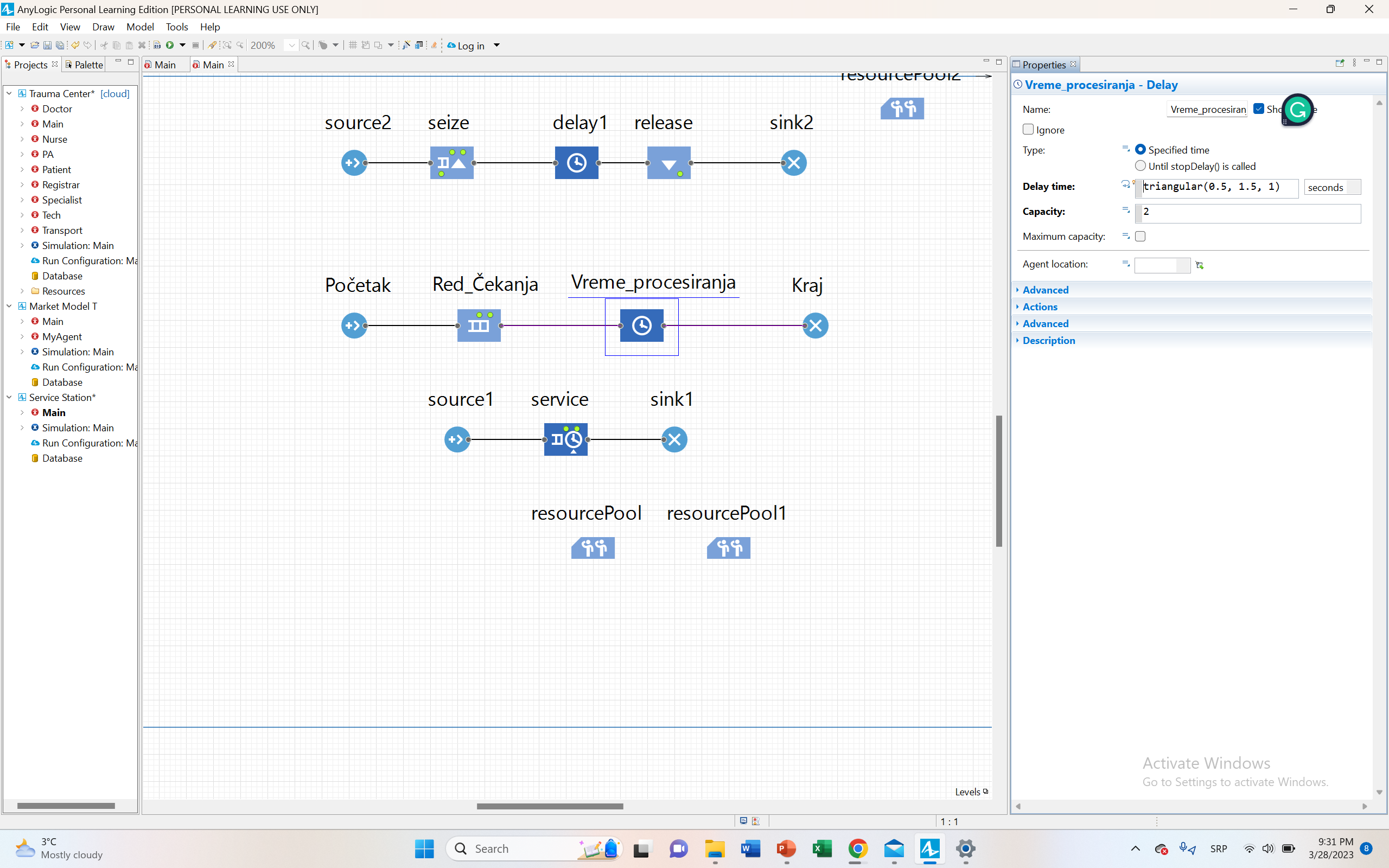 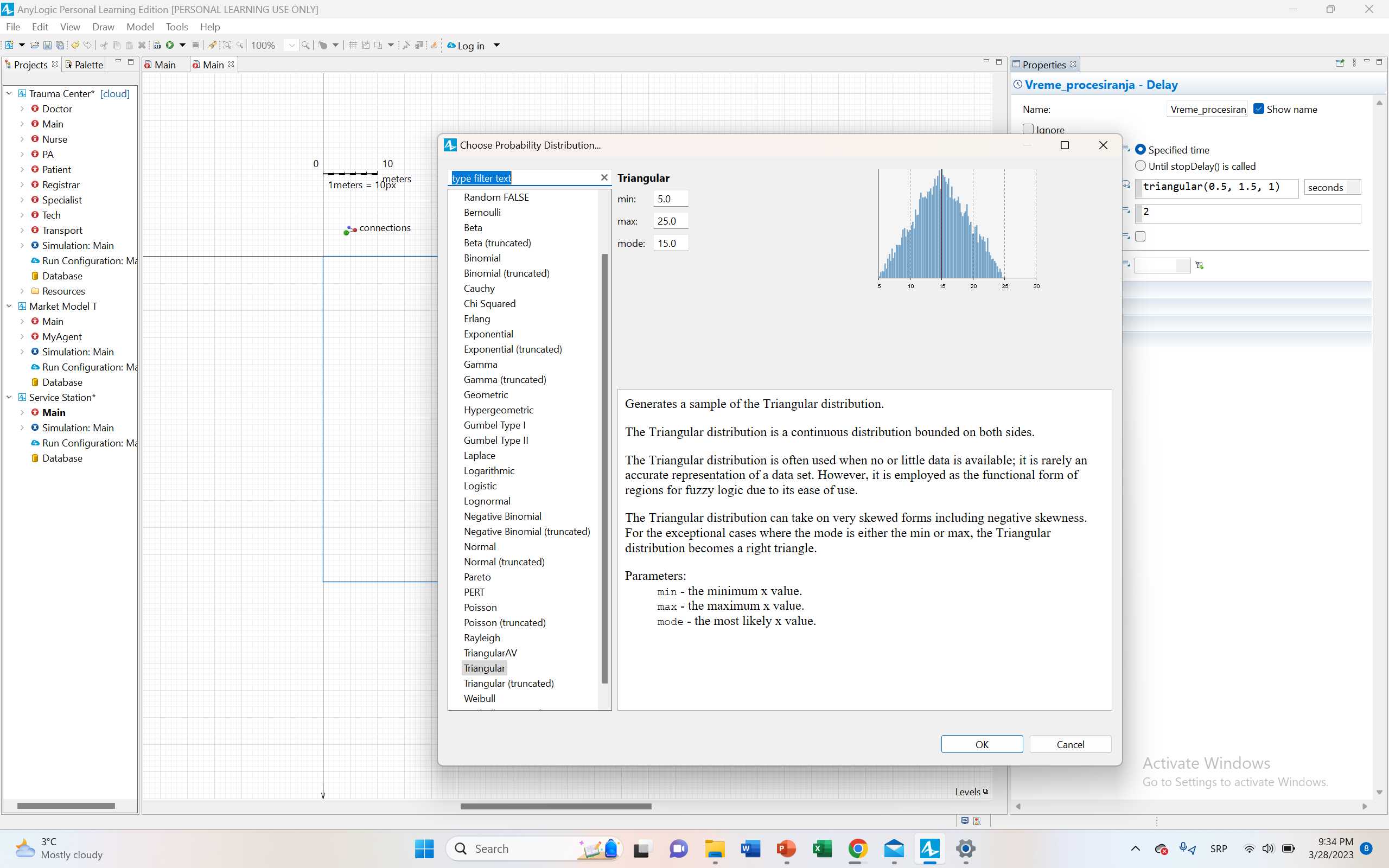 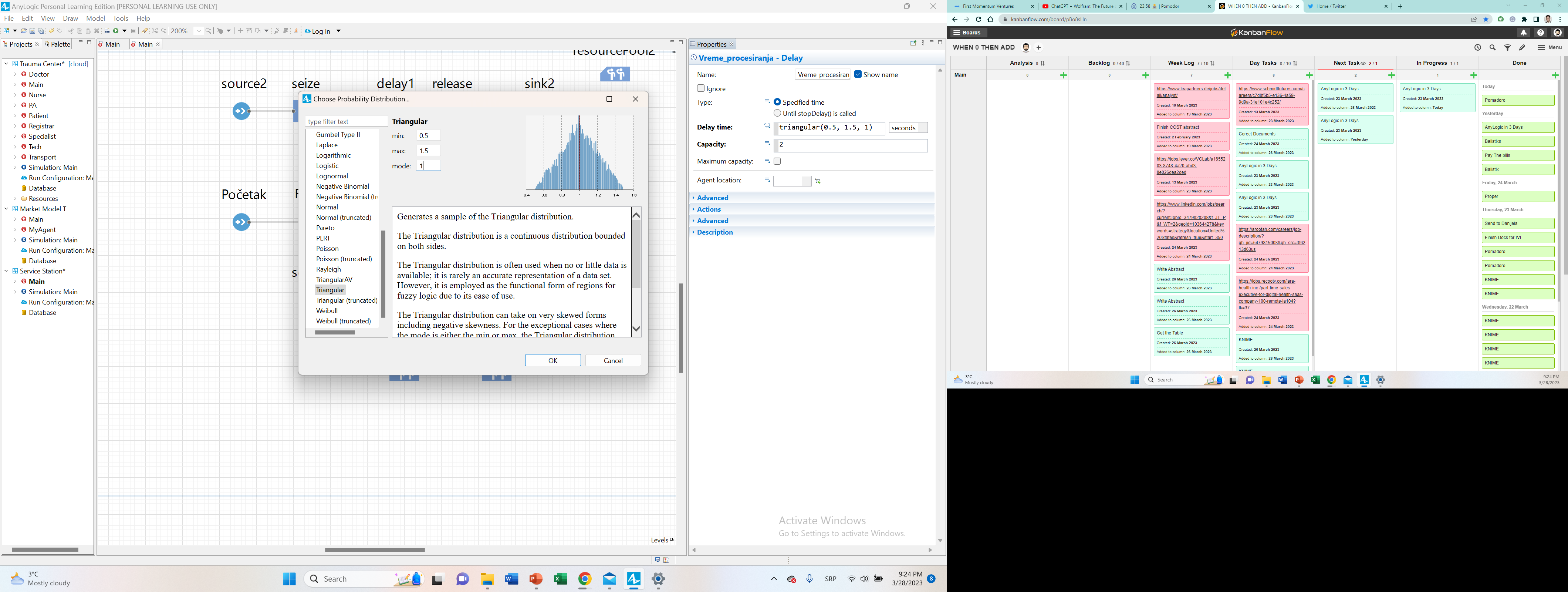 Obrada podataka pre i posle simulacije
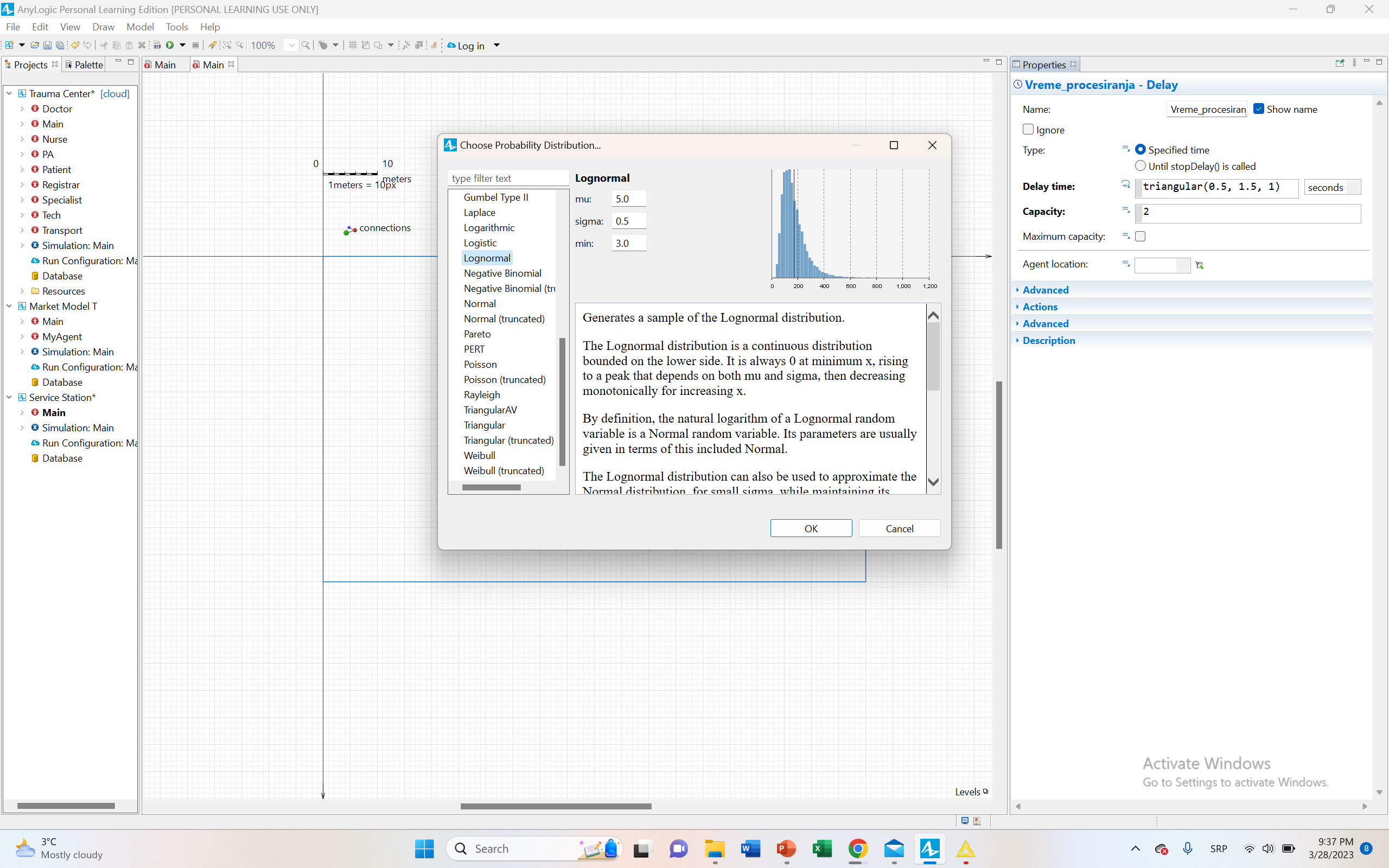 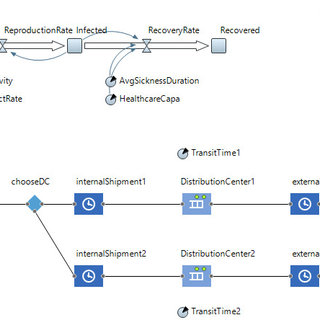 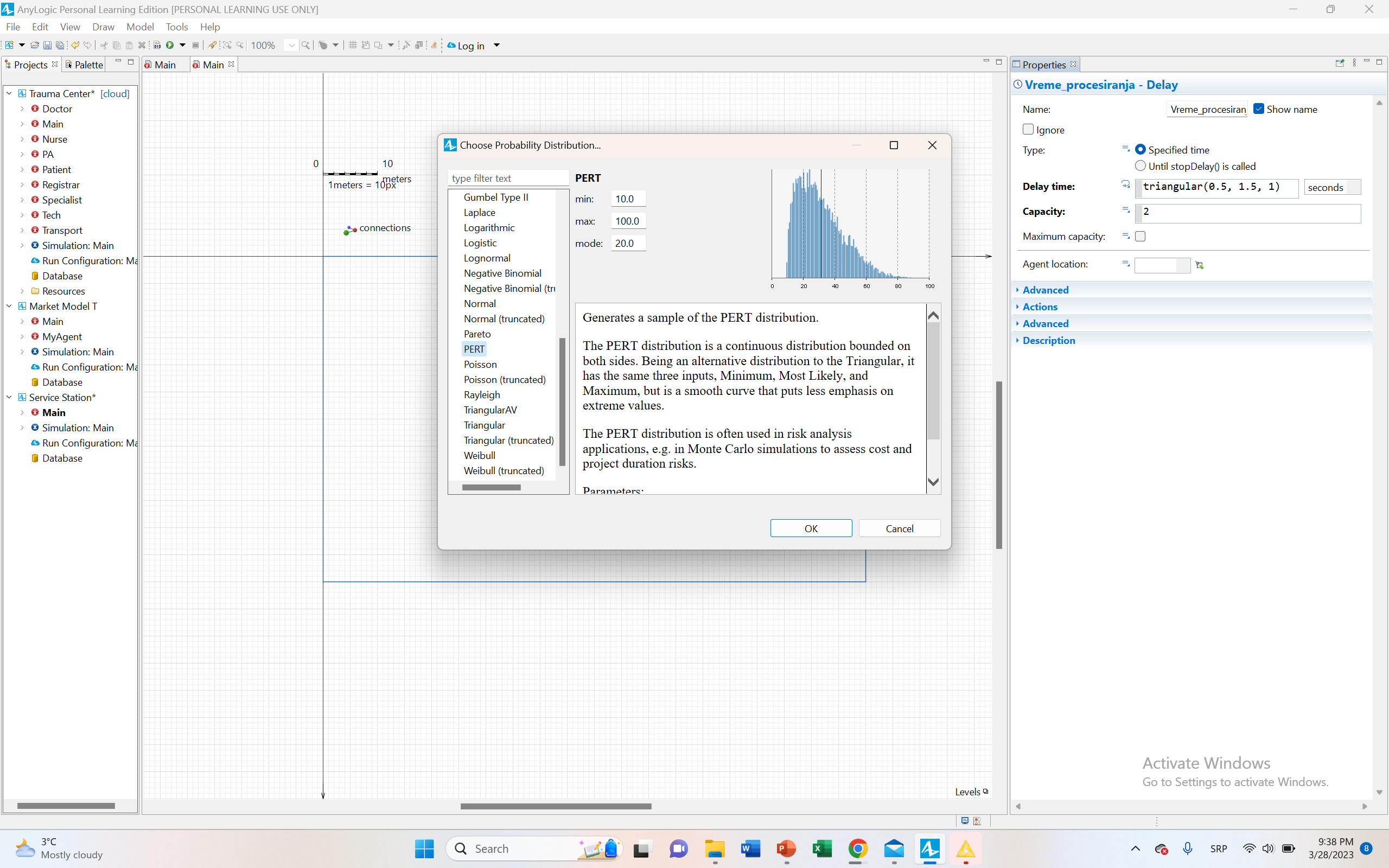 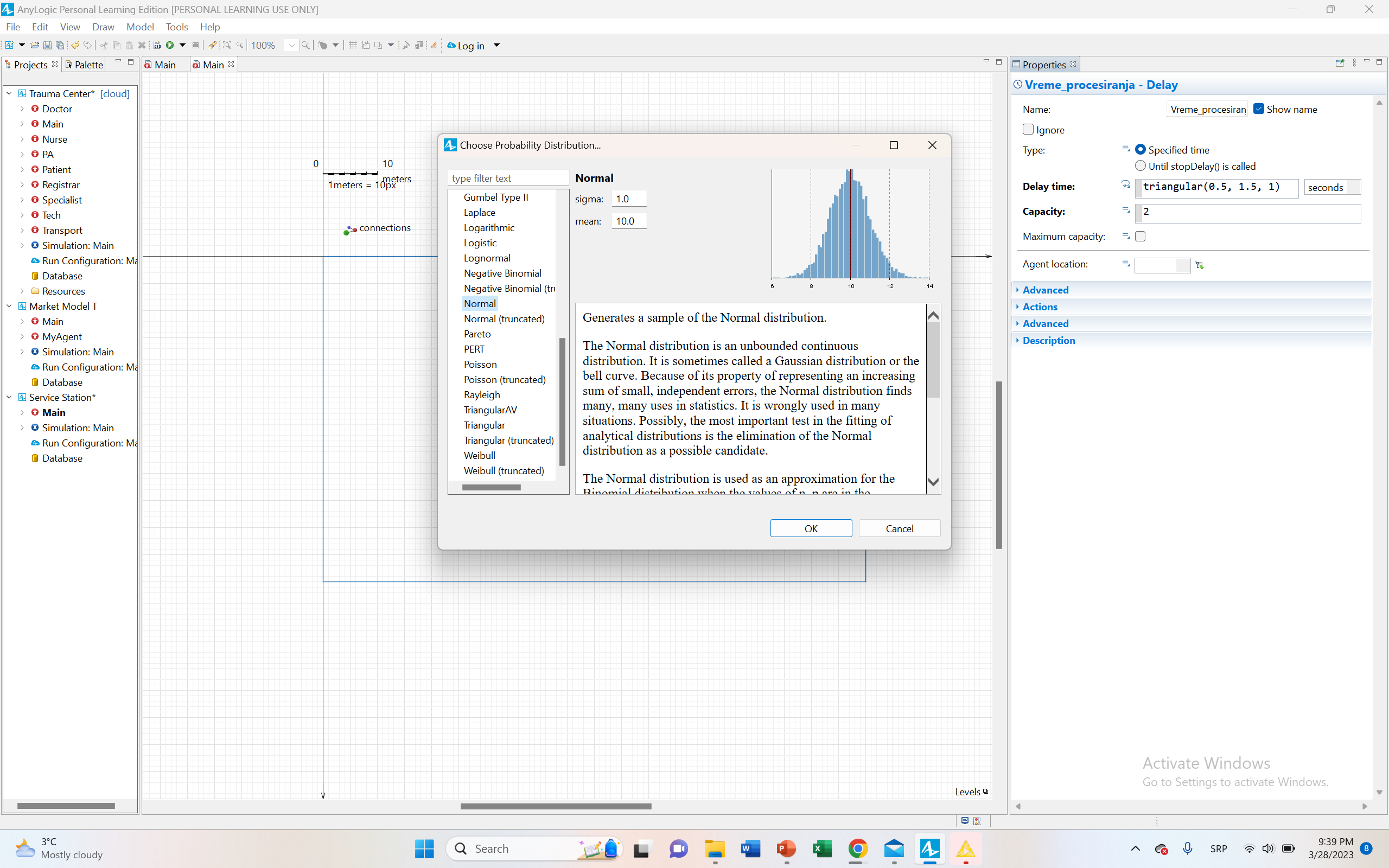 Obrada podataka pre i posle simulacije
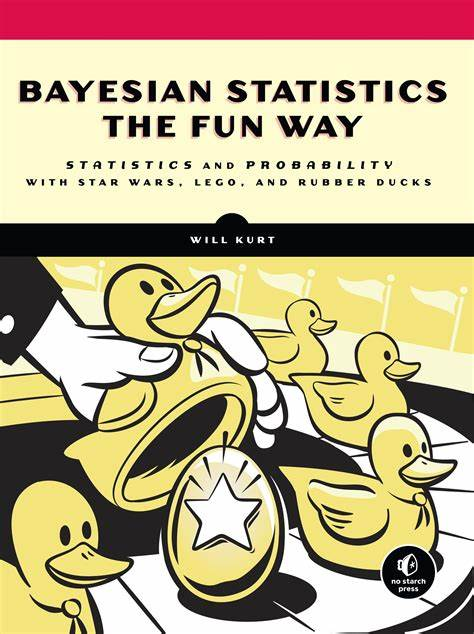 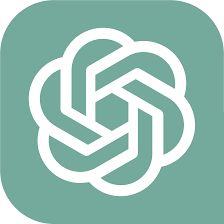 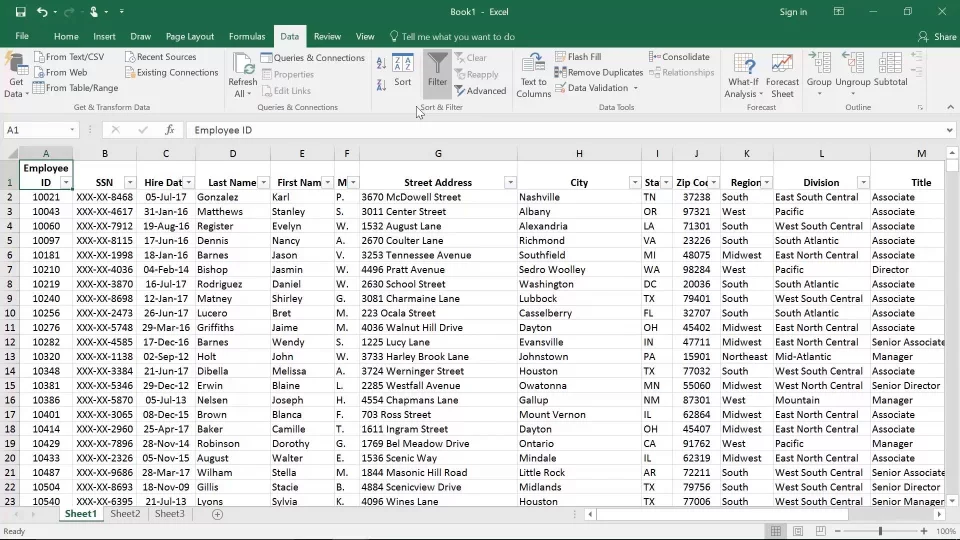 Obrada podataka pre i posle simulacije
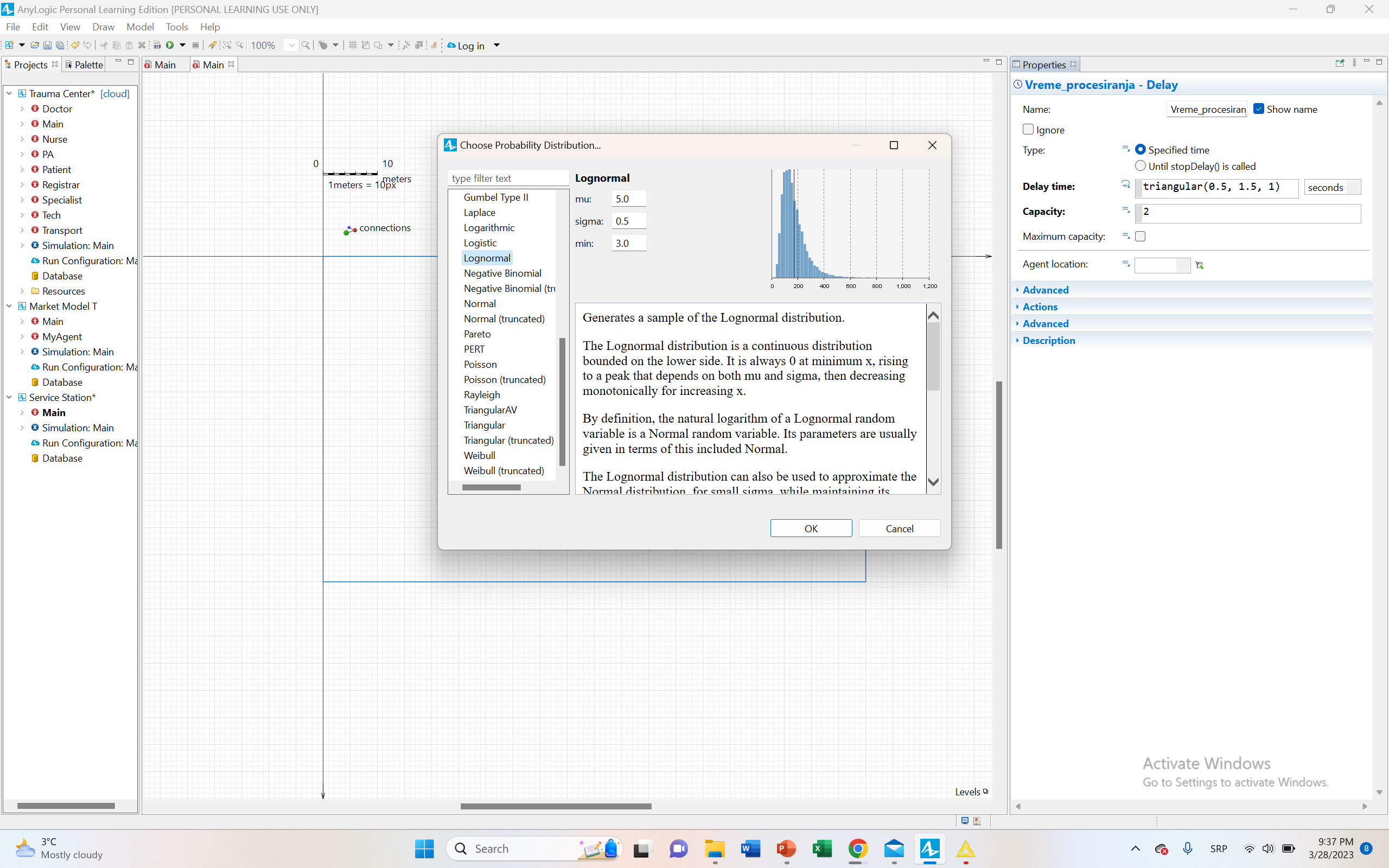 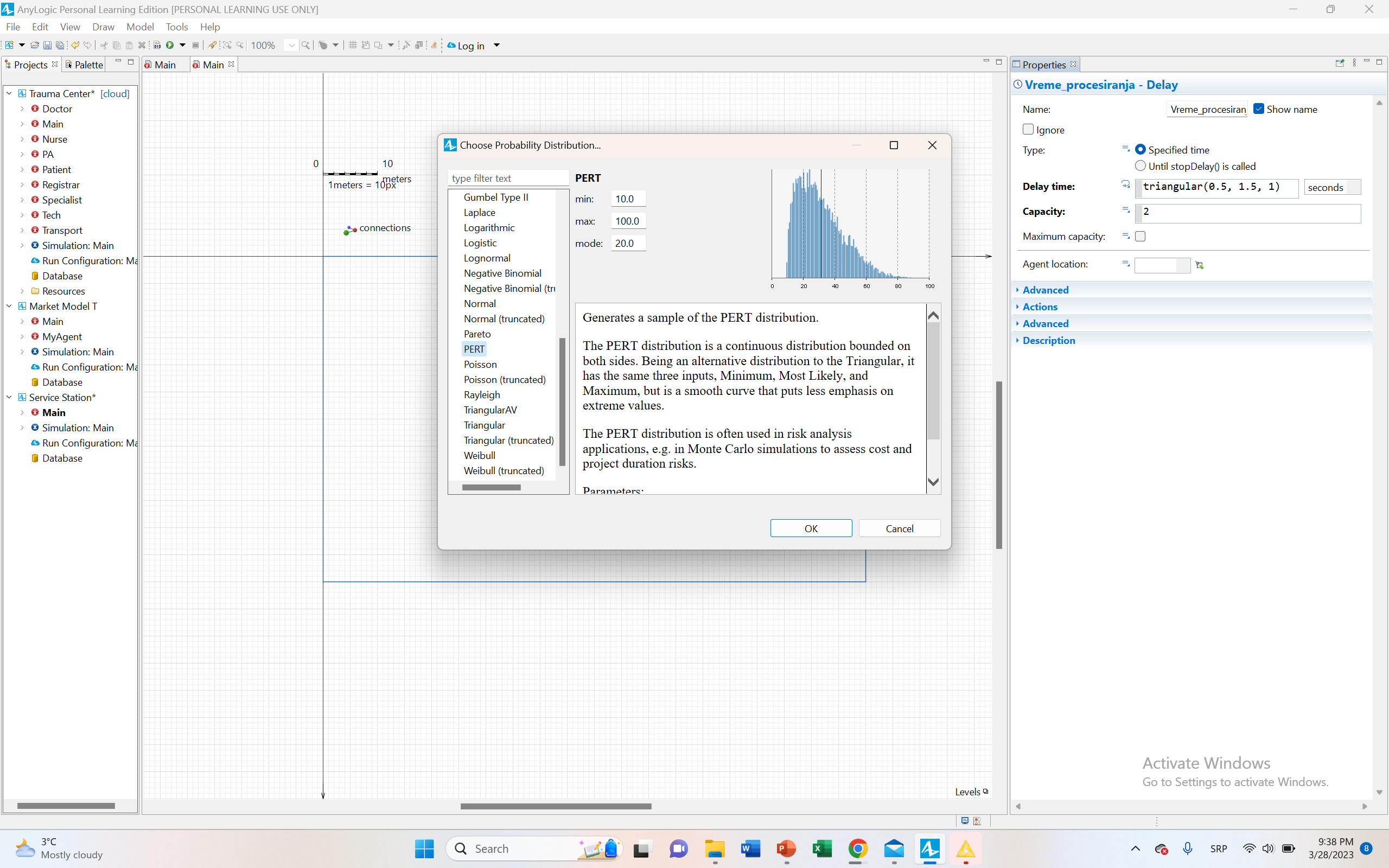 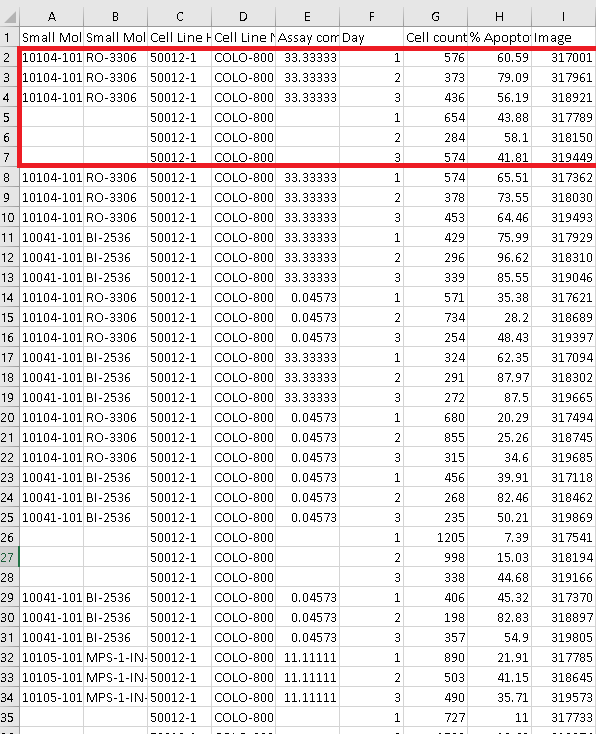 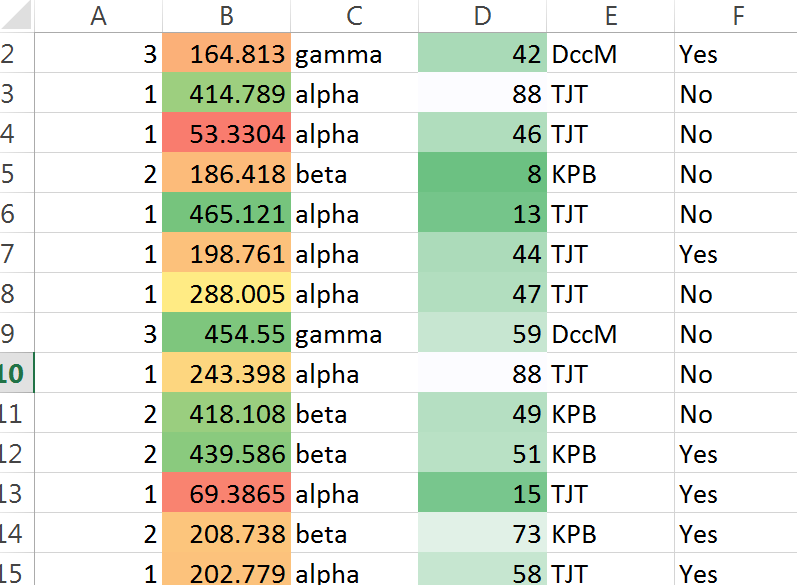 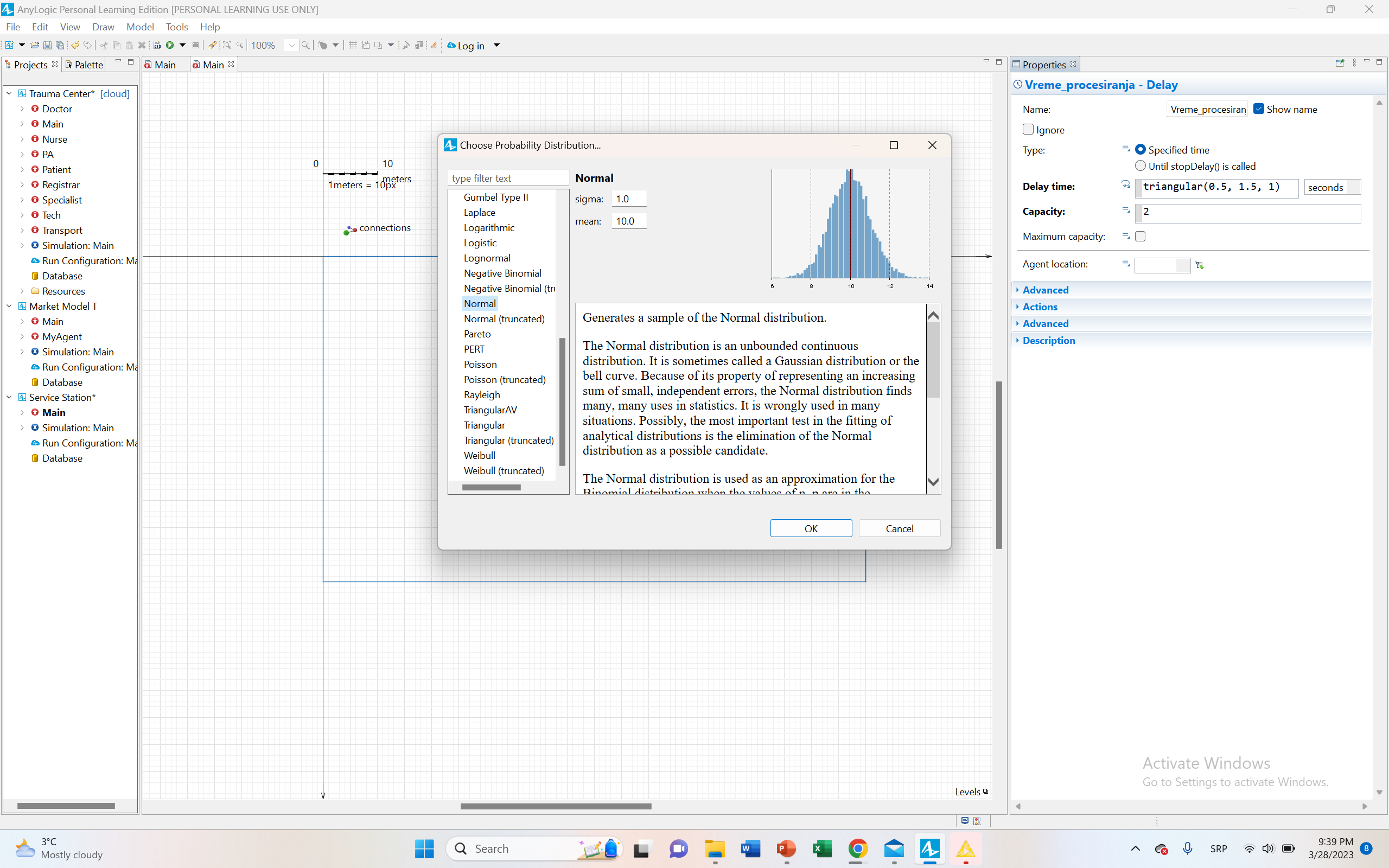 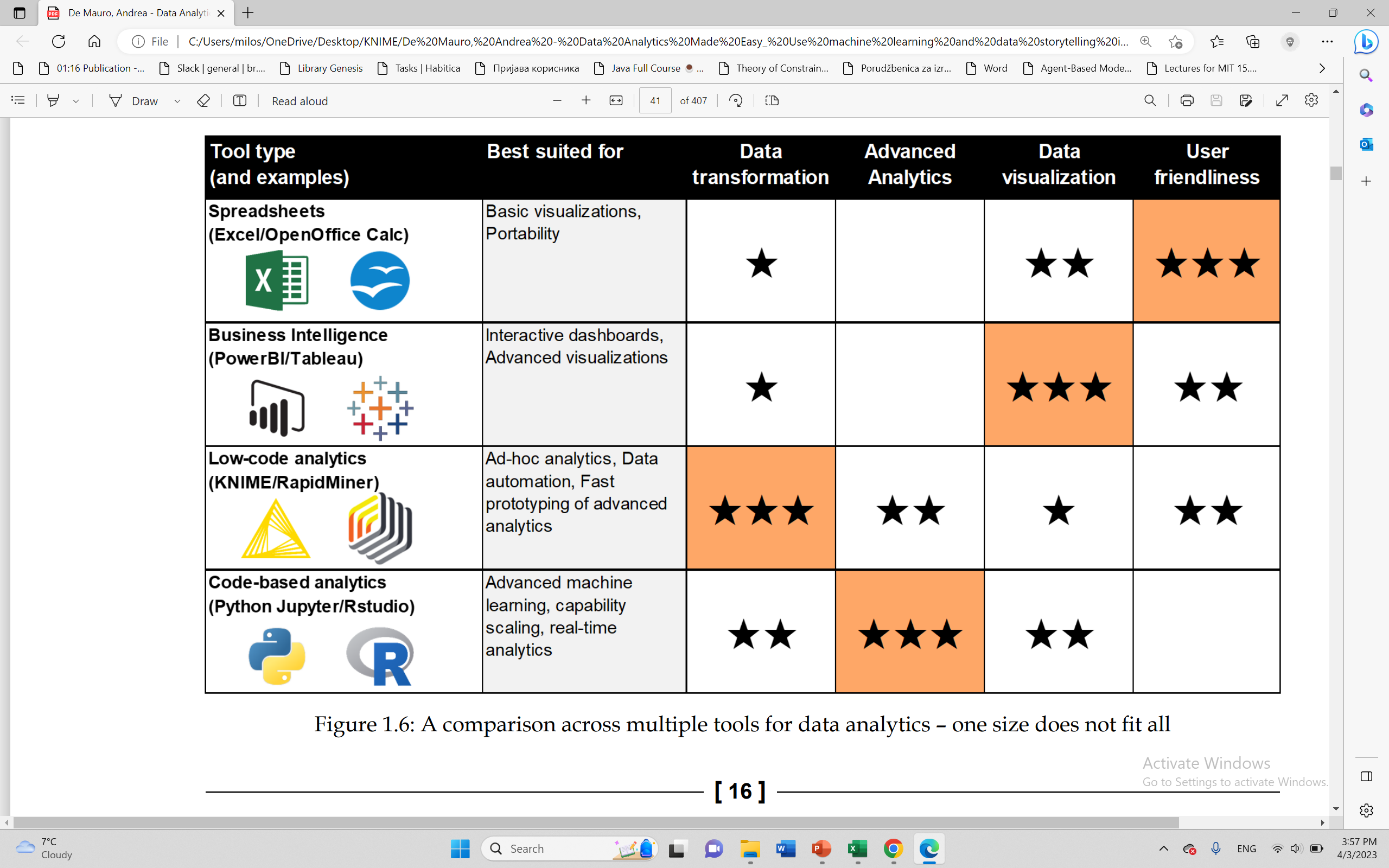 Obrada podataka pre i posle simulacije
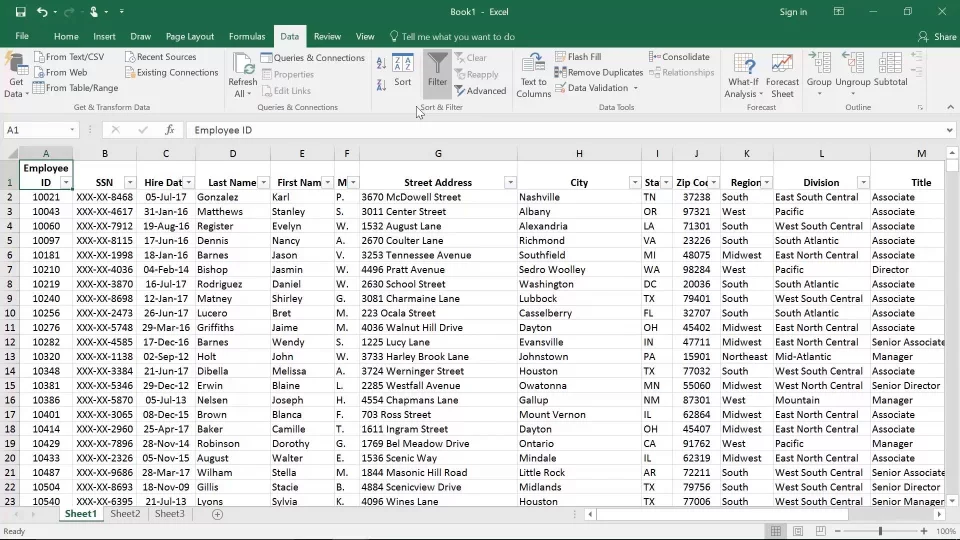 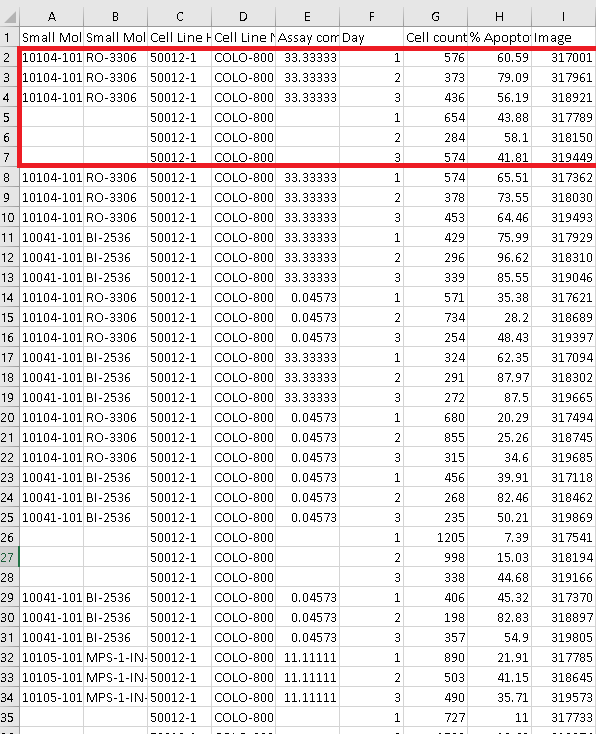 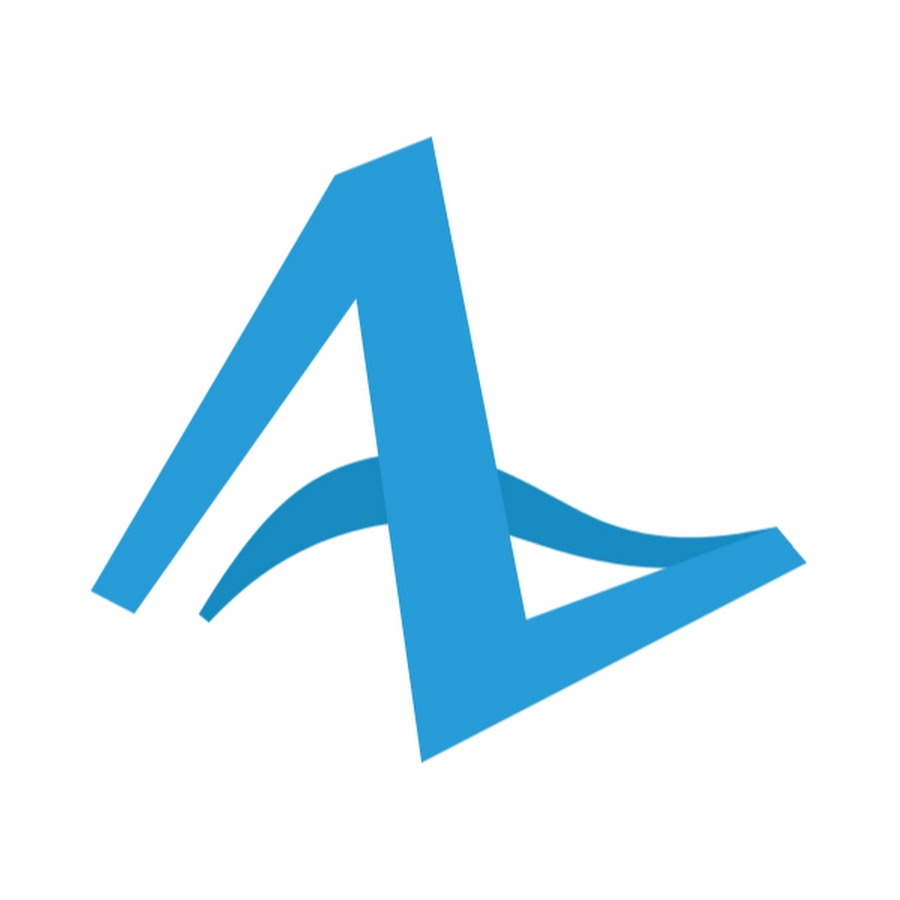 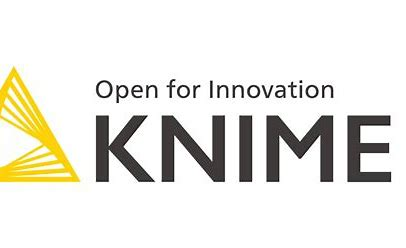 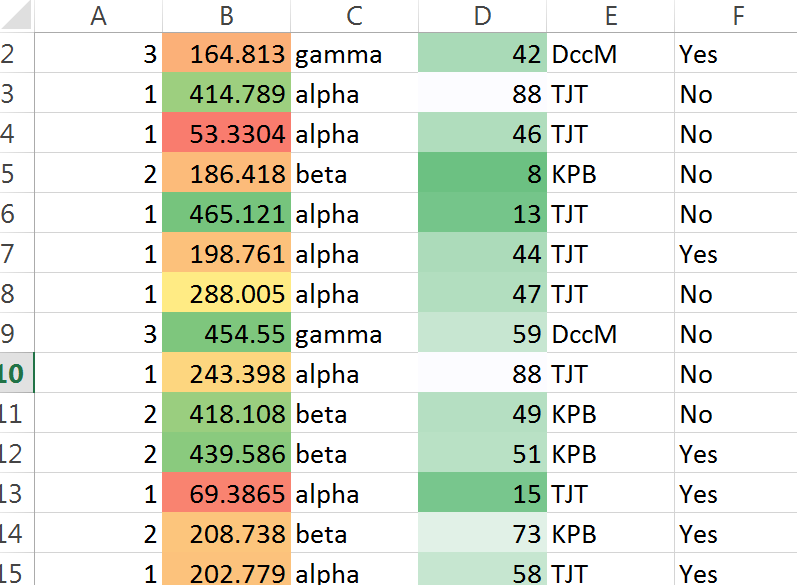 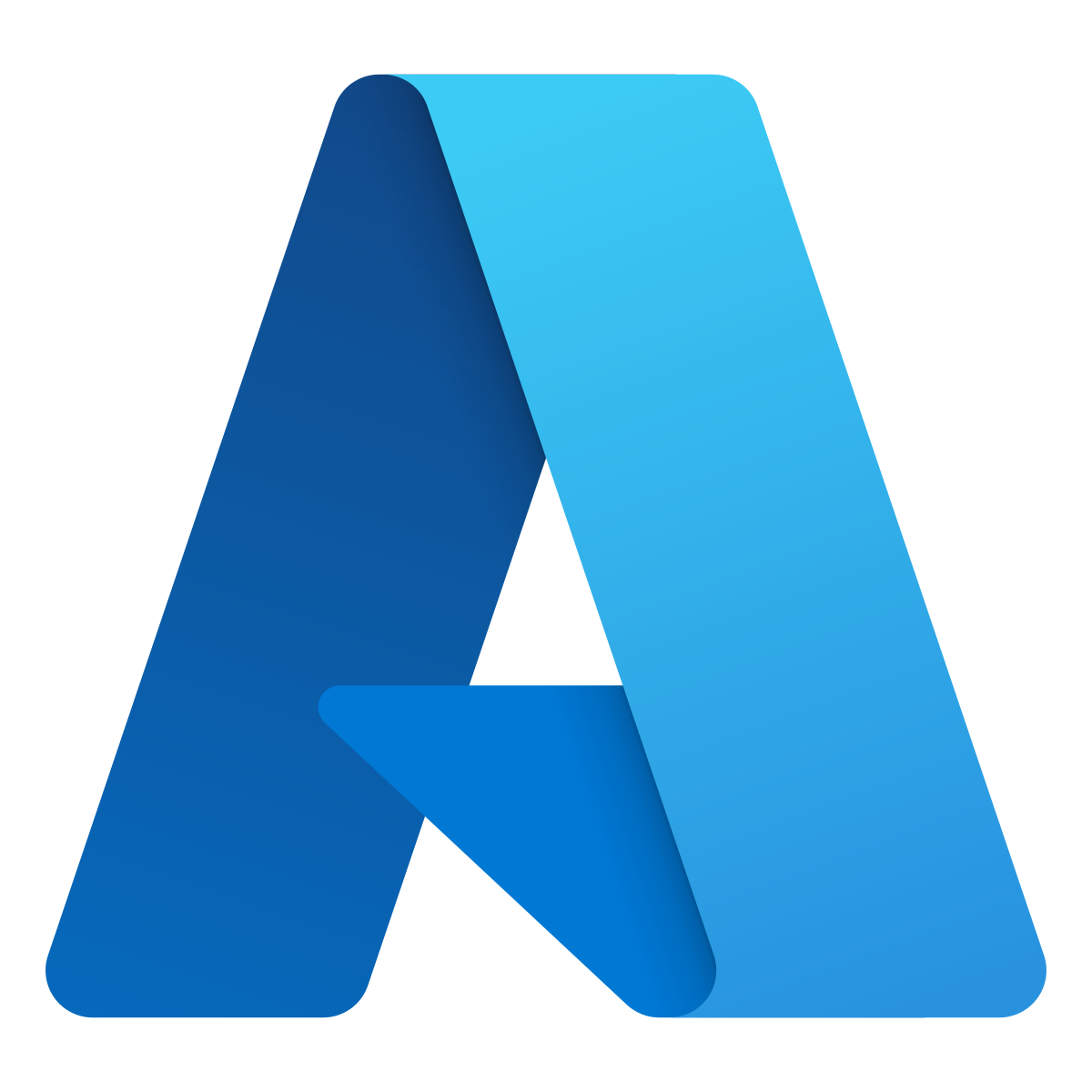 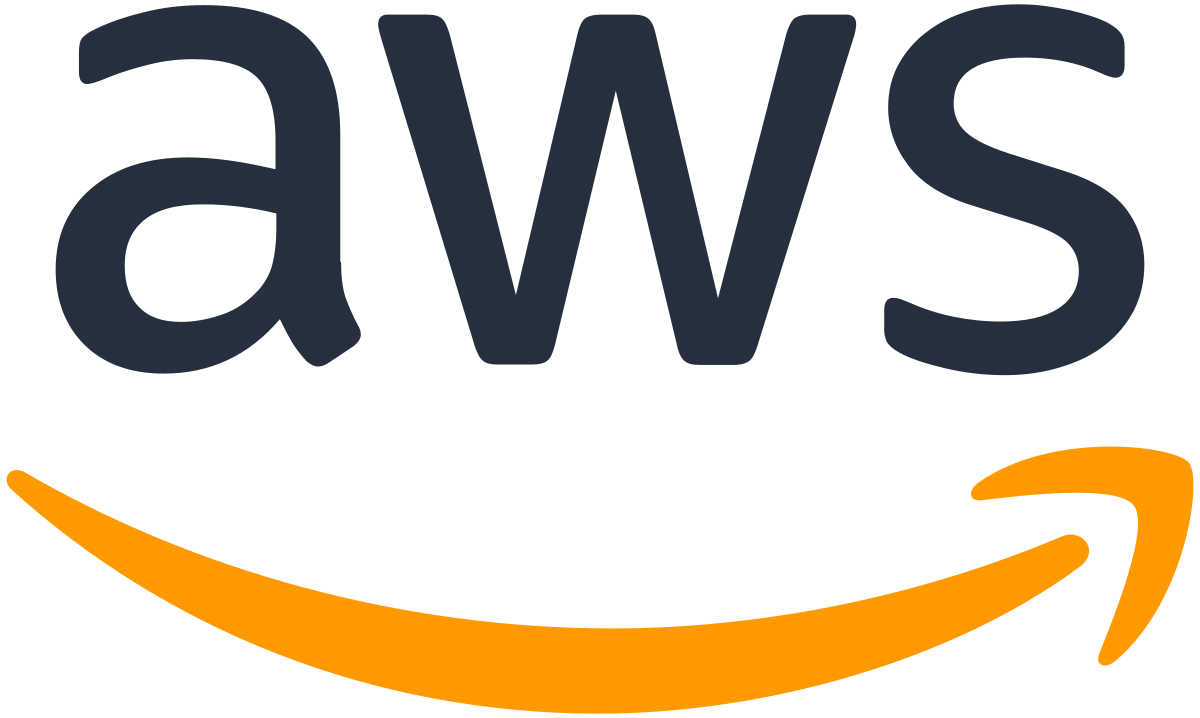 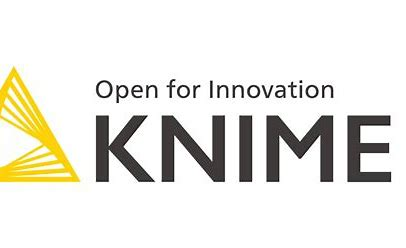 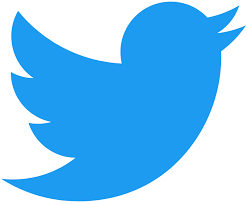 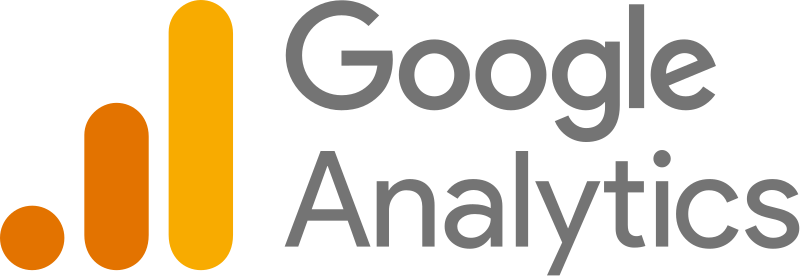 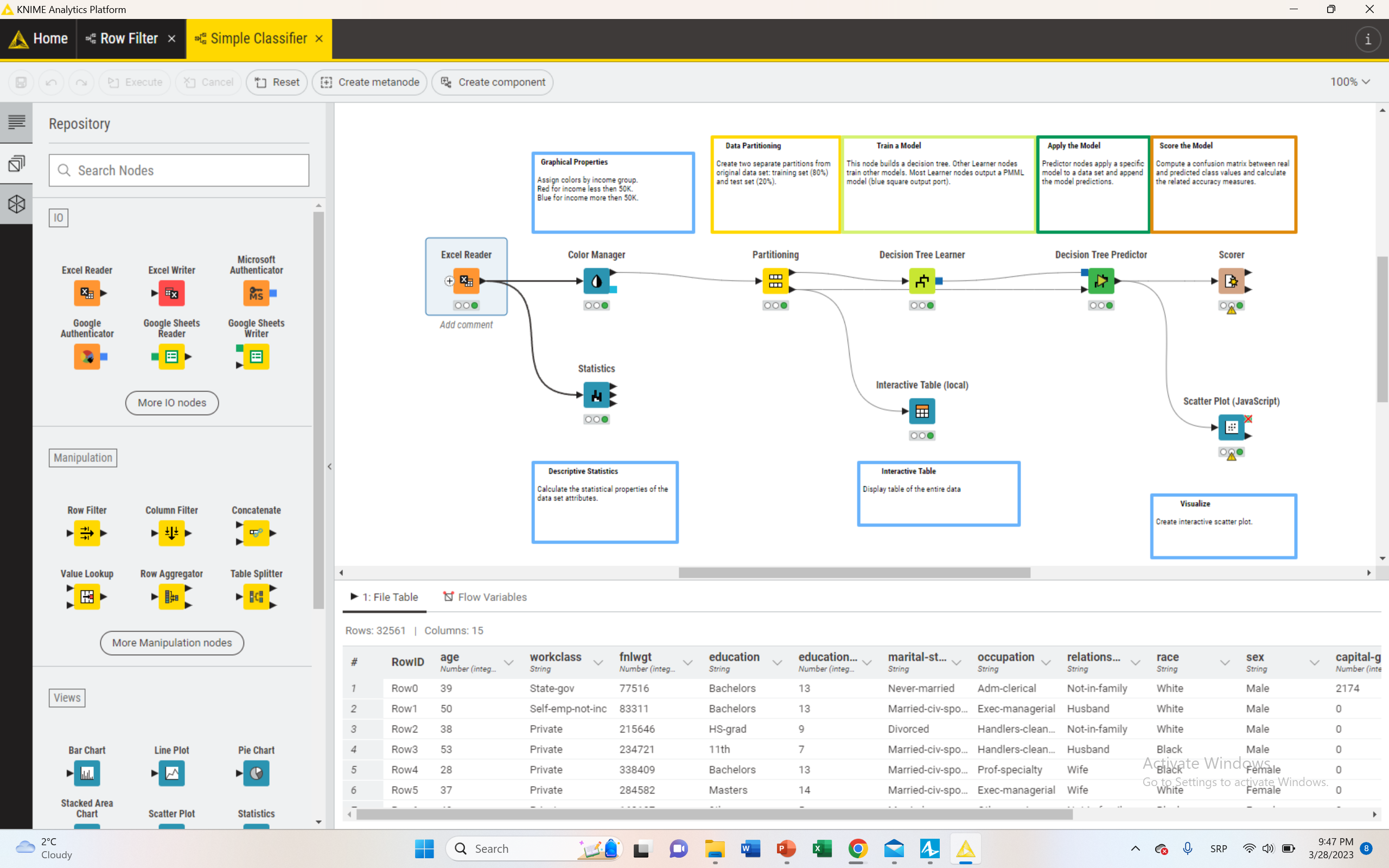 Obrada podataka pre i posle simulacije
Obrada podataka pre i posle simulacije
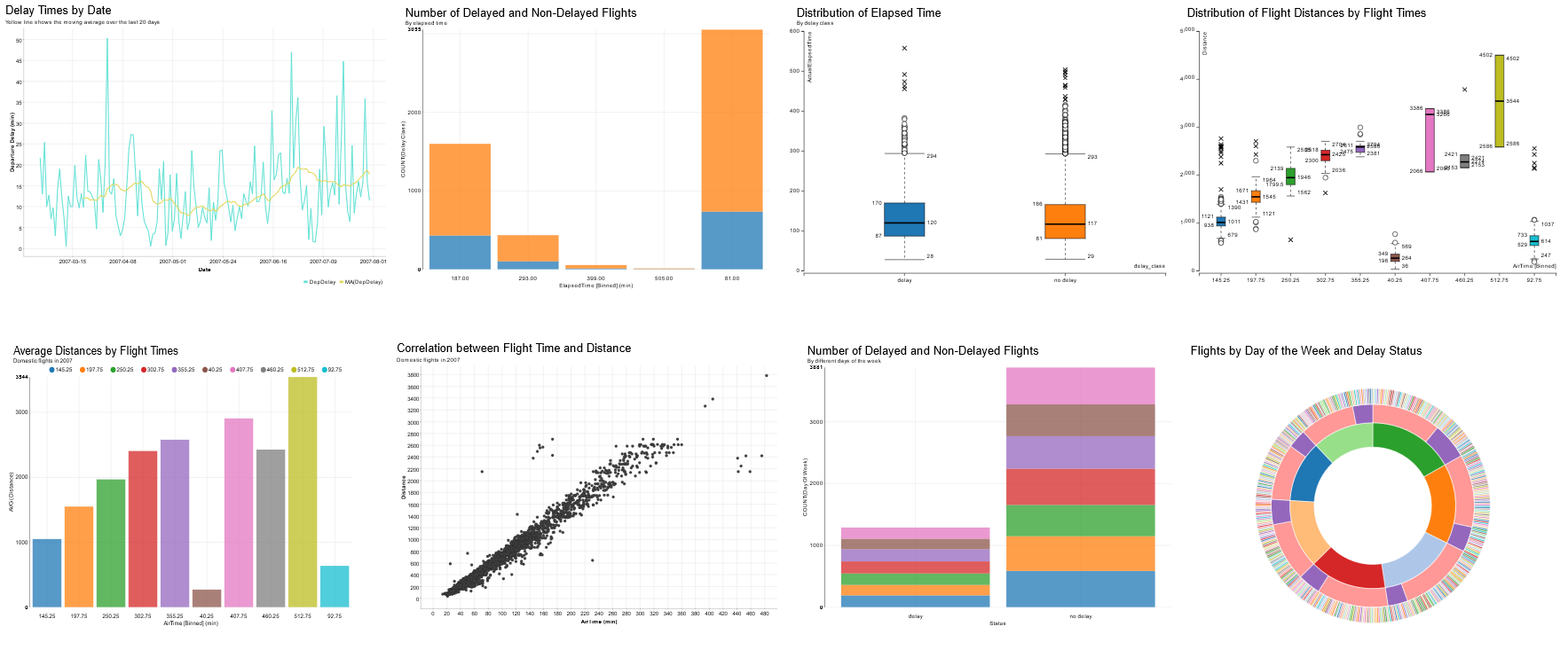 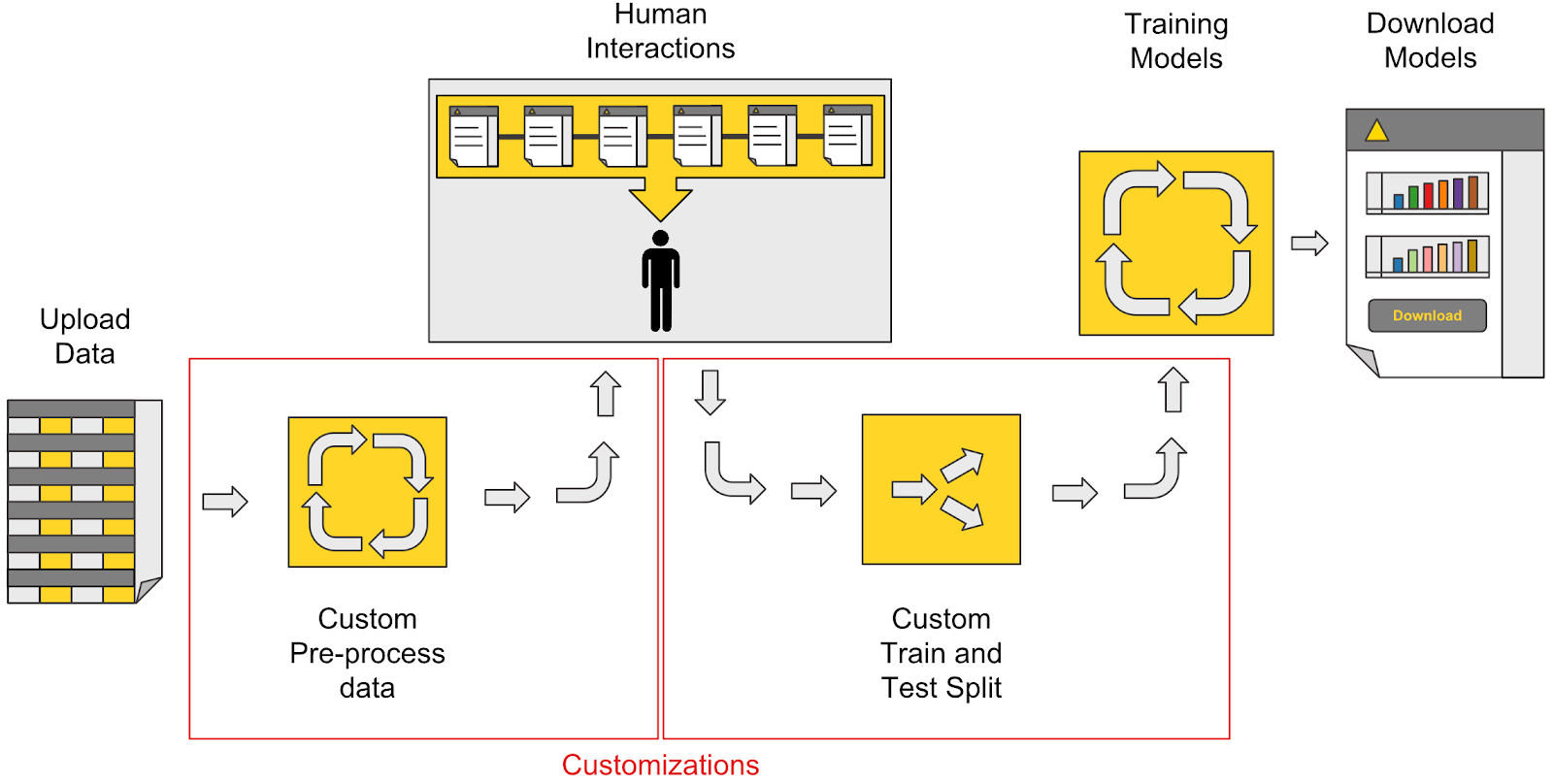 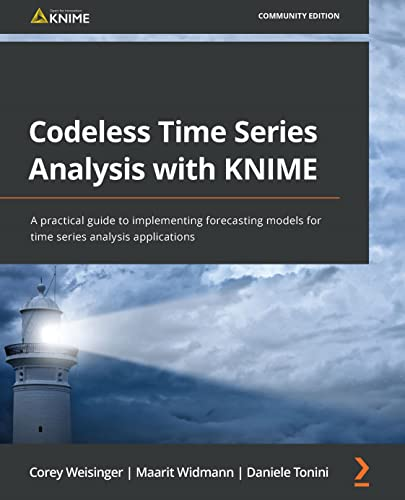 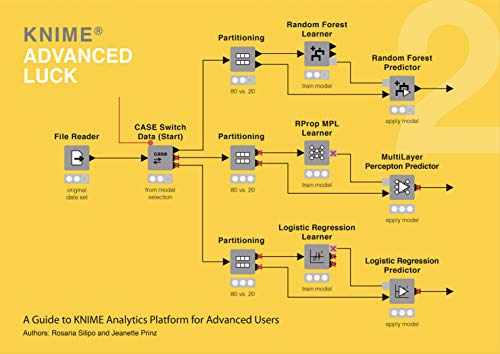 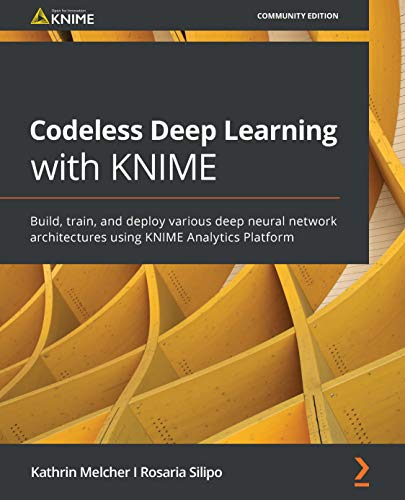 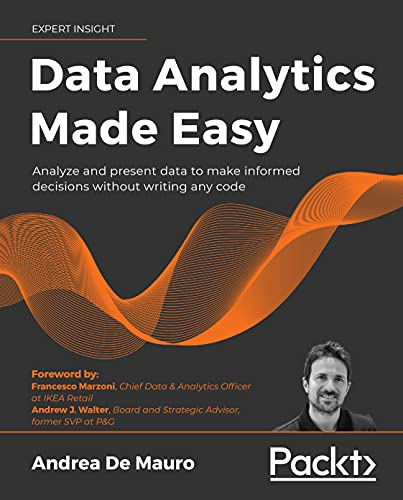 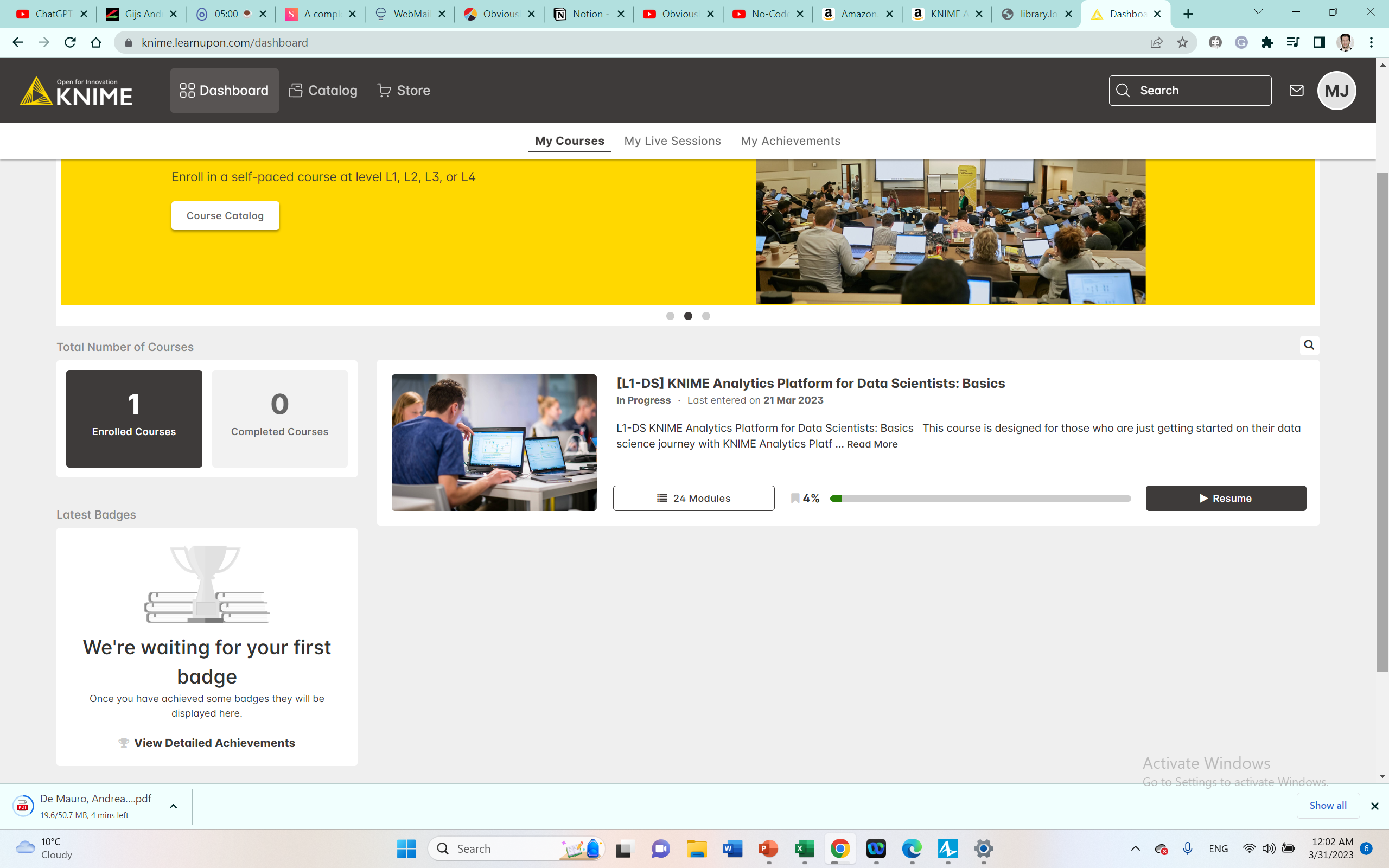 Obrada podataka pre i posle simulacije
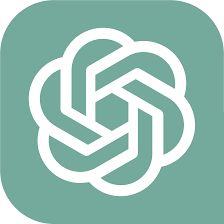 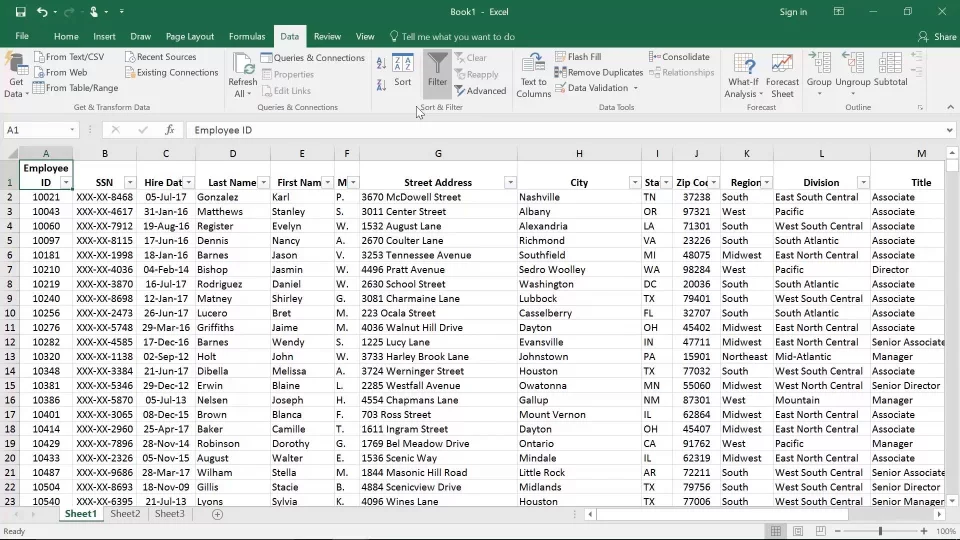 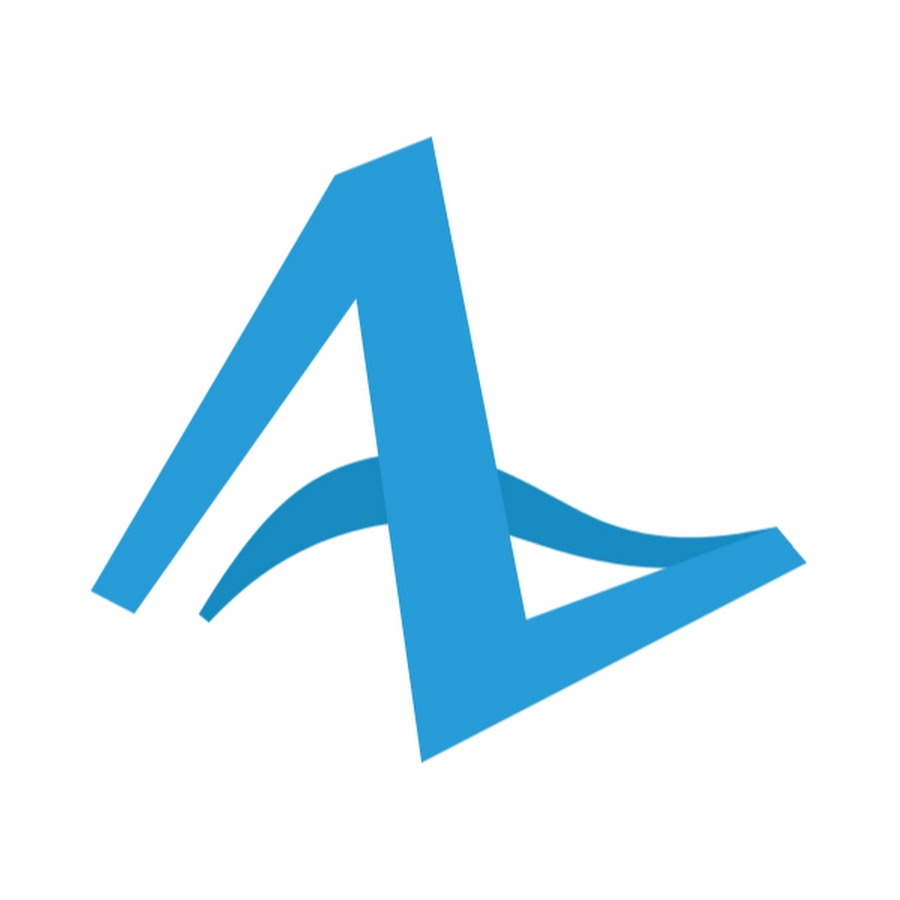 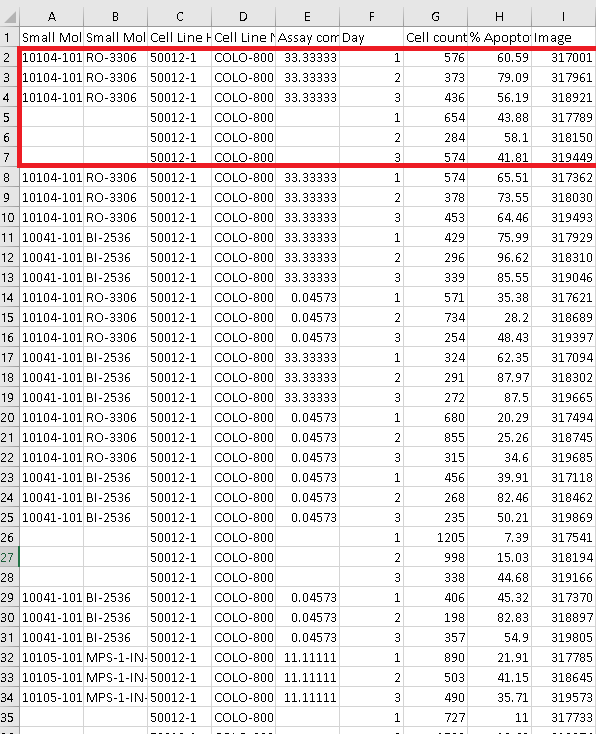 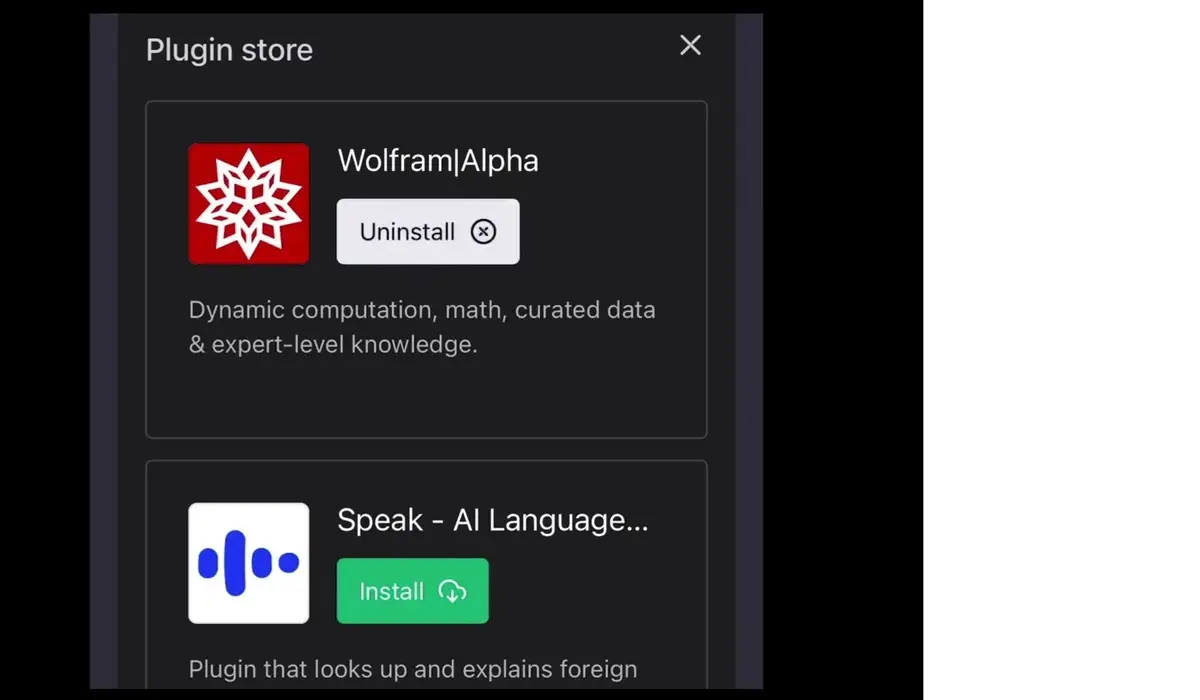 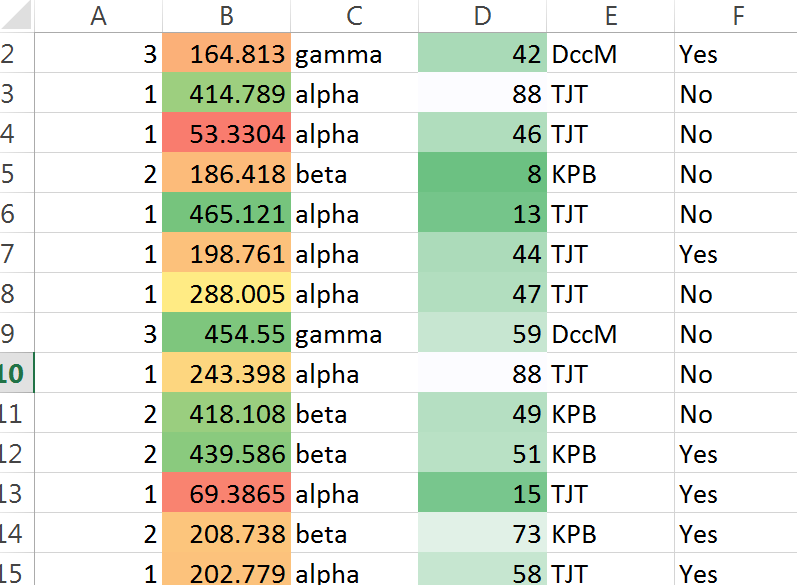 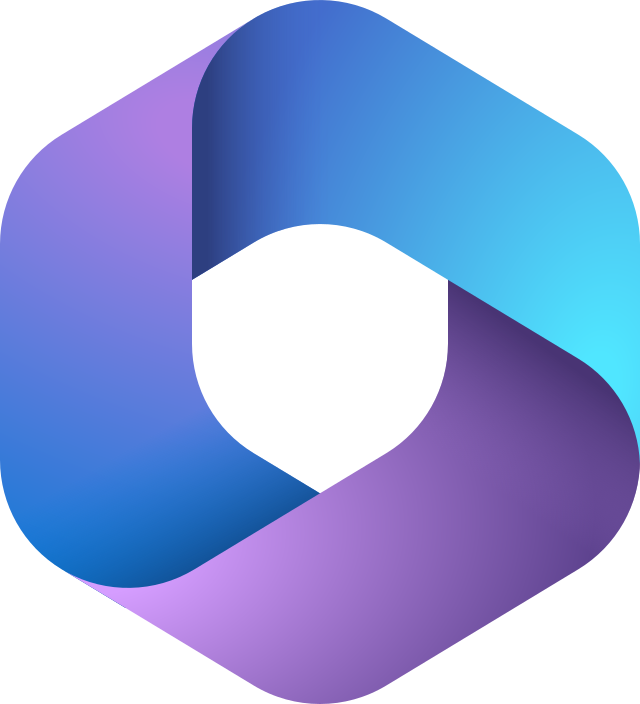 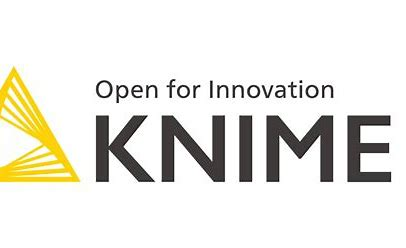 Obrada podataka pre i posle simulacije
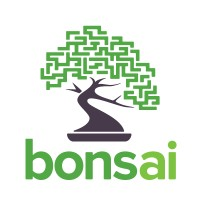 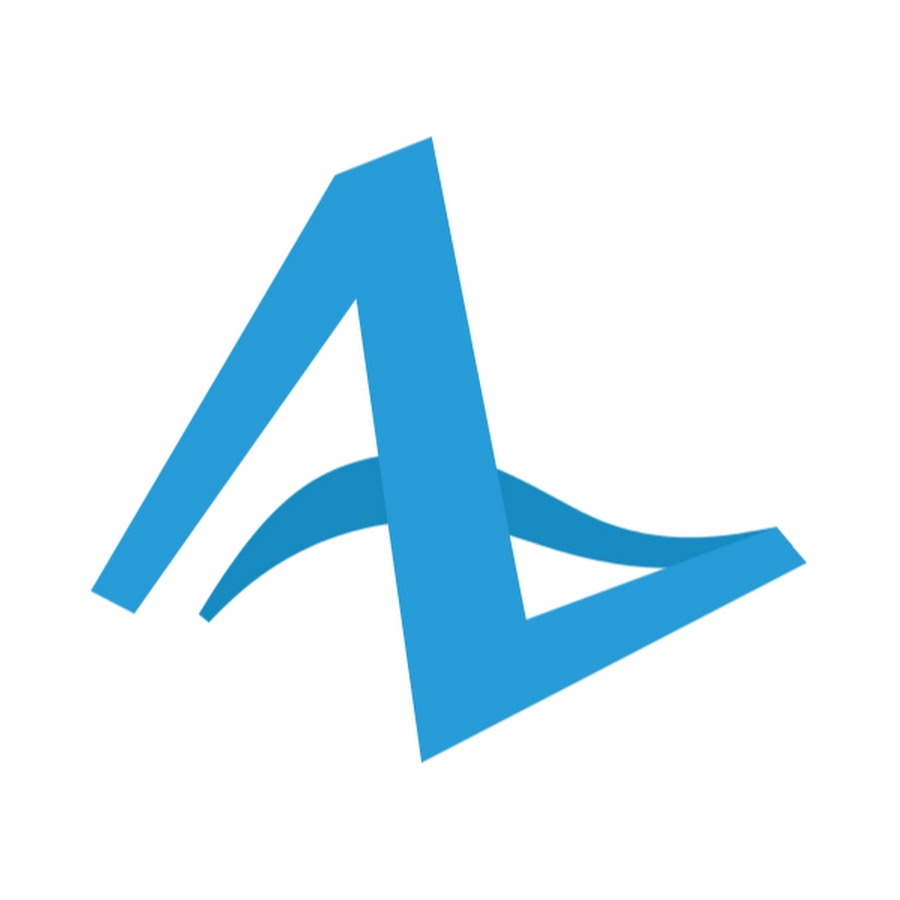 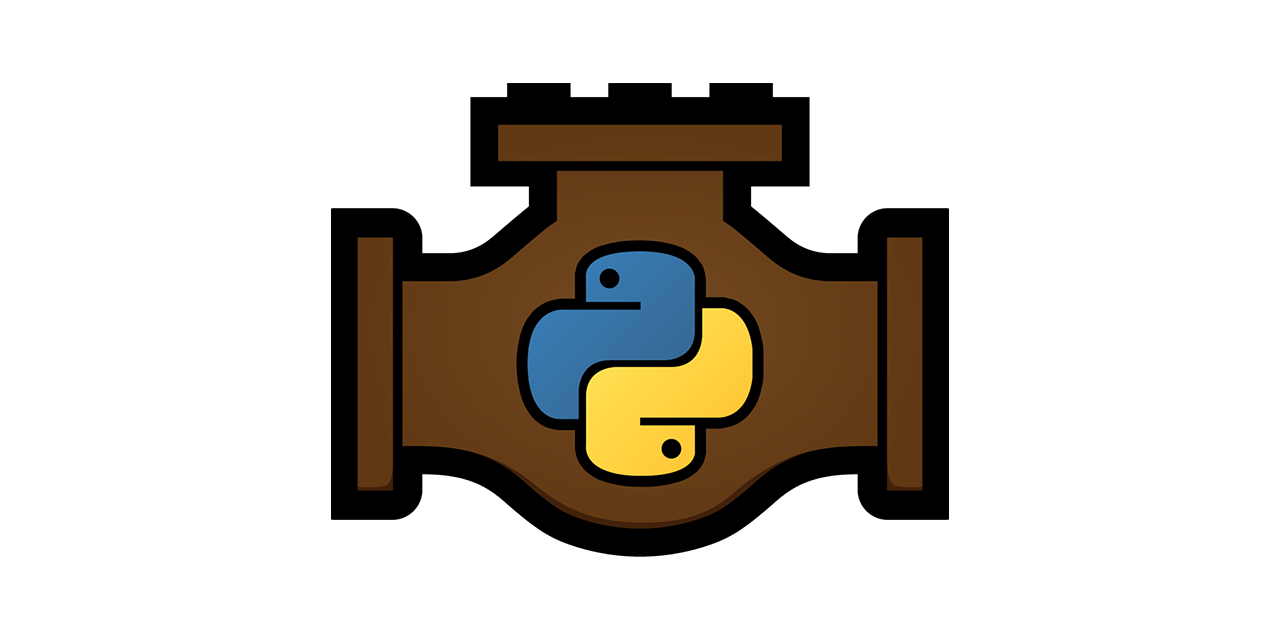 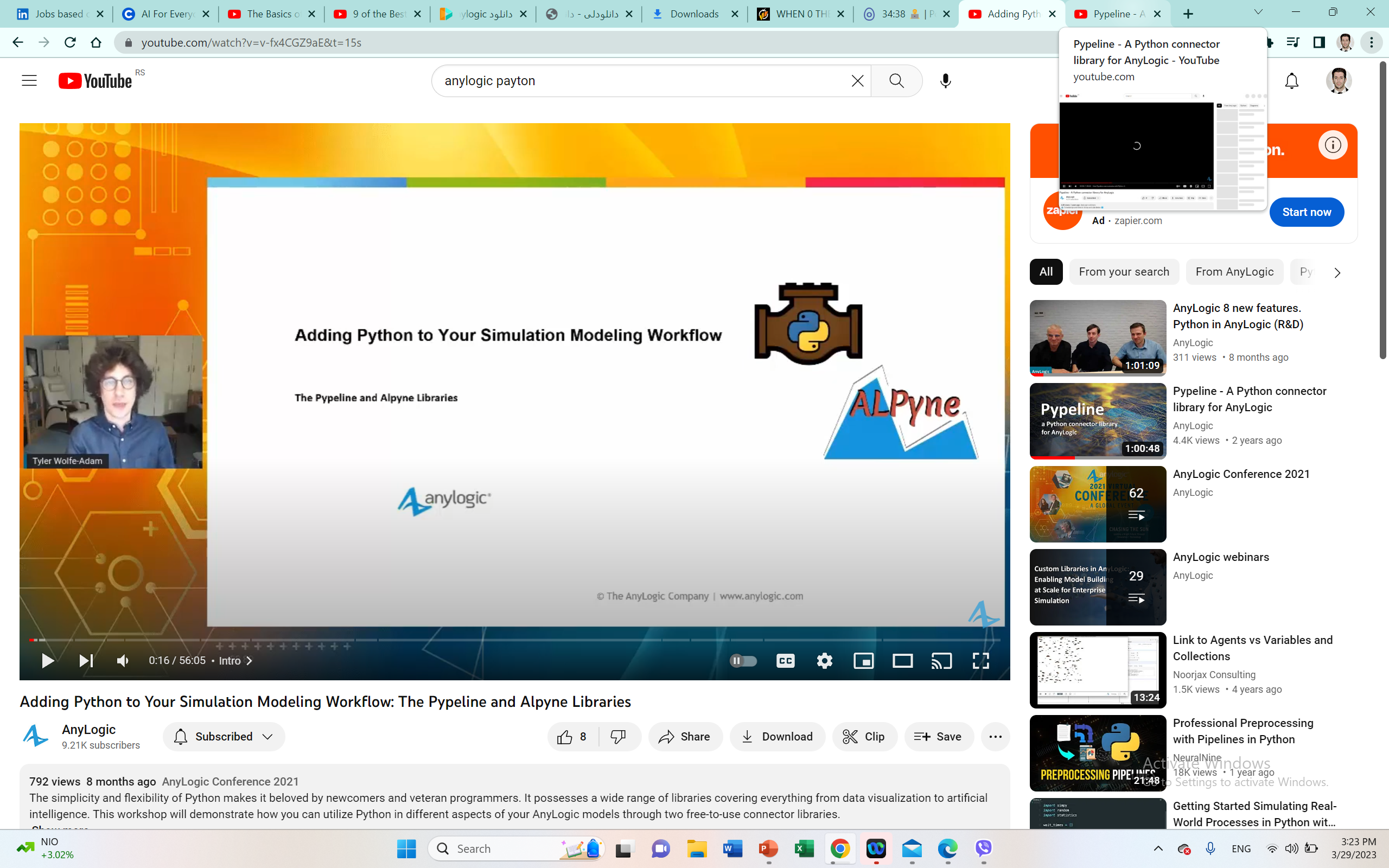 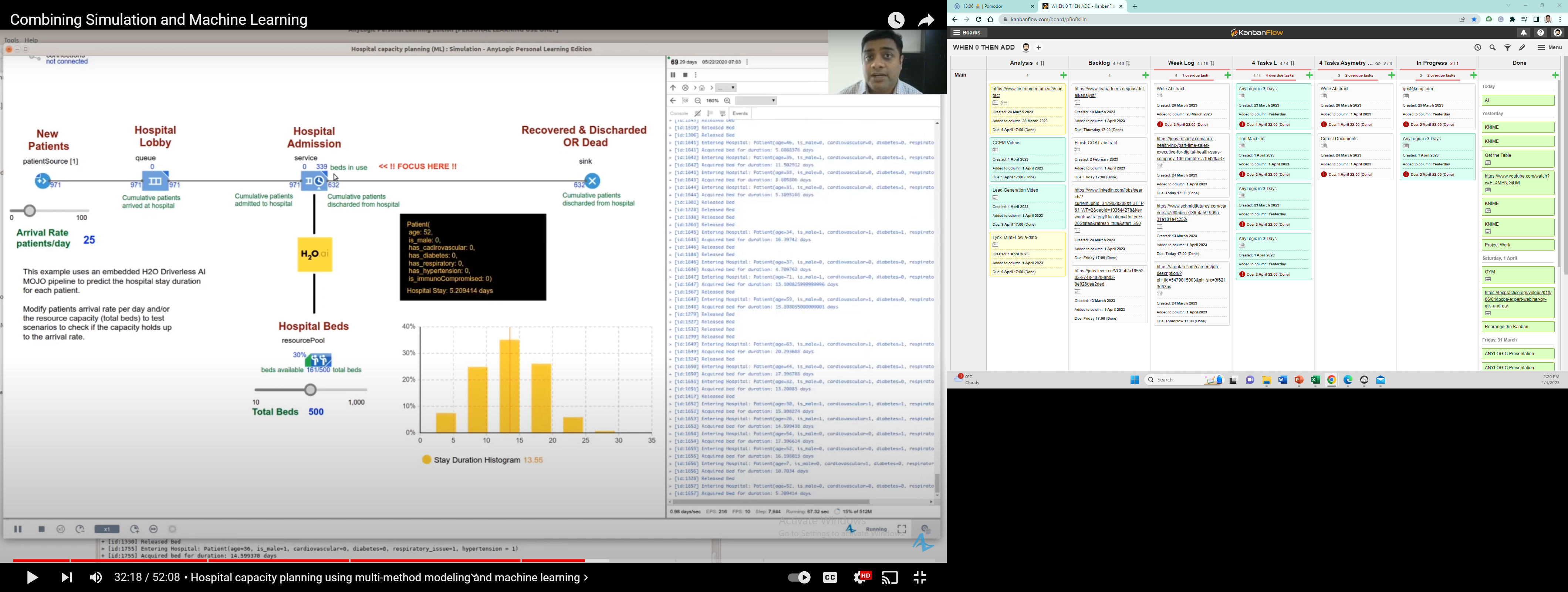 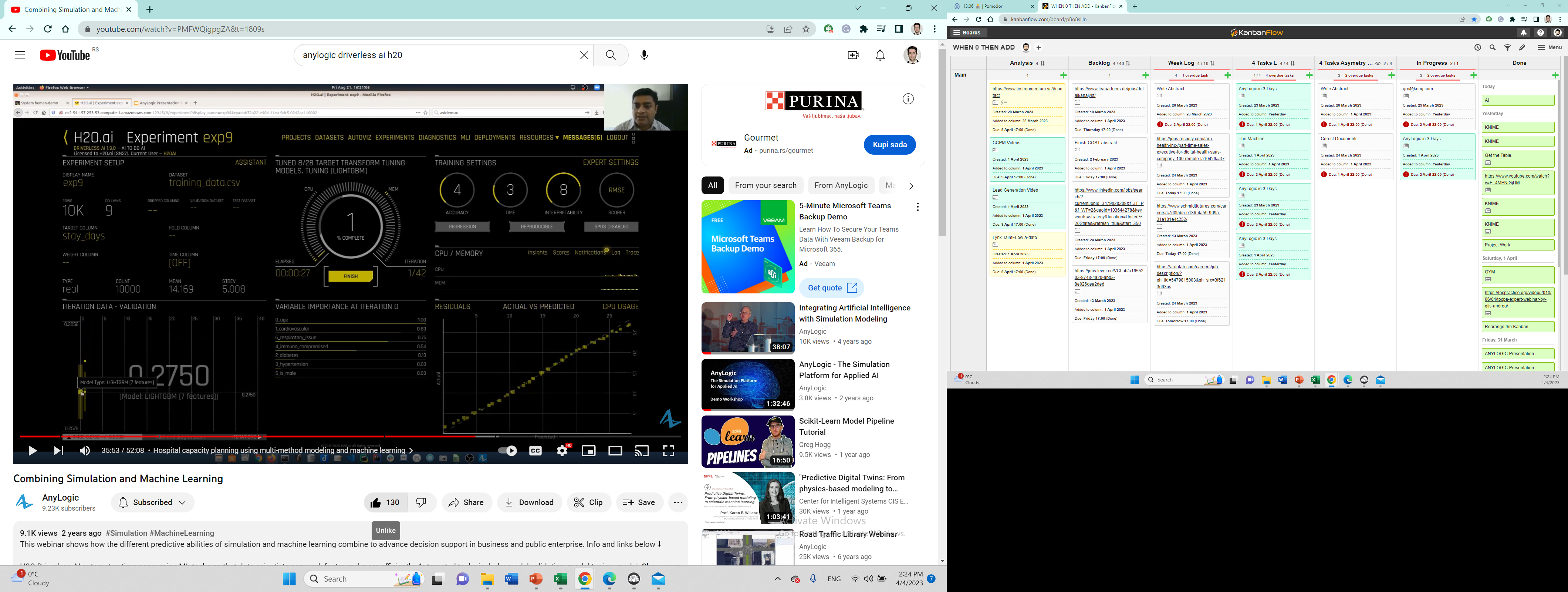 Obrada podataka pre i posle simulacije
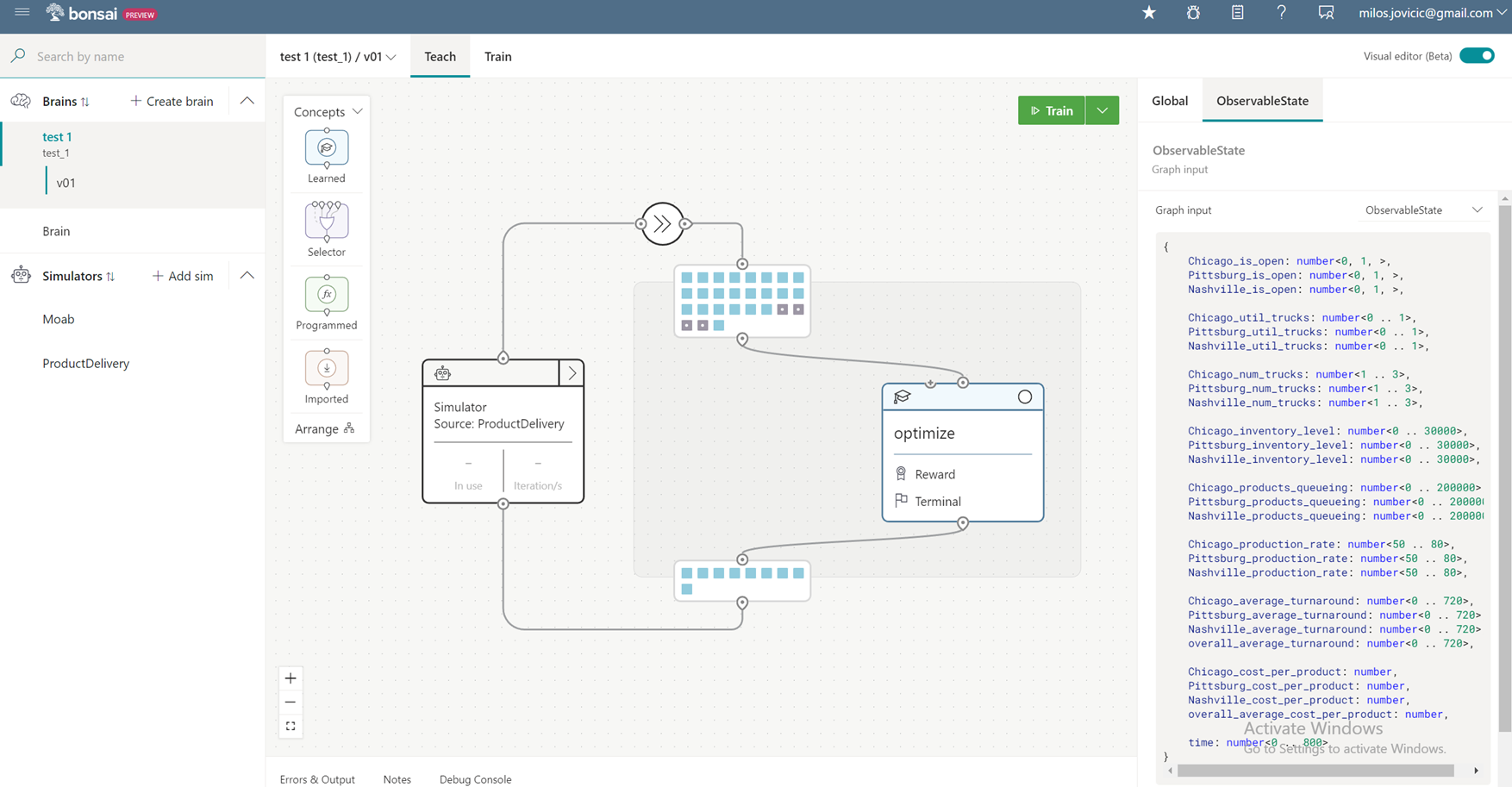 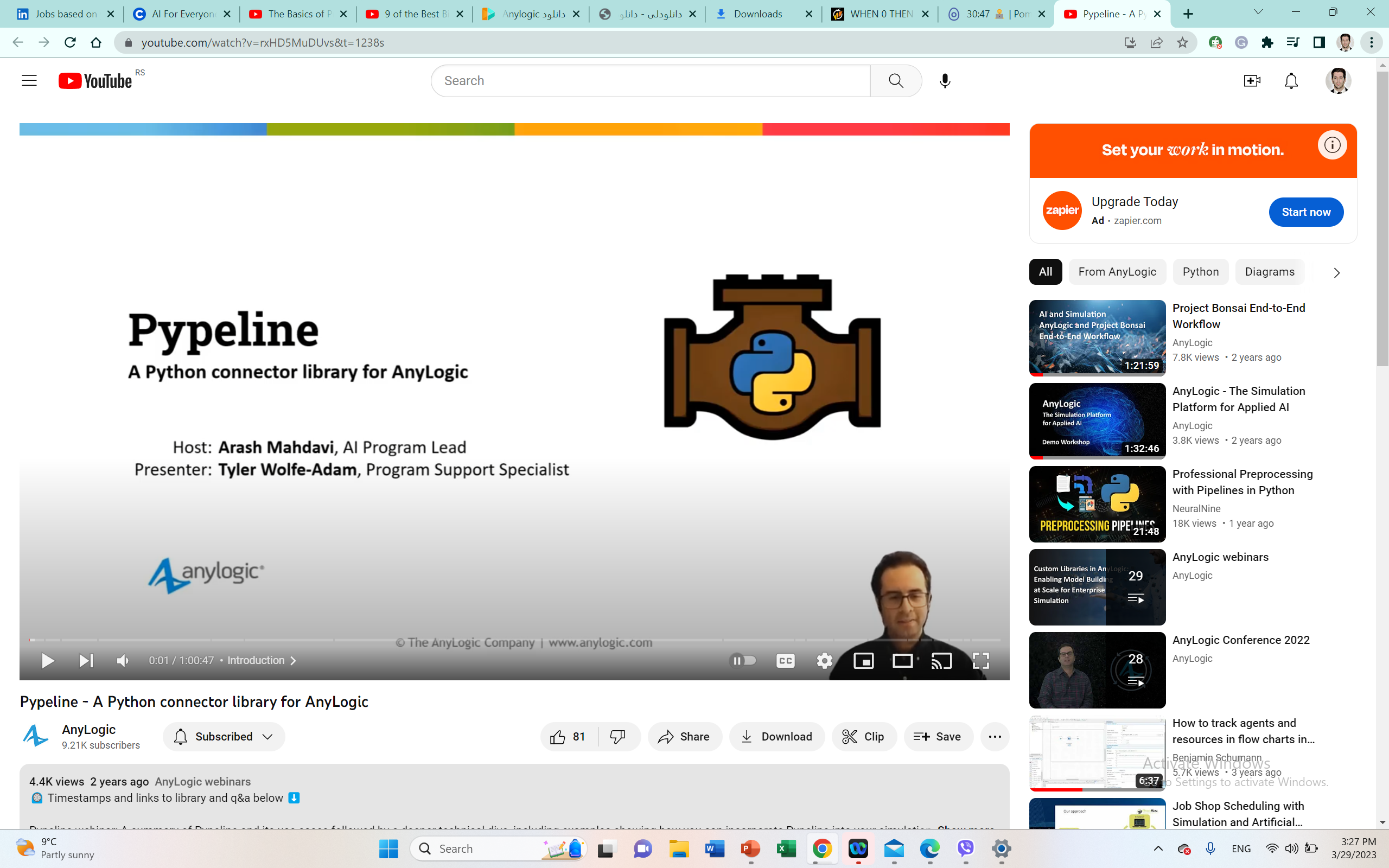 Obrada podataka pre i posle simulacije
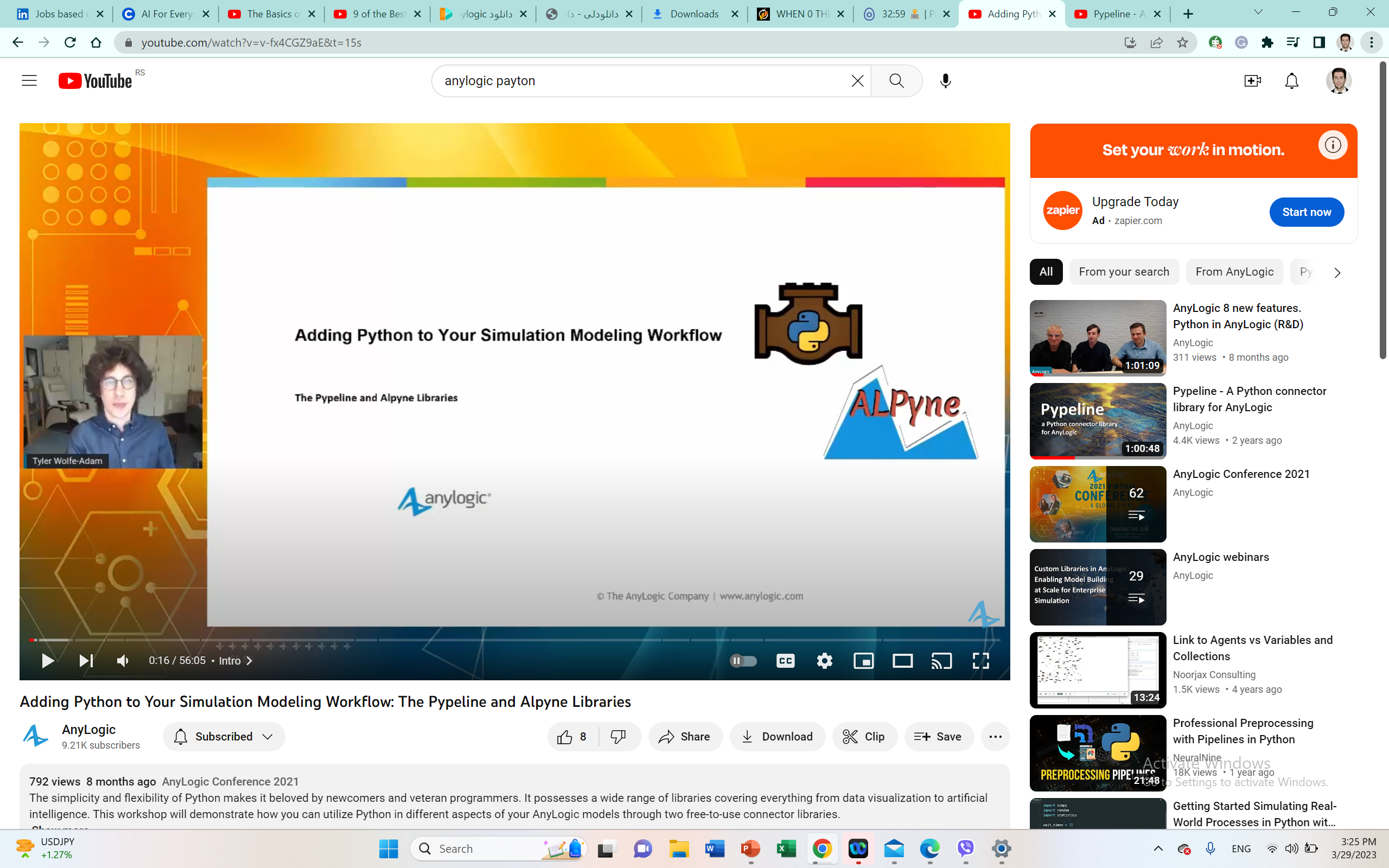 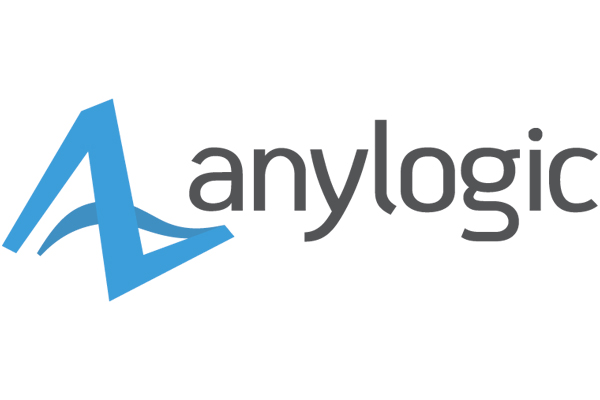 Upotreba ANYLOGIC platforme
Dinamika sistema
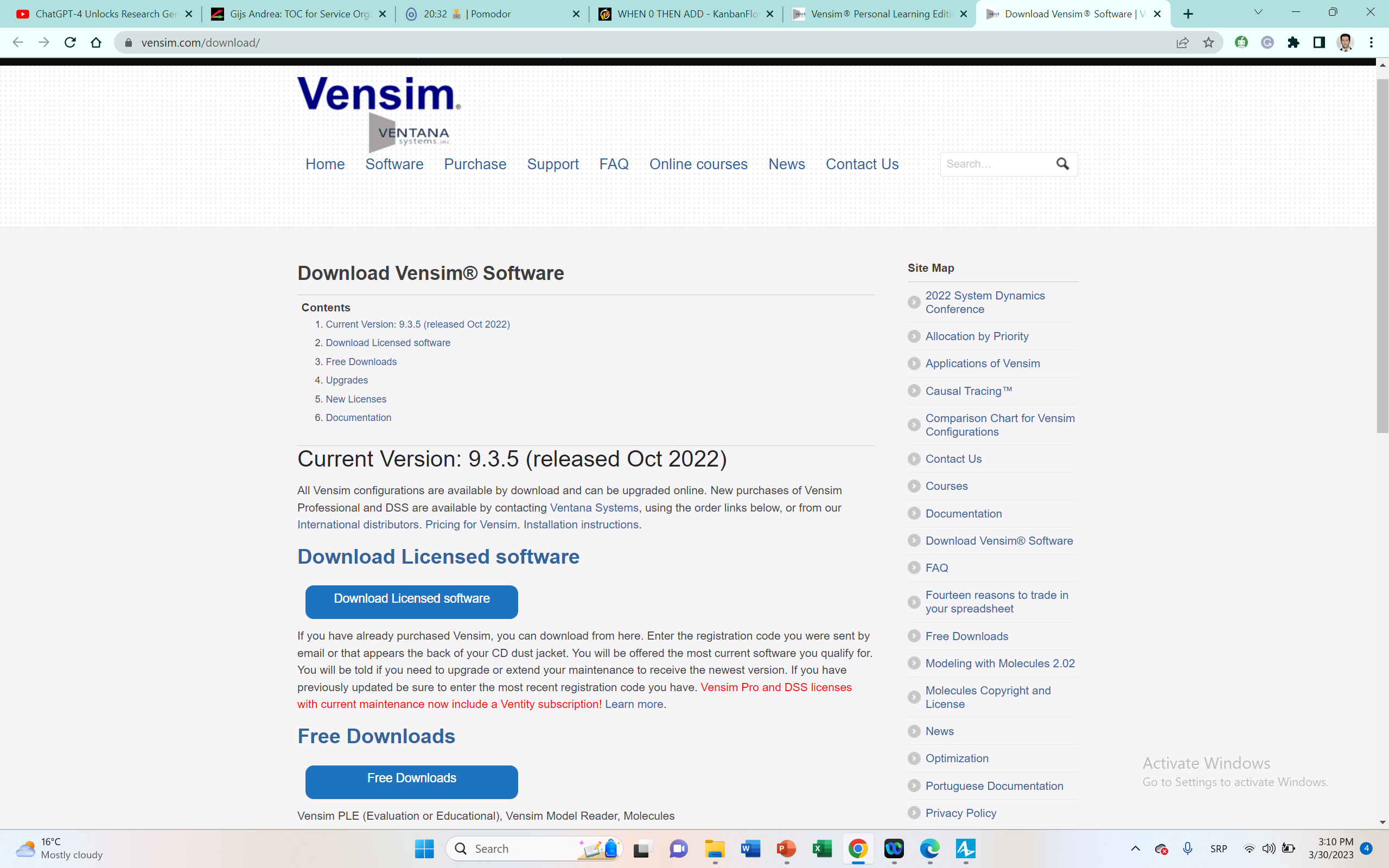 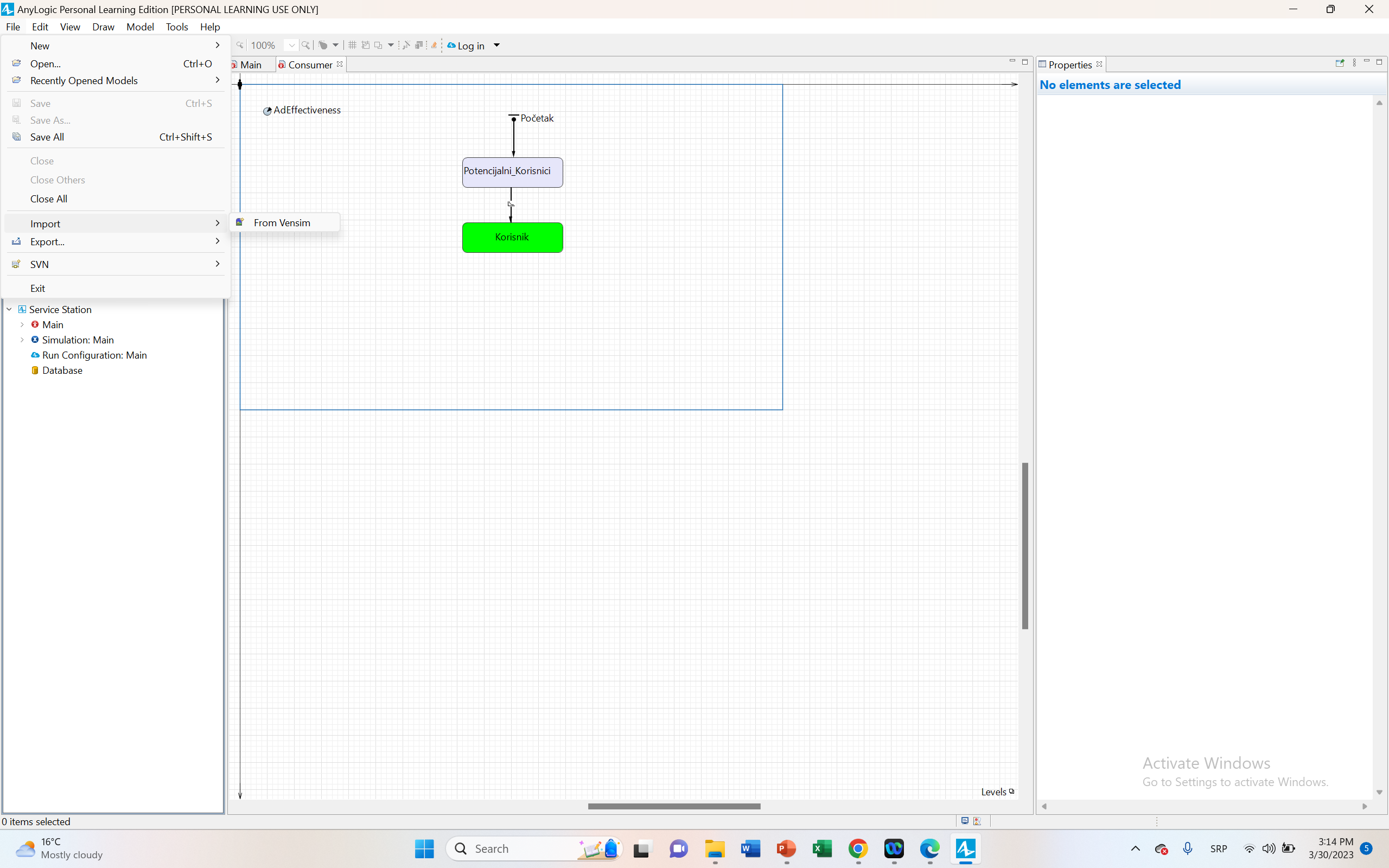 Dinamika sistema
Dinamika sistema
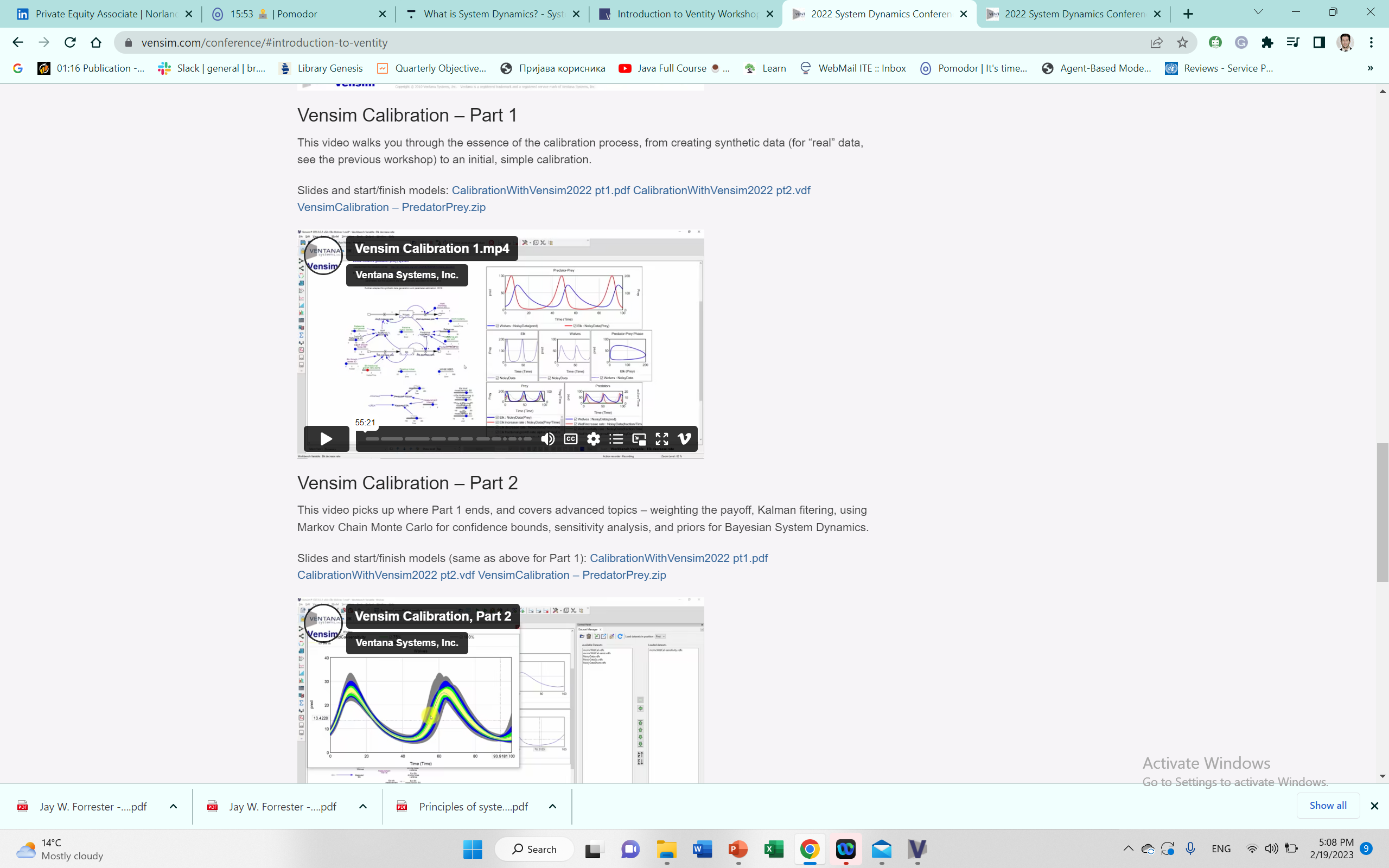 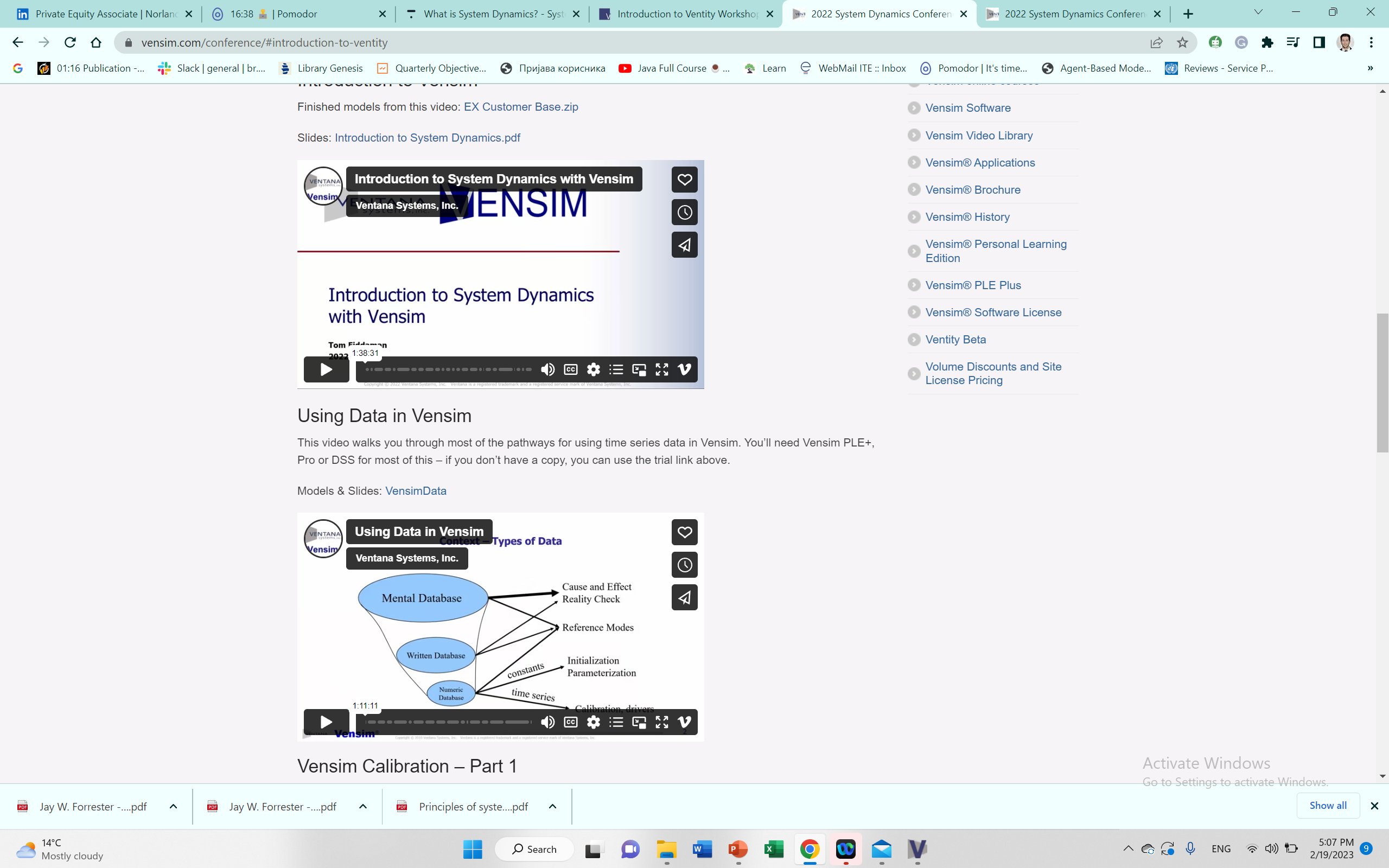 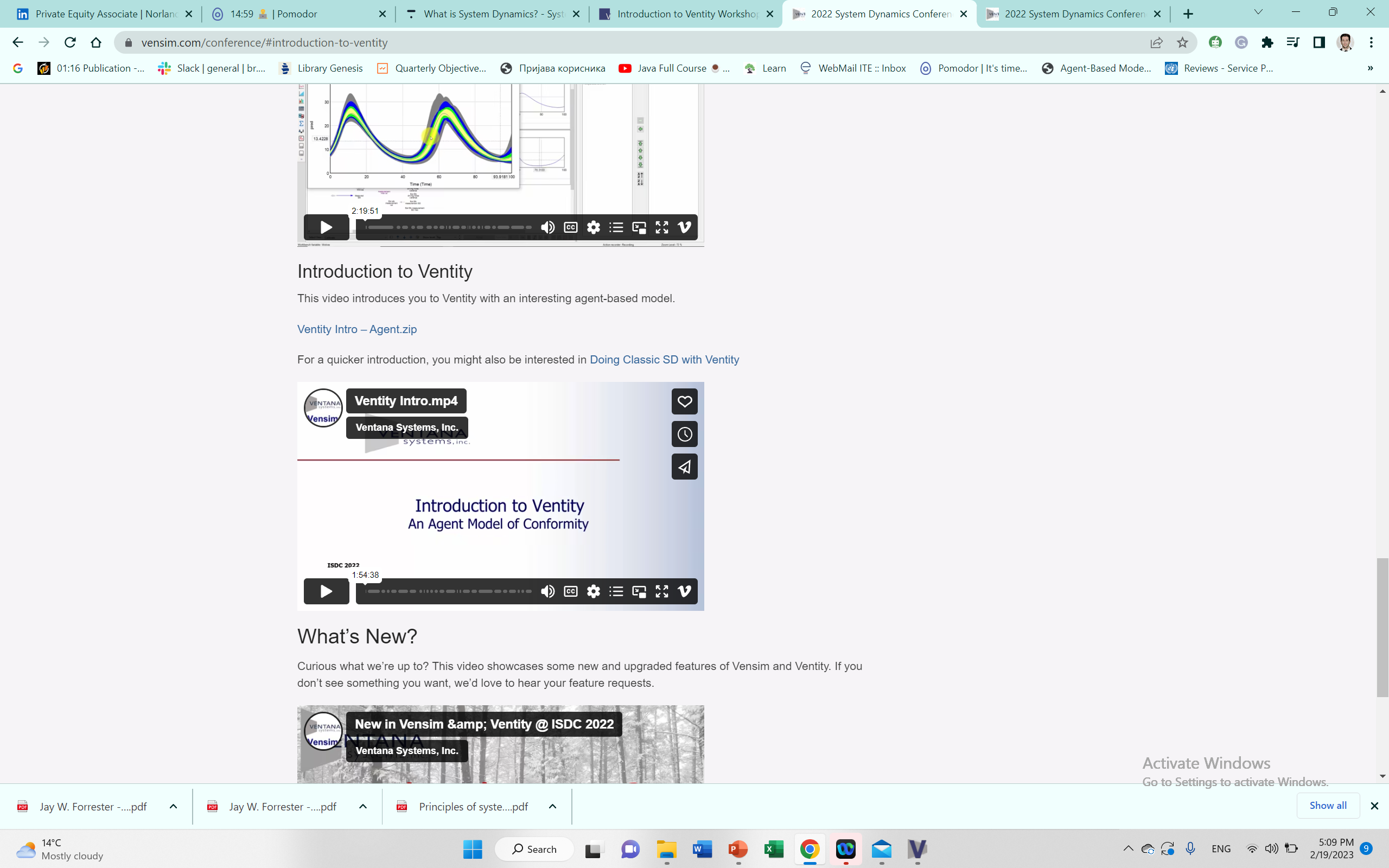 https://vensim.com/conference/#introduction-to-ventity
Struktura Anylogic Modela
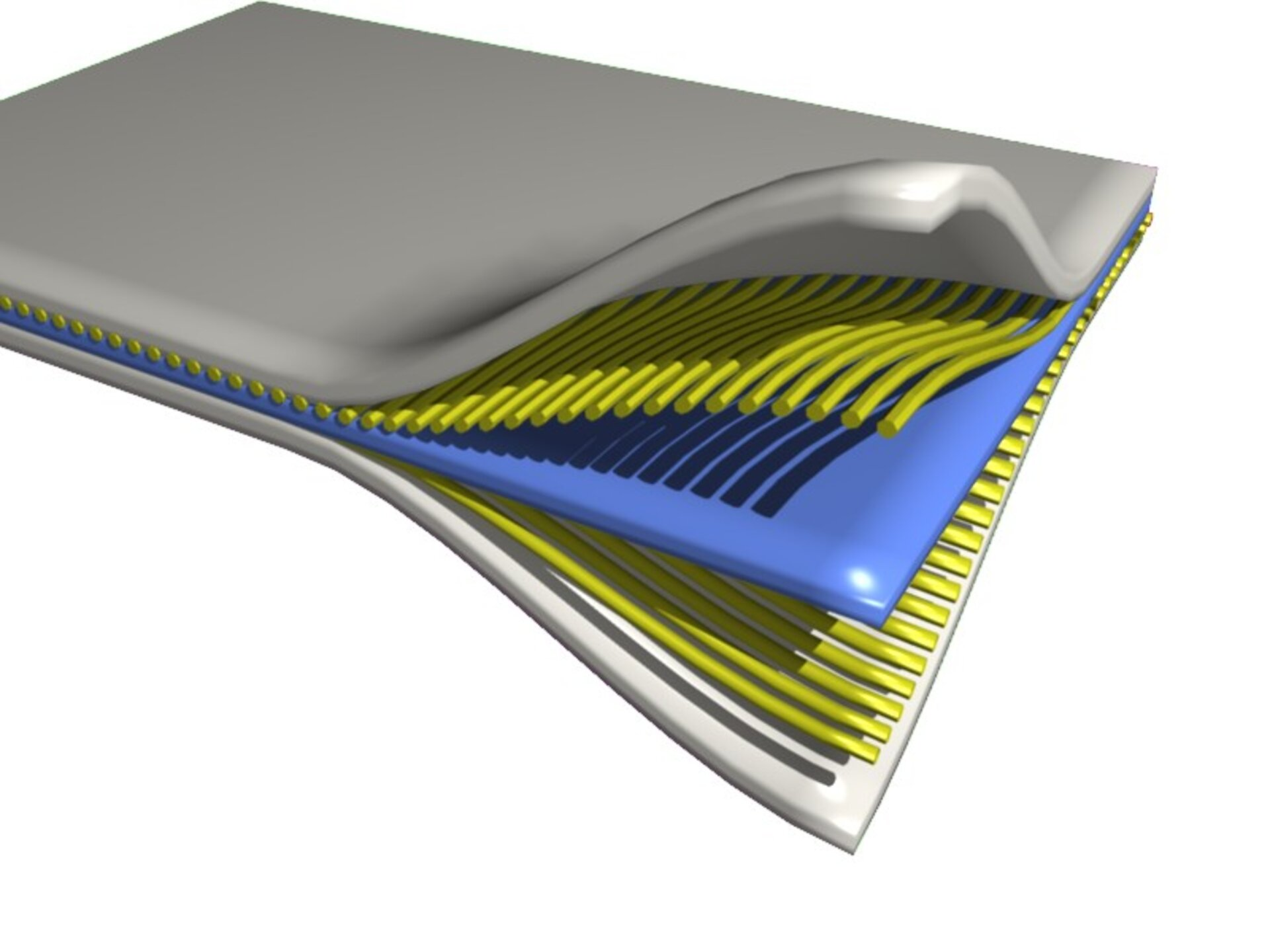 Main
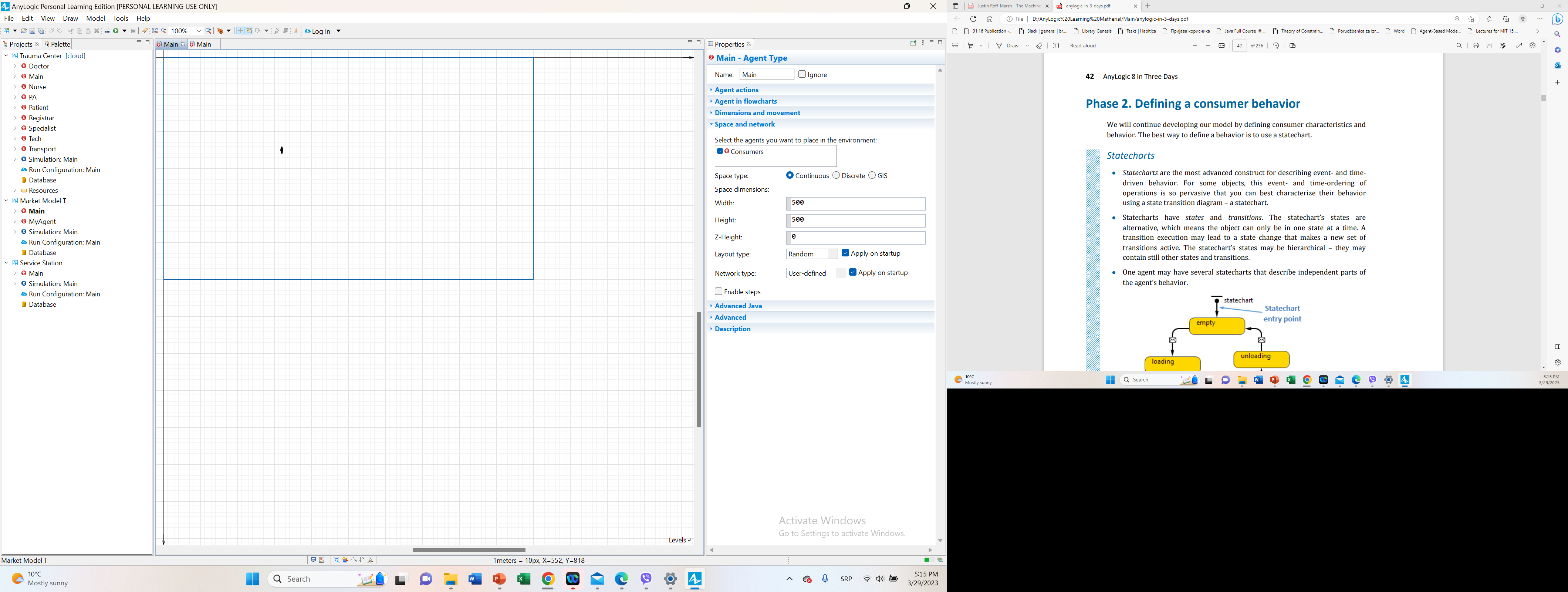 AnyLogic projektni prozor
AnyLogic agenti
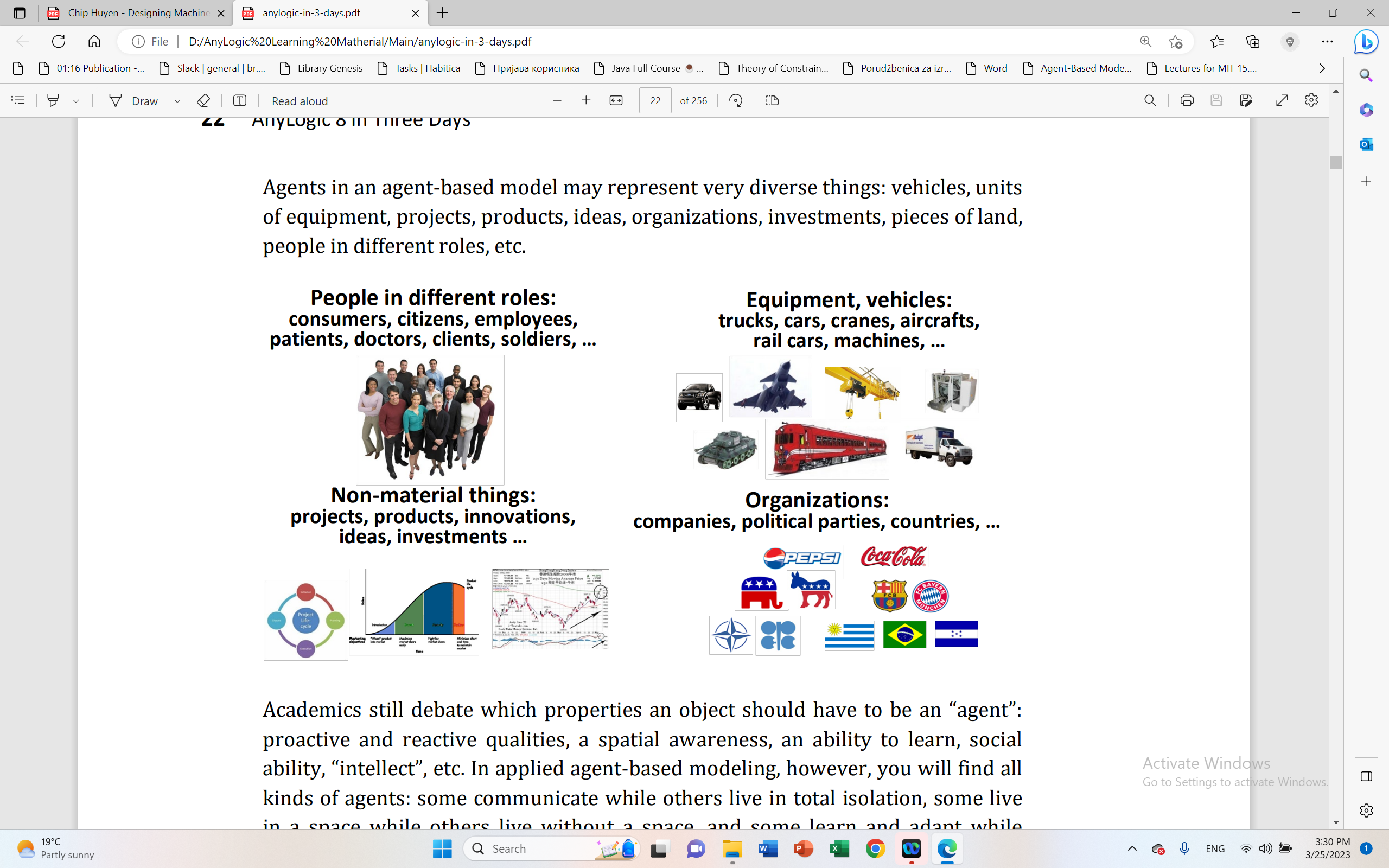 AnyLogic agenti
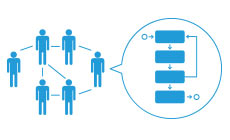 AnyLogic agenti
Populacija agenata
Ponašanje
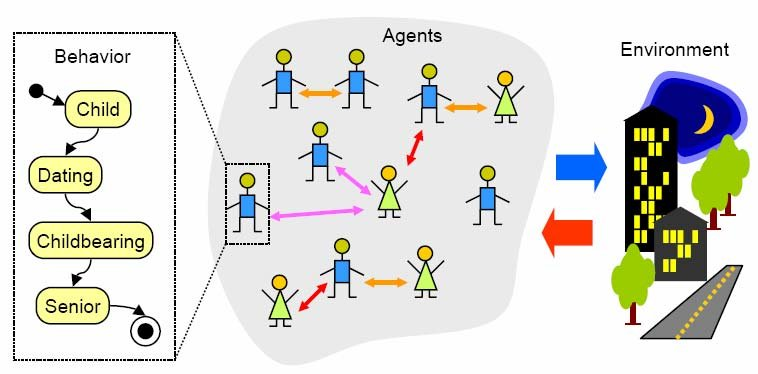 Okruženje
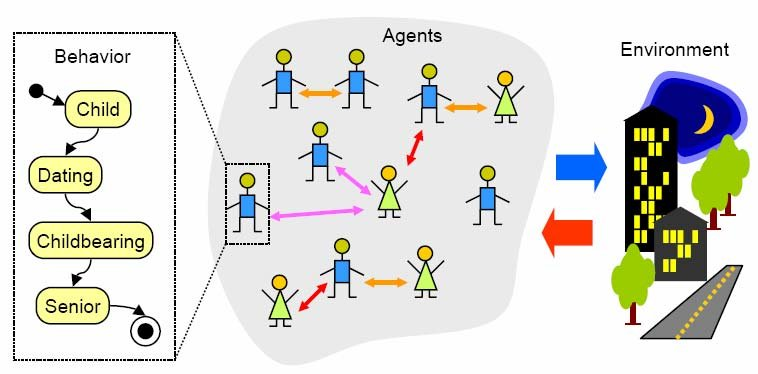 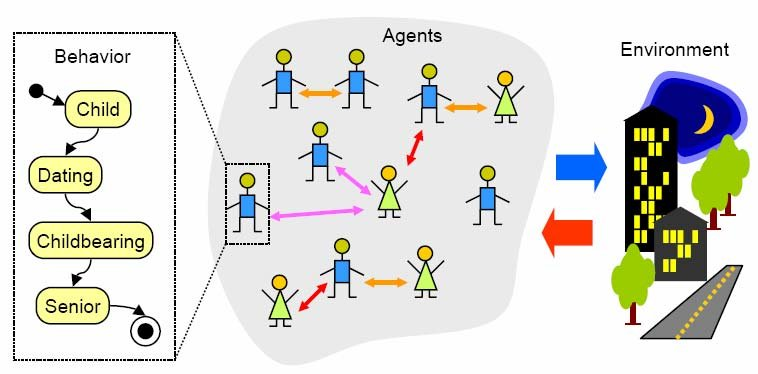 Dete
Odrastanje
Pronalaženje partnera
Starost
Simulacija
AnyLogic agenti
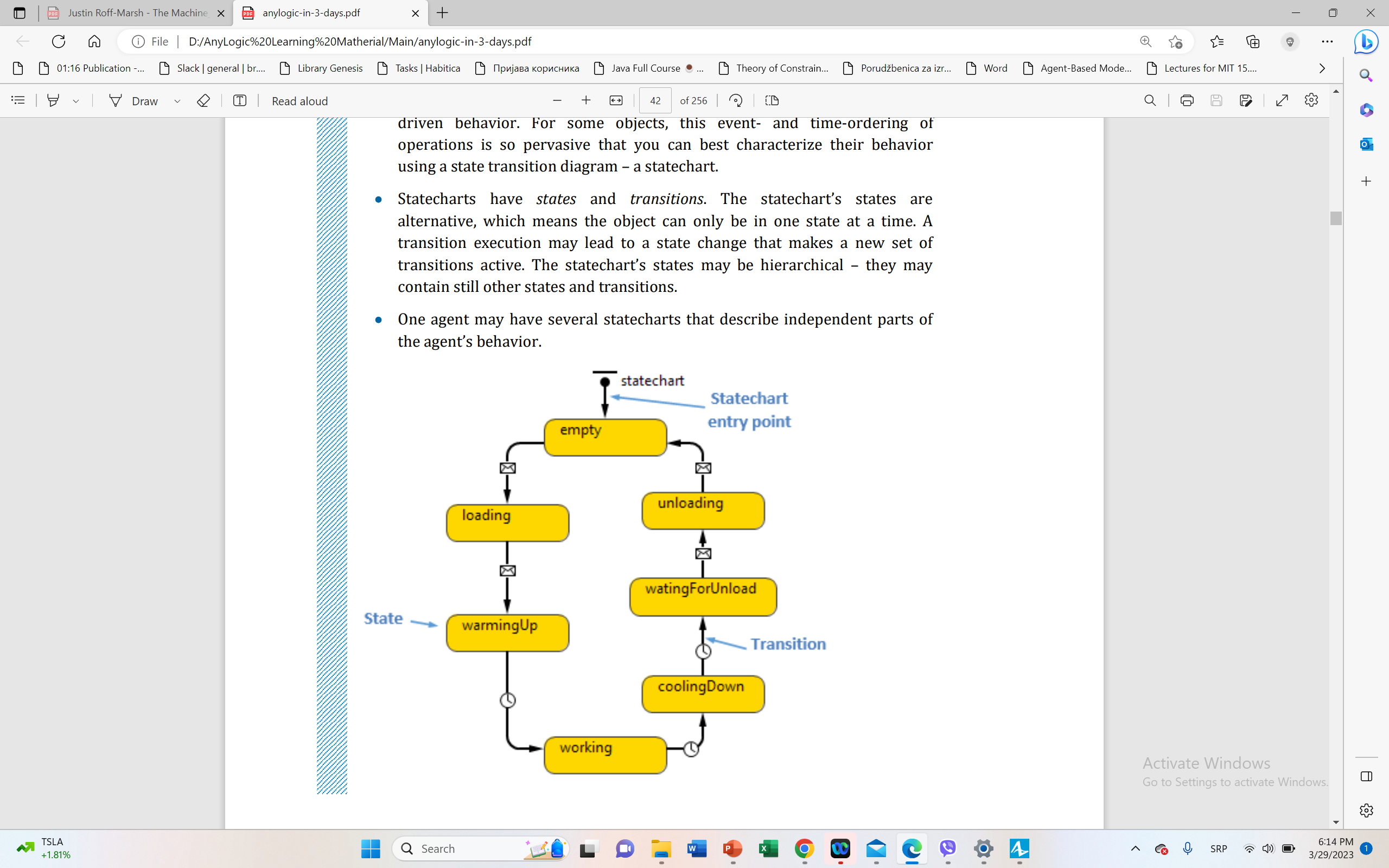 AnyLogic agenti
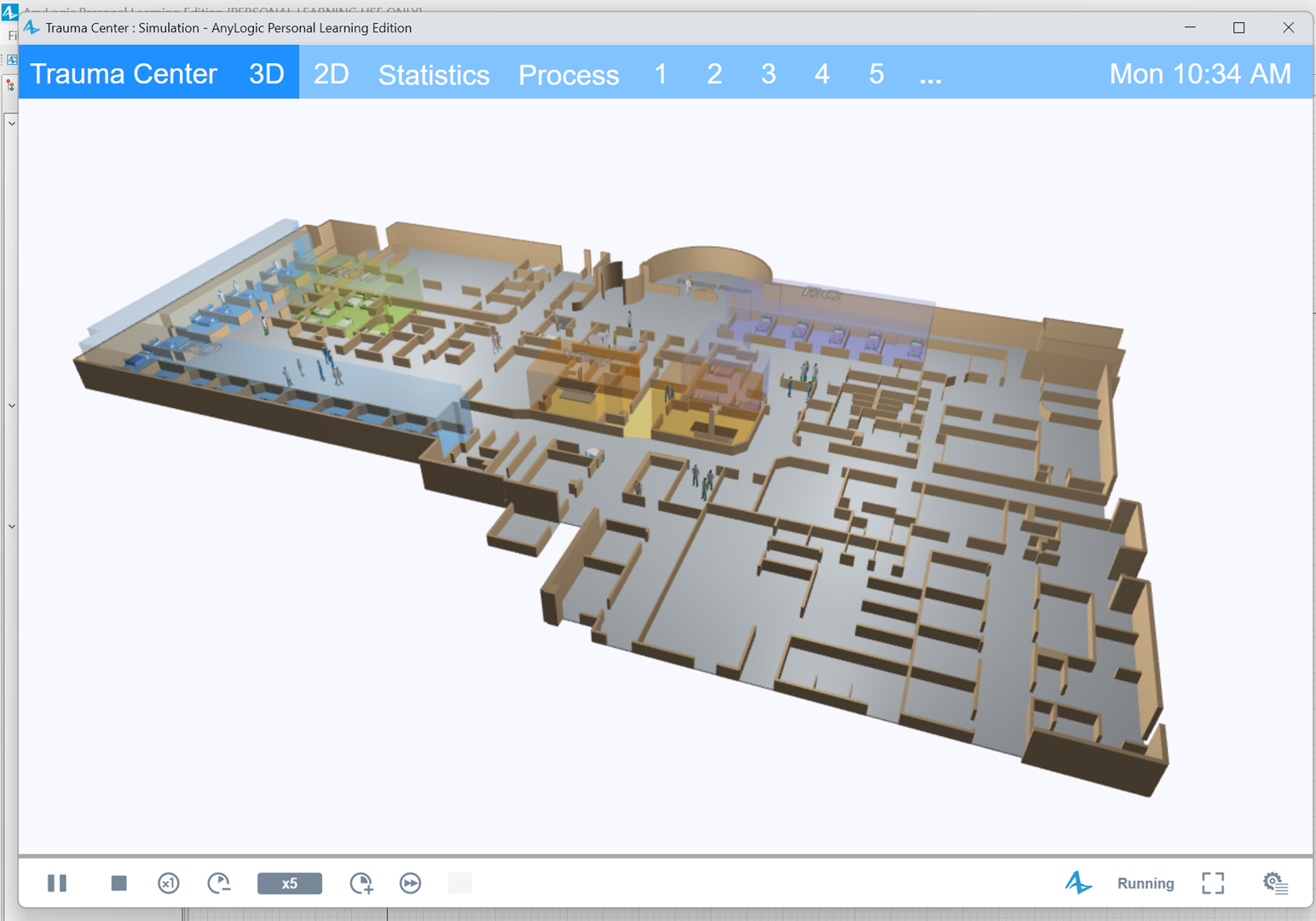 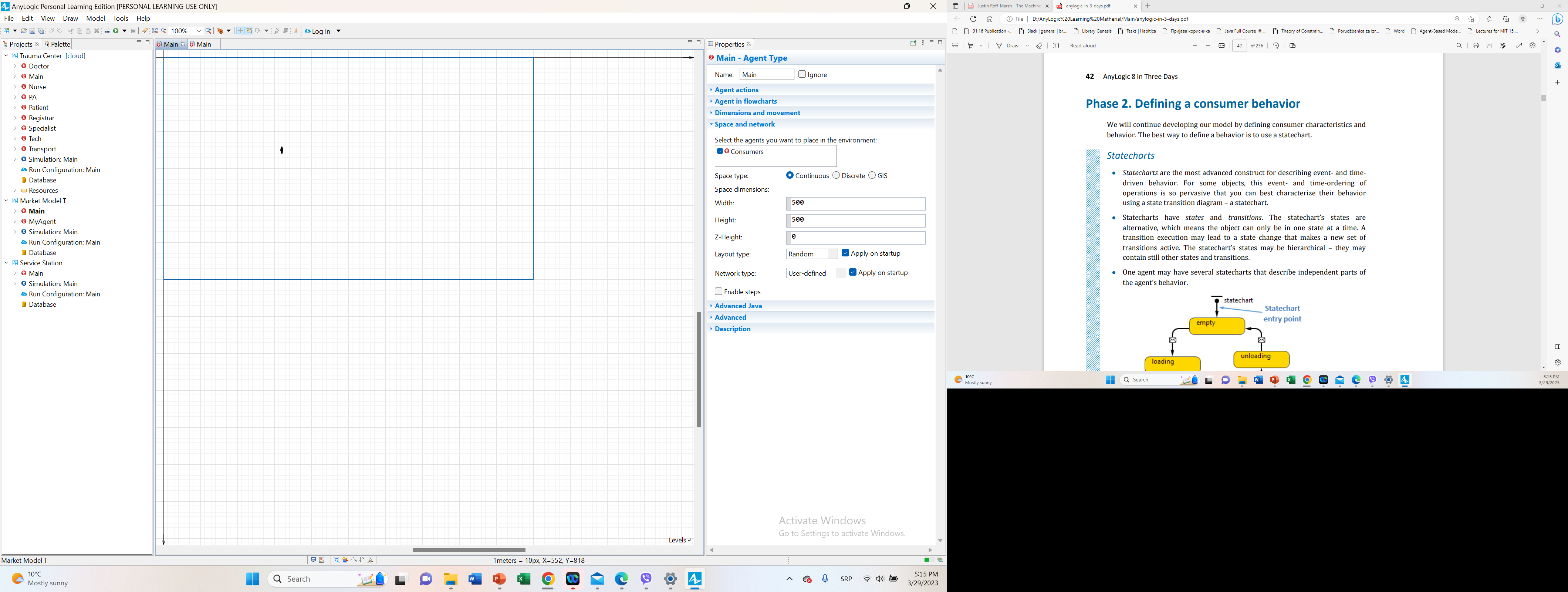 AnyLogic agenti
AnyLogic agenti
Main
Agent 2
Agent 4
Agent 1
Agent 3
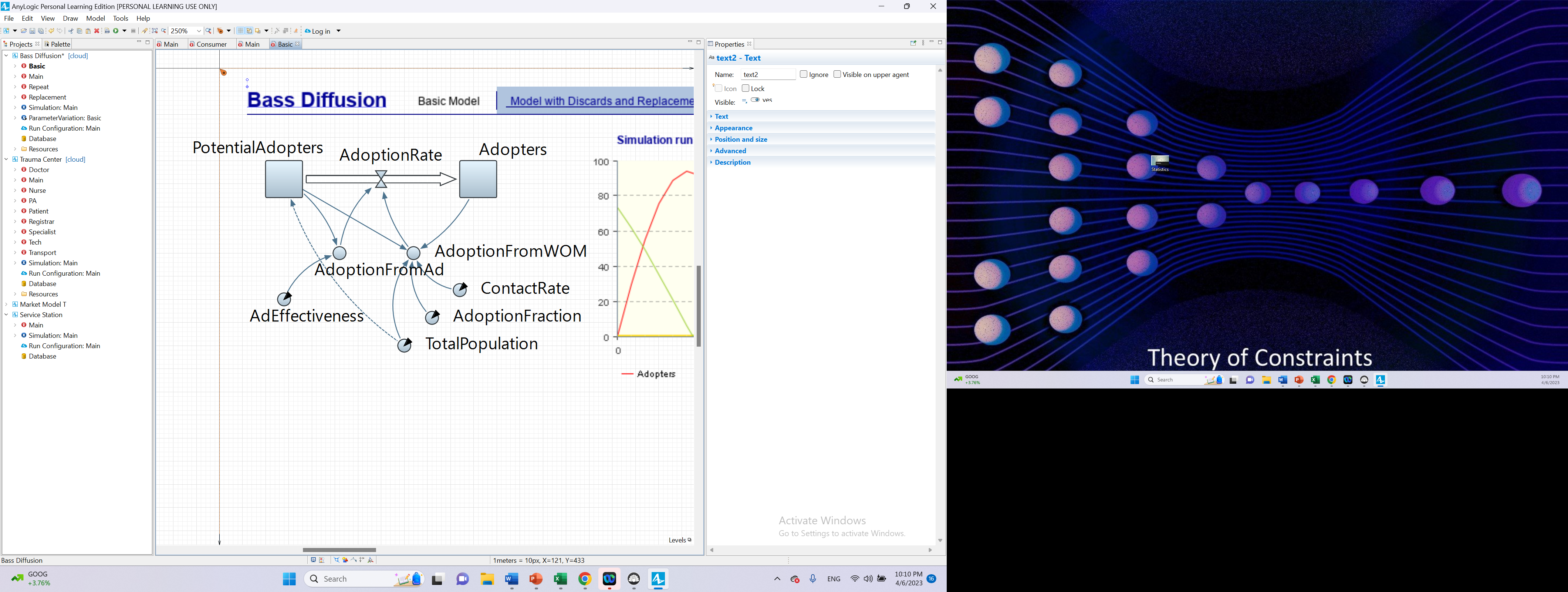 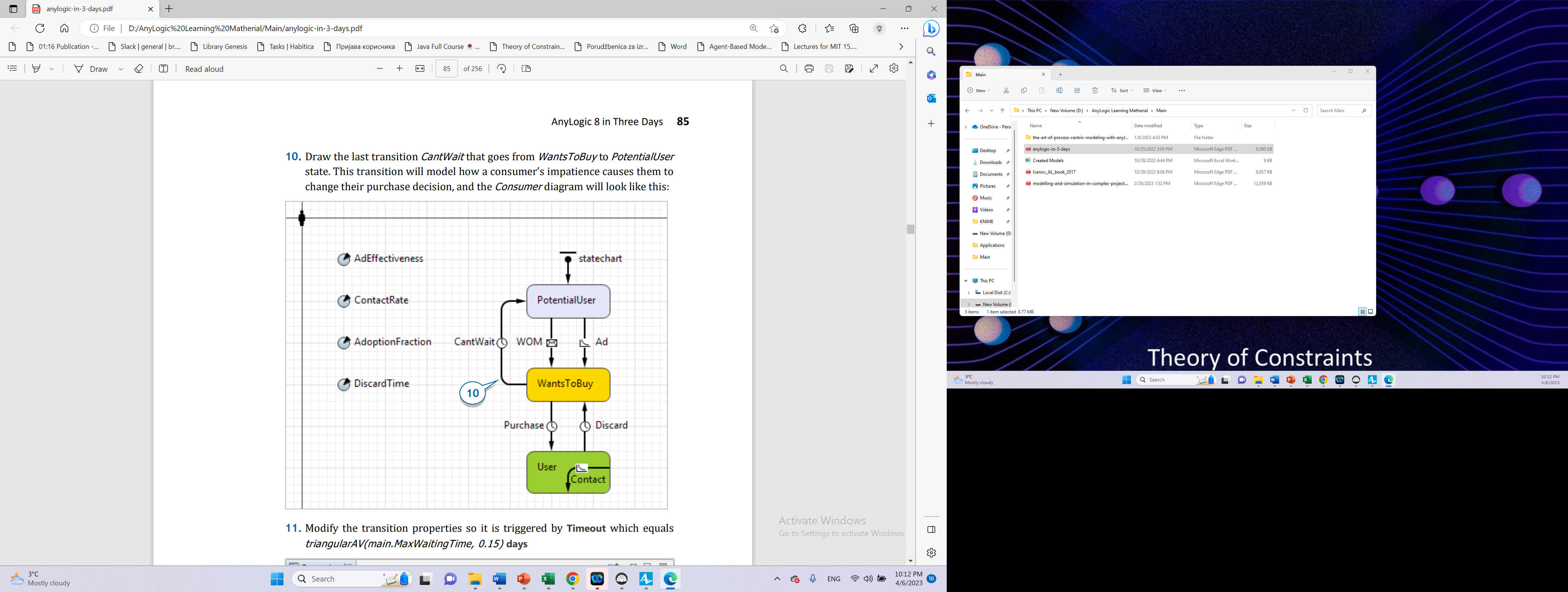 Hvala na pažnji!